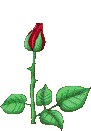 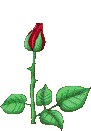 Dedicated to all Homoeopathic devotees
Dr. P.R. Sisir M.D. (Hom.)
Professor & Head
Department of Paediatrics
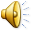 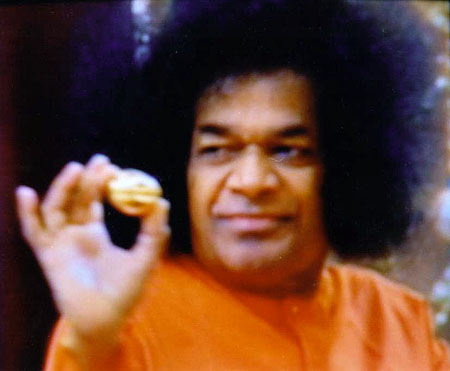 PRANAMS AT THE FEET OF
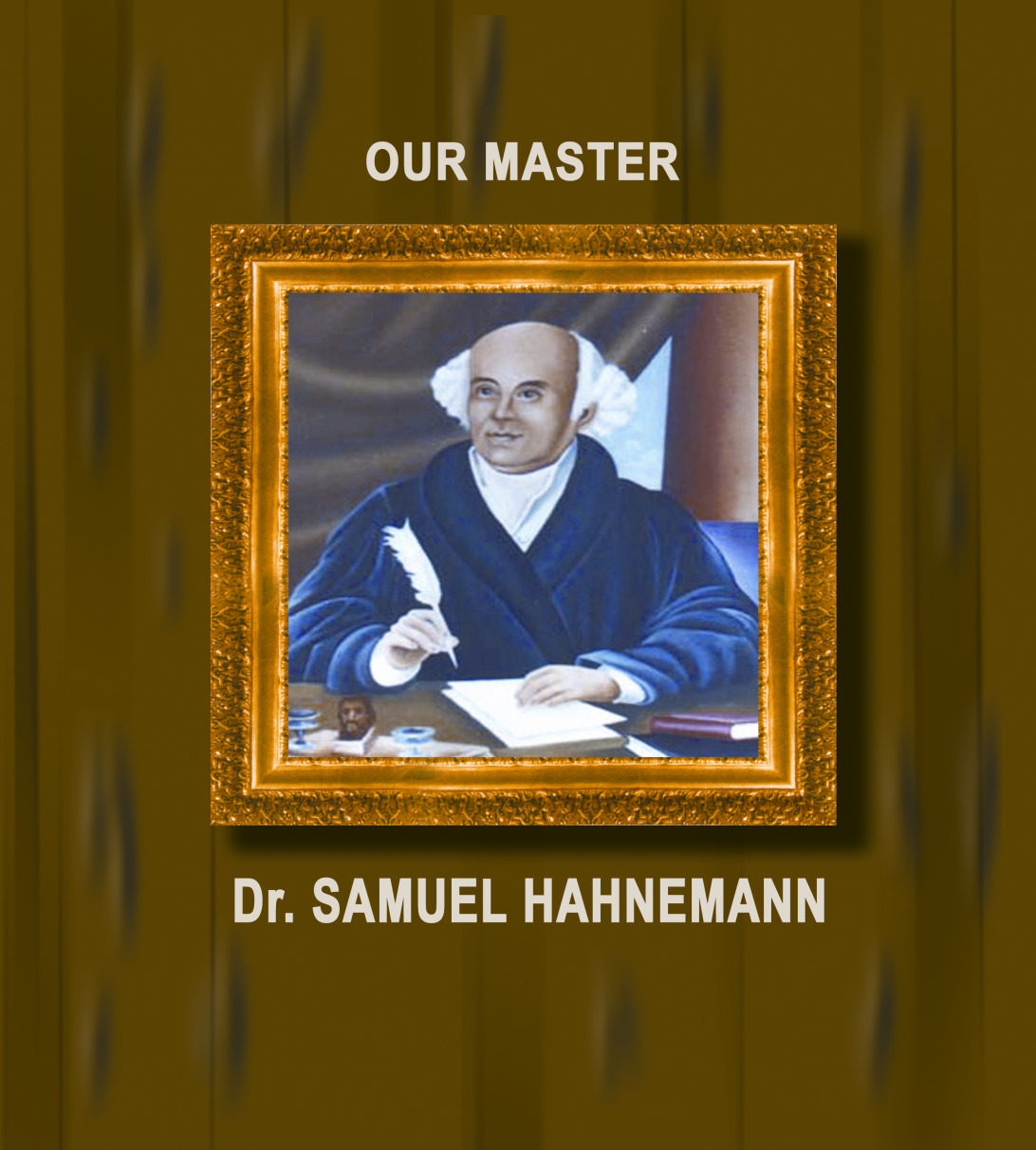 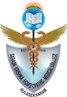 EXPLOIT  HOMOEOPATHY !
Dr. P. R. SISIR M. D. (Hom)
Prof. & Head, Dept. of Paediatrics
Sarada Krishna Homoeopathic Medical College,
Kulasekharam, Kanyakumari Dist., Tamil Nadu.
Scope of Homoeopathy 

 Homoeopathy has proved itself to be of great  
  scope in treating all diseases, both acute and  
  chronic.
 
 It is also capable of effectively and efficaciously  
   preventing and curing communicable and  
   infectious diseases.
 
 It can also successfully manage gynaecological  
  and obstetrical cases.
 
 It is also successful in the management of 
   paediatric and geriatric ailments.
Dr. P. R. SISIR M. D. (Hom)
Scope of Homoeopathy

 Almost all kinds of behavioral disorders,  
   neurological problems, metabolic diseases are also  
   within its effective curability.
 
 Many surgical conditions relating to peptic ulcer,  
   tonsillitis, goitre, kidney, urinary bladder, gall 
   bladder, pancreas etc. can be safely dealt with 
   through homoeopathic medicine.
 
 Tendencies leading to surgical intervention can be  
   well avoided of early diagnosis is made and 
   prompt homoeopathic treatment is done.
Dr. P. R. SISIR M. D. (Hom)
Scope of Homoeopathy

  Its role in primary health care is also highly 
    rewarding, especially in a developing country like 
    India.
 
   Homoeopathy has a ready and effective answer to  
    the menace of addiction to drugs, tobacco and 
    alcohol and is highly efficacious in ridding the 
    addicts of their craving for these noxious 
    substances.
 
   Efficacious in controlling and containing 
     epidemics.
Dr. P. R. SISIR M. D. (Hom)
Present Status of Homoeopathy
 Homoeopathy is currently prevailing in practice over eighty countries in the  
   world. 
 The practice of homoeopathy is widespread in Europe, the United Kingdom, 
   India, Pakistan, Srilanka, Malaysia, South Africa, Nigeria, Russian, South 
   and North America, New Zealand and the South Pacific. 
 Homoeopathy has been integrated in to the National Health Care Systems of  
   many countries including India, Mexico, Pakistam Srilanka and United 
   Kingdom. 
  The forward march of homoeopathy is steady and impressive. The World 
    Health Organisation states that homoeopathy is the second most used 
    medical system internationally.
Dr. P. R. SISIR M. D. (Hom)
PAEDIATRIC CASE - THE STATISTICS IN SKHMC SINCE 15th AUG. 2009
Dr. P. R. SISIR M. D. (Hom)
FEW CASES PRESENTED THROUGH

THE ORIGINAL DOCUMENTS  -

SKHMC CASE RECORDS
Dr. P. R. SISIR M. D. (Hom)
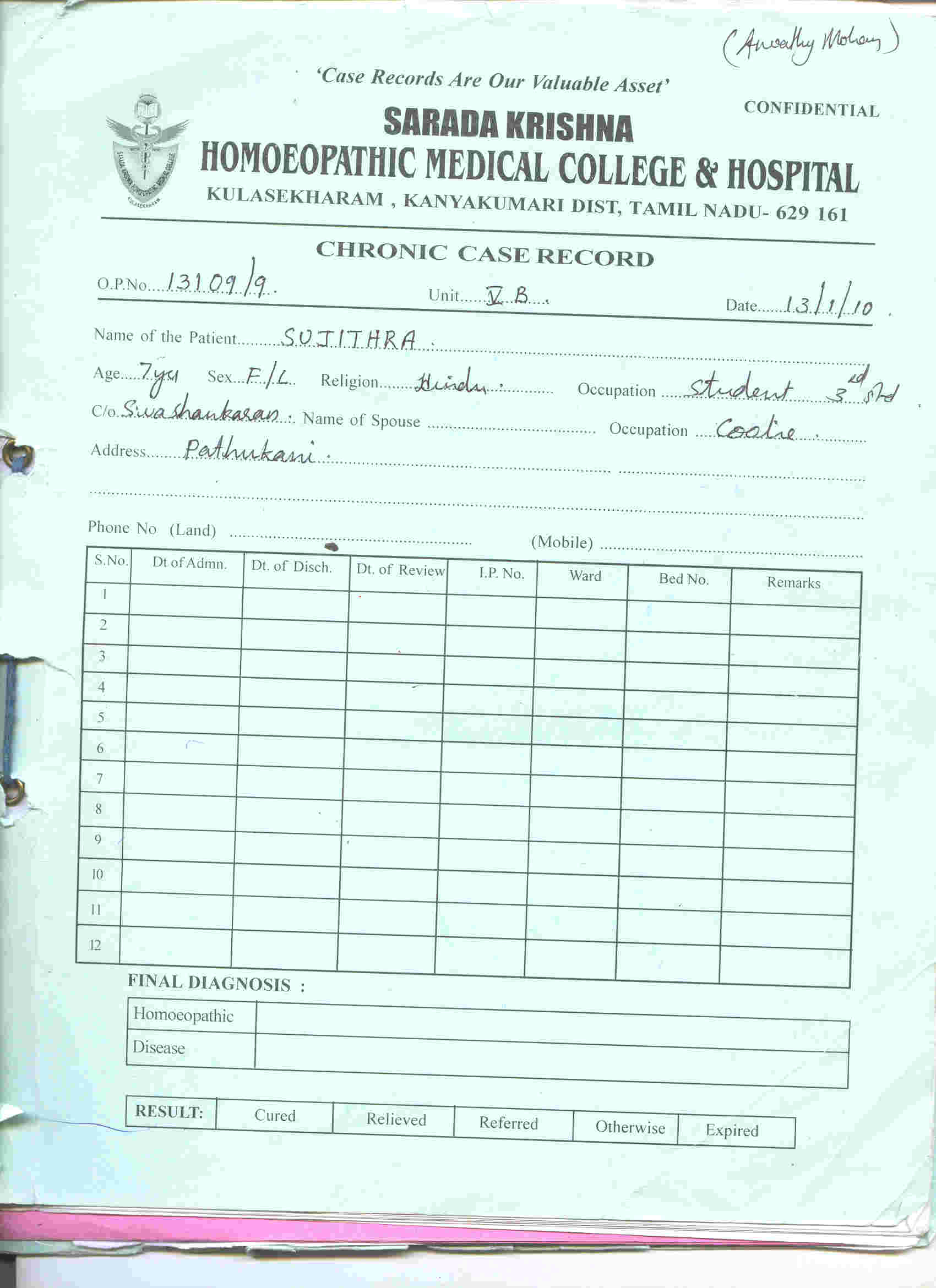 C
A
S
E

1
Dr. P. R. SISIR M. D. (Hom)
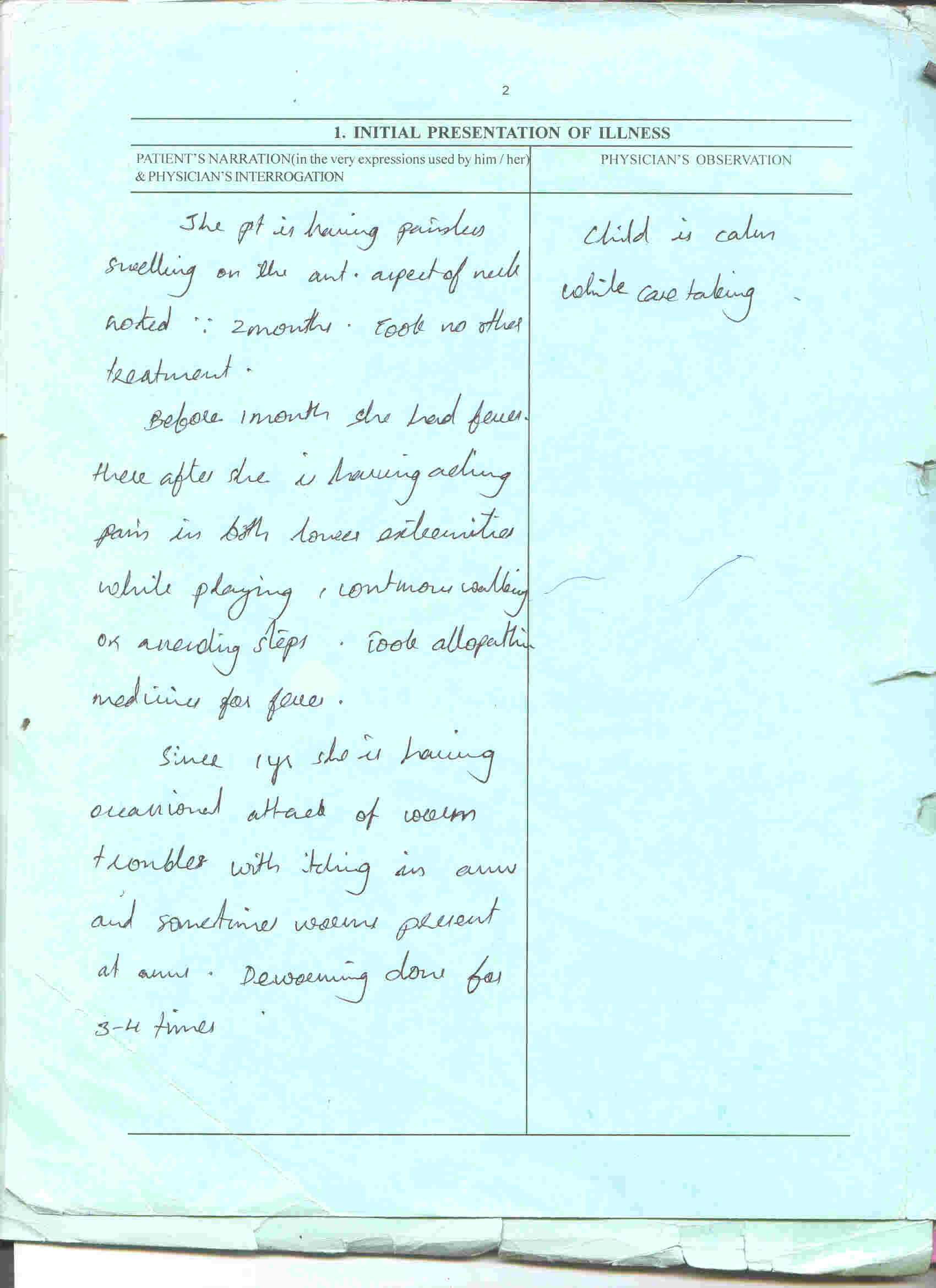 C
A
S
E

1
Dr. P. R. SISIR M. D. (Hom)
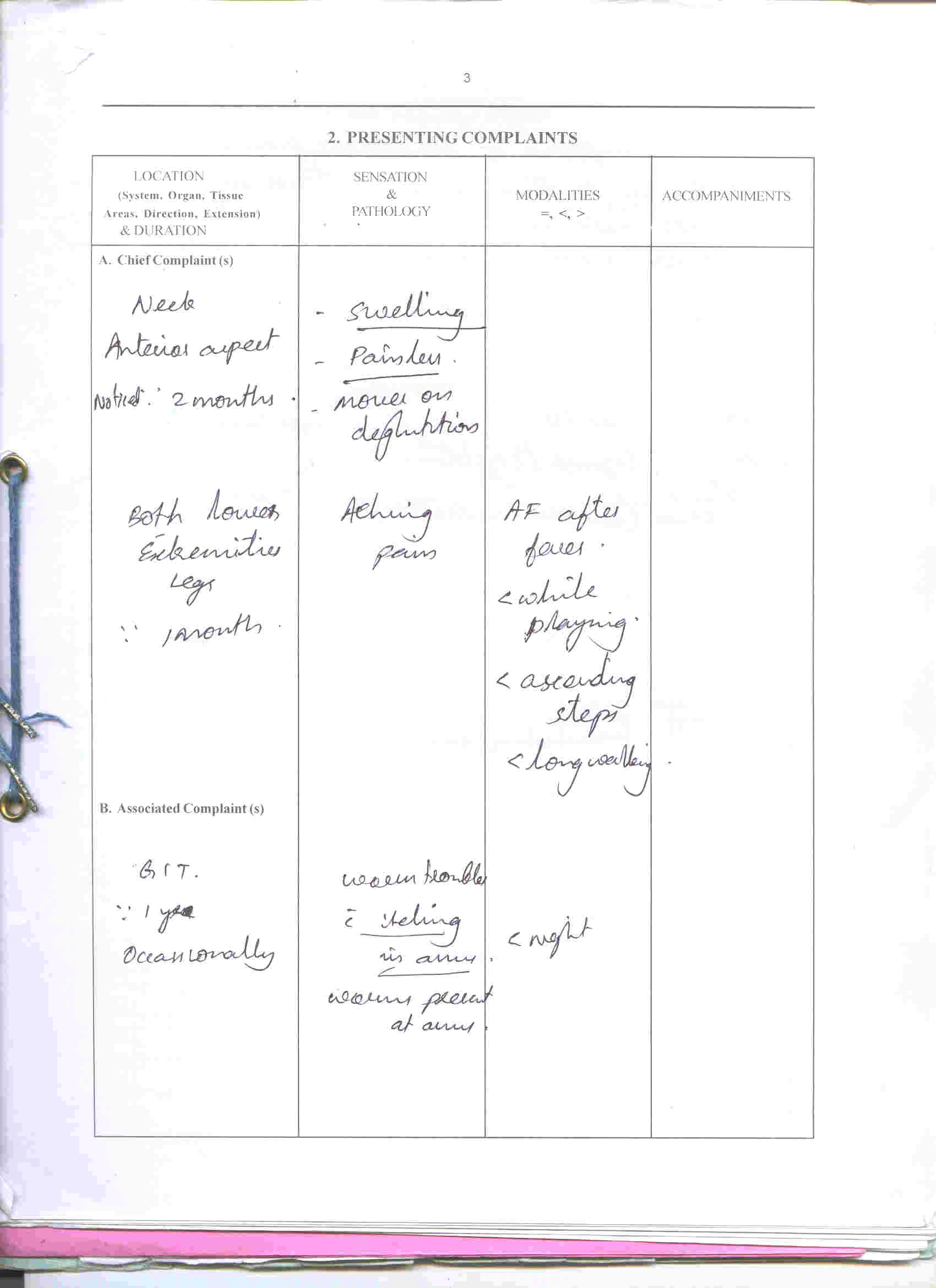 C
A
S
E

1
Dr. P. R. SISIR M. D. (Hom)
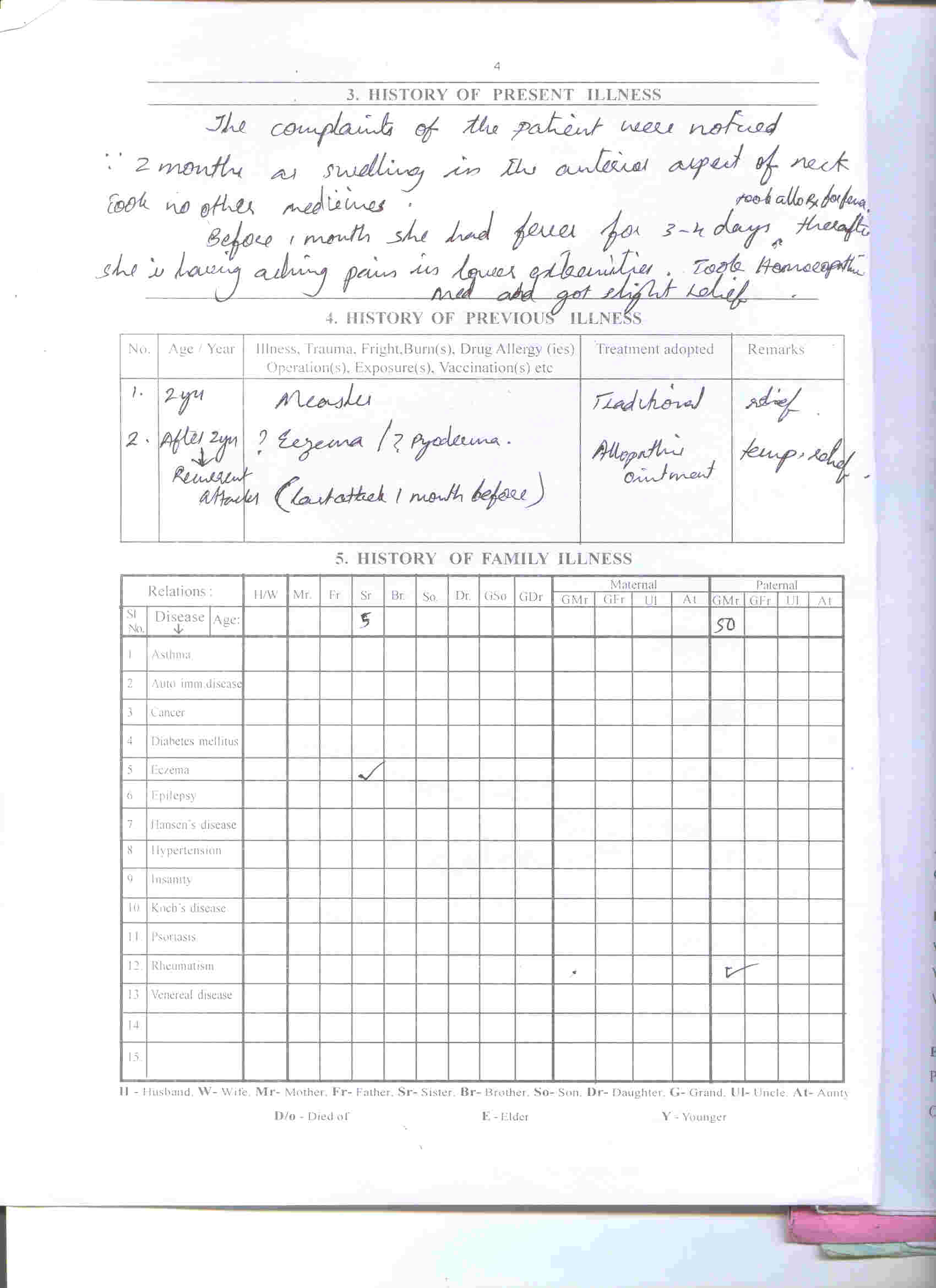 C
A
S
E

1
Dr. P. R. SISIR M. D. (Hom)
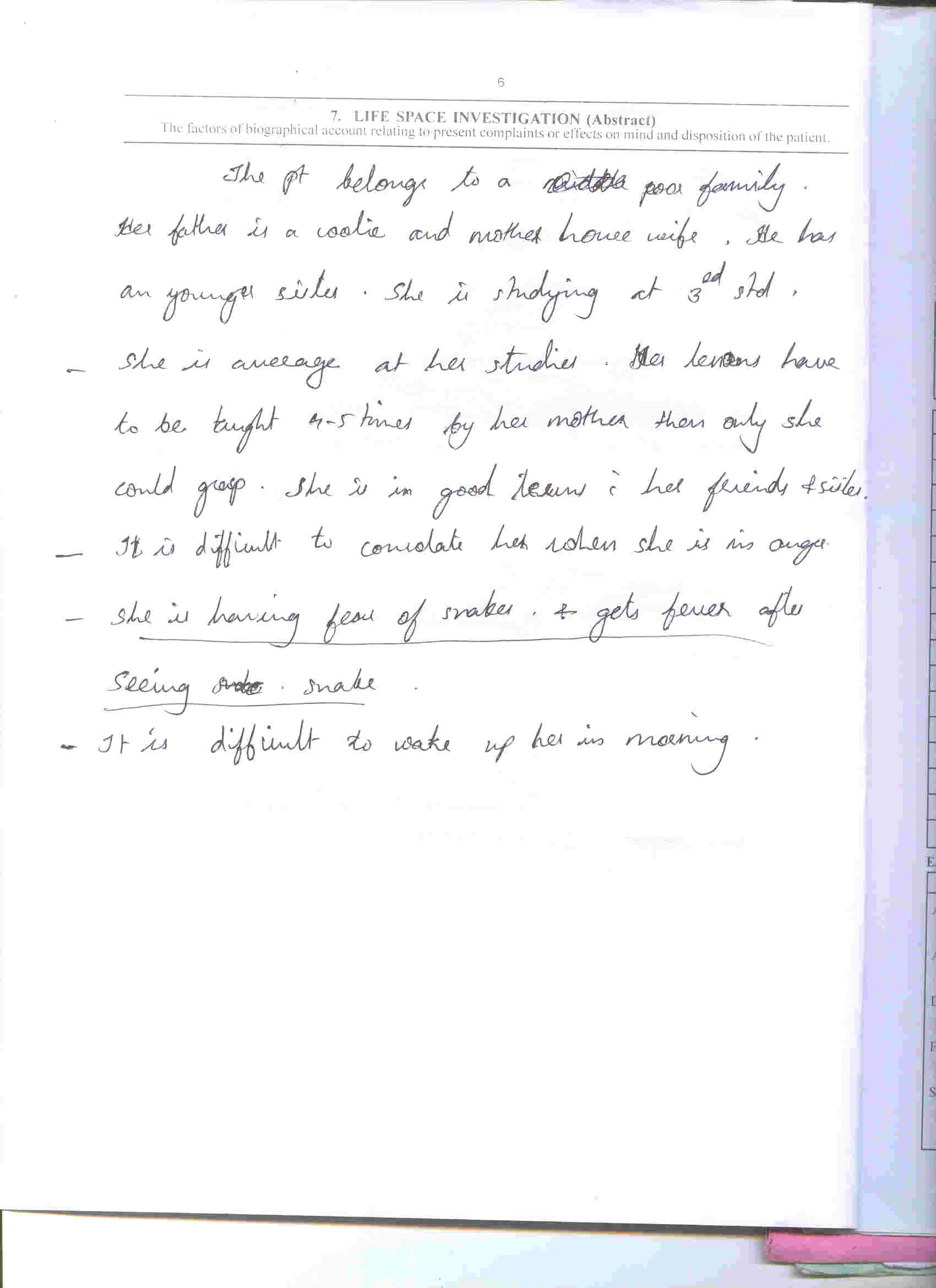 C
A
S
E

1
Dr. P. R. SISIR M. D. (Hom)
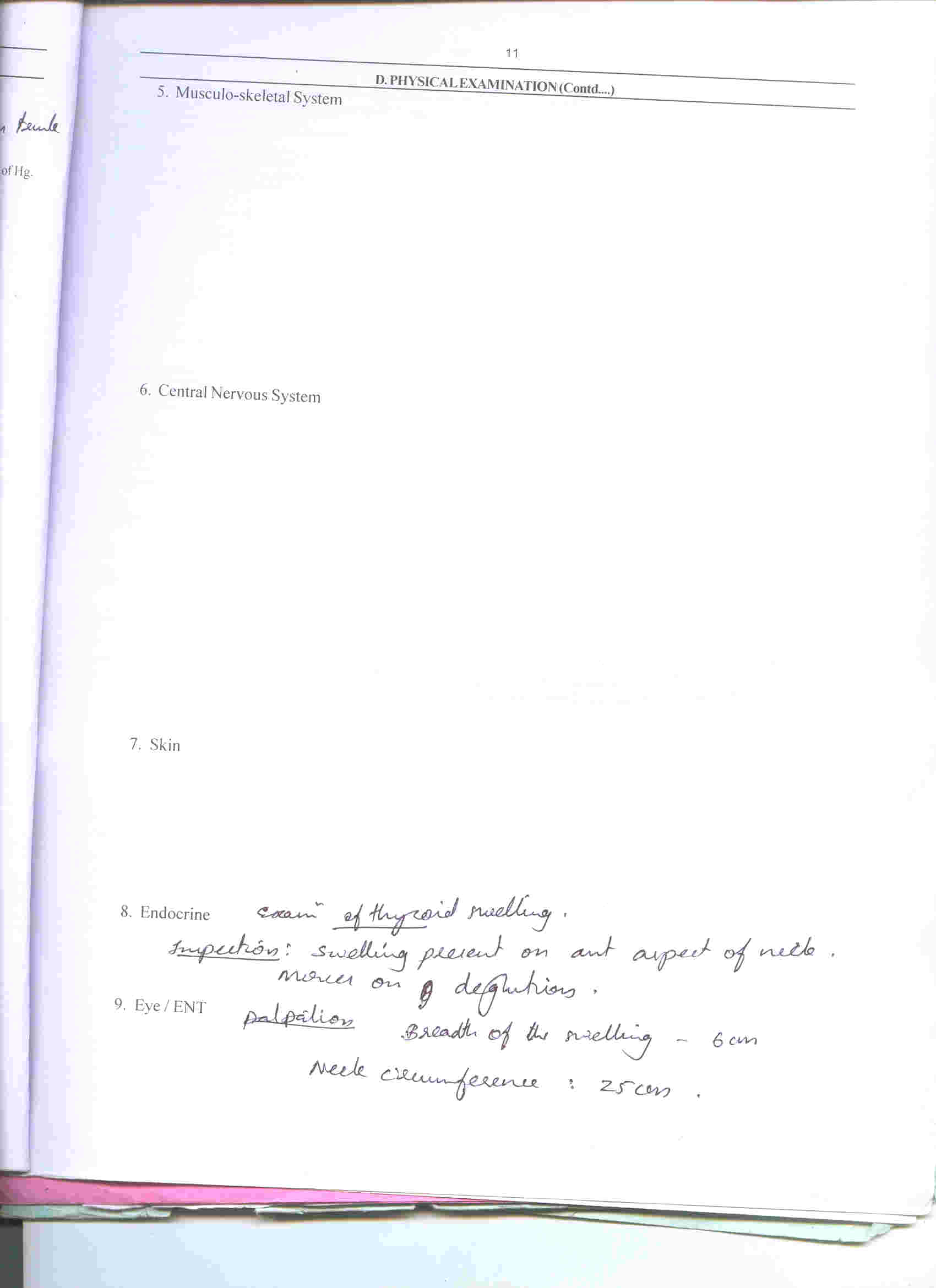 C
A
S
E

1
Dr. P. R. SISIR M. D. (Hom)
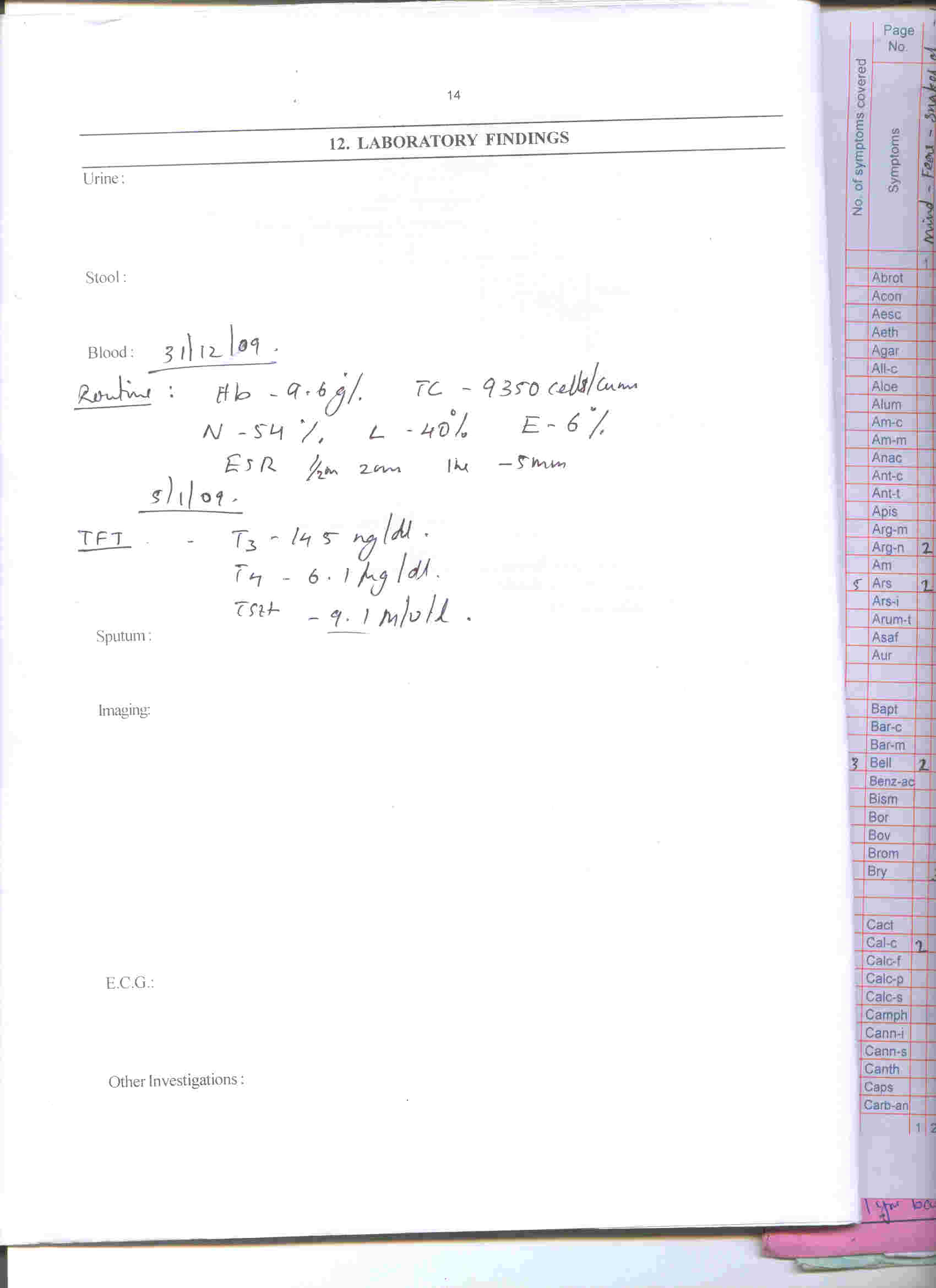 C
A
S
E

1
Dr. P. R. SISIR M. D. (Hom)
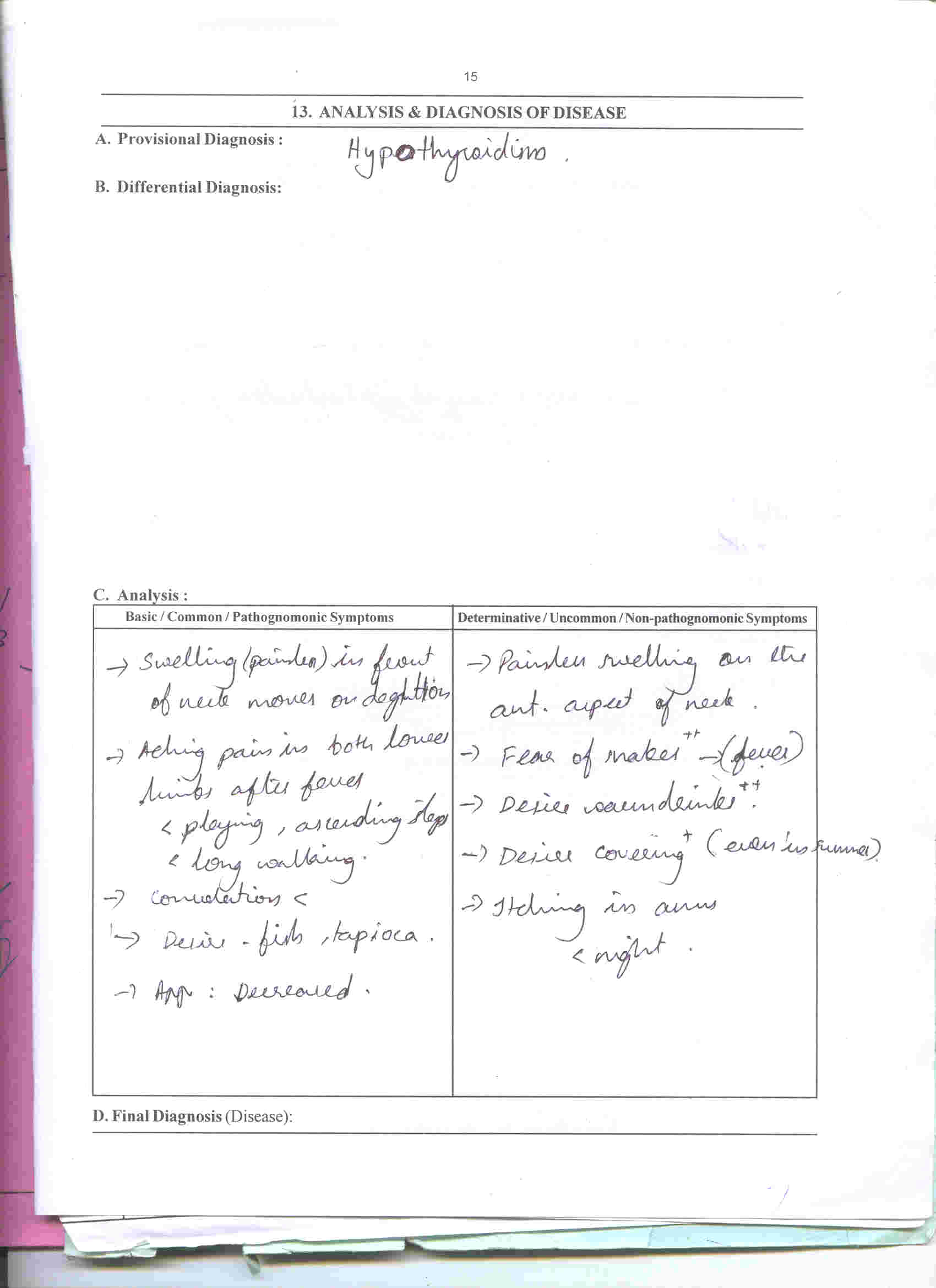 C
A
S
E

1
Dr. P. R. SISIR M. D. (Hom)
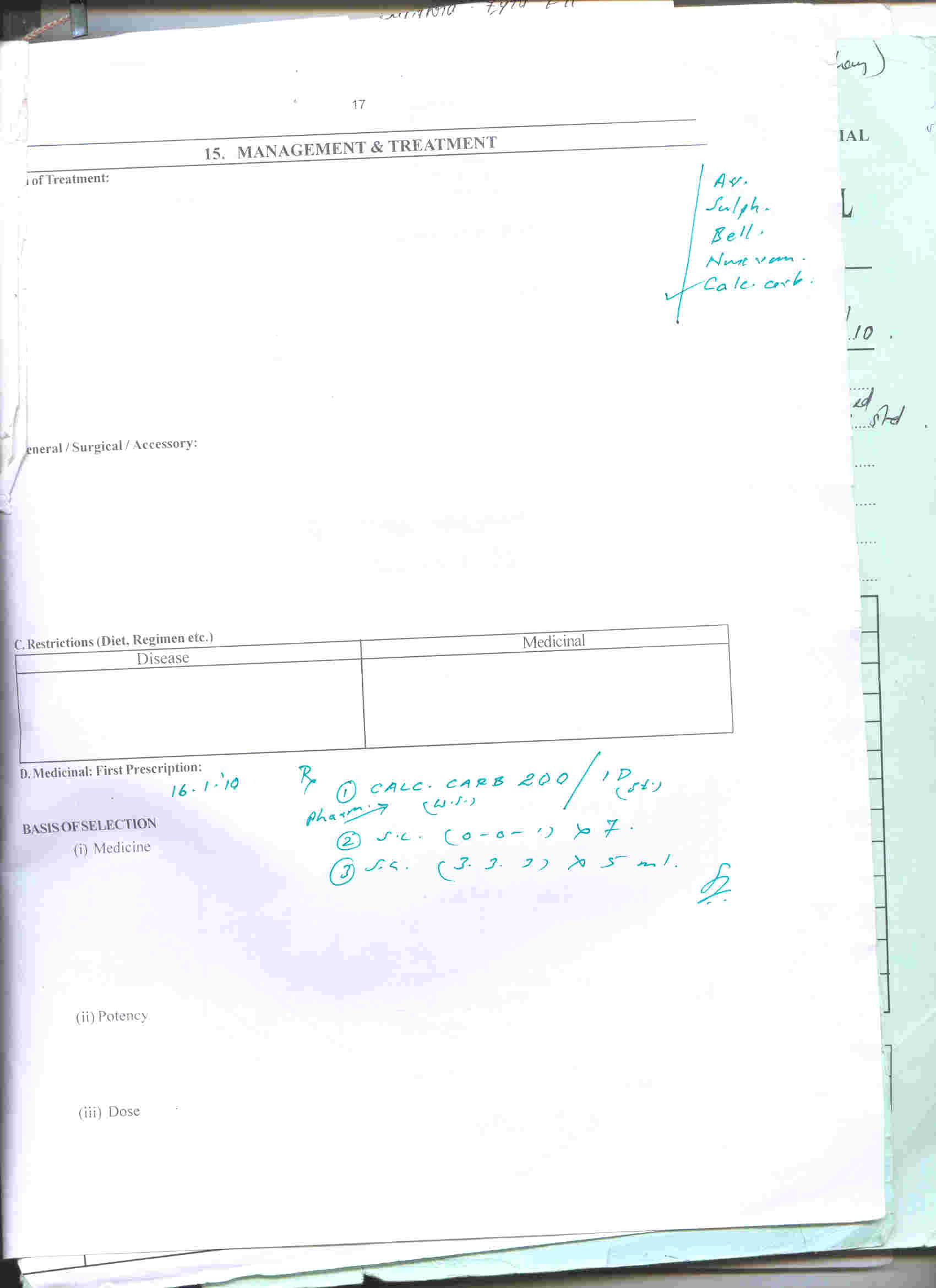 C
A
S
E

1
Dr. P. R. SISIR M. D. (Hom)
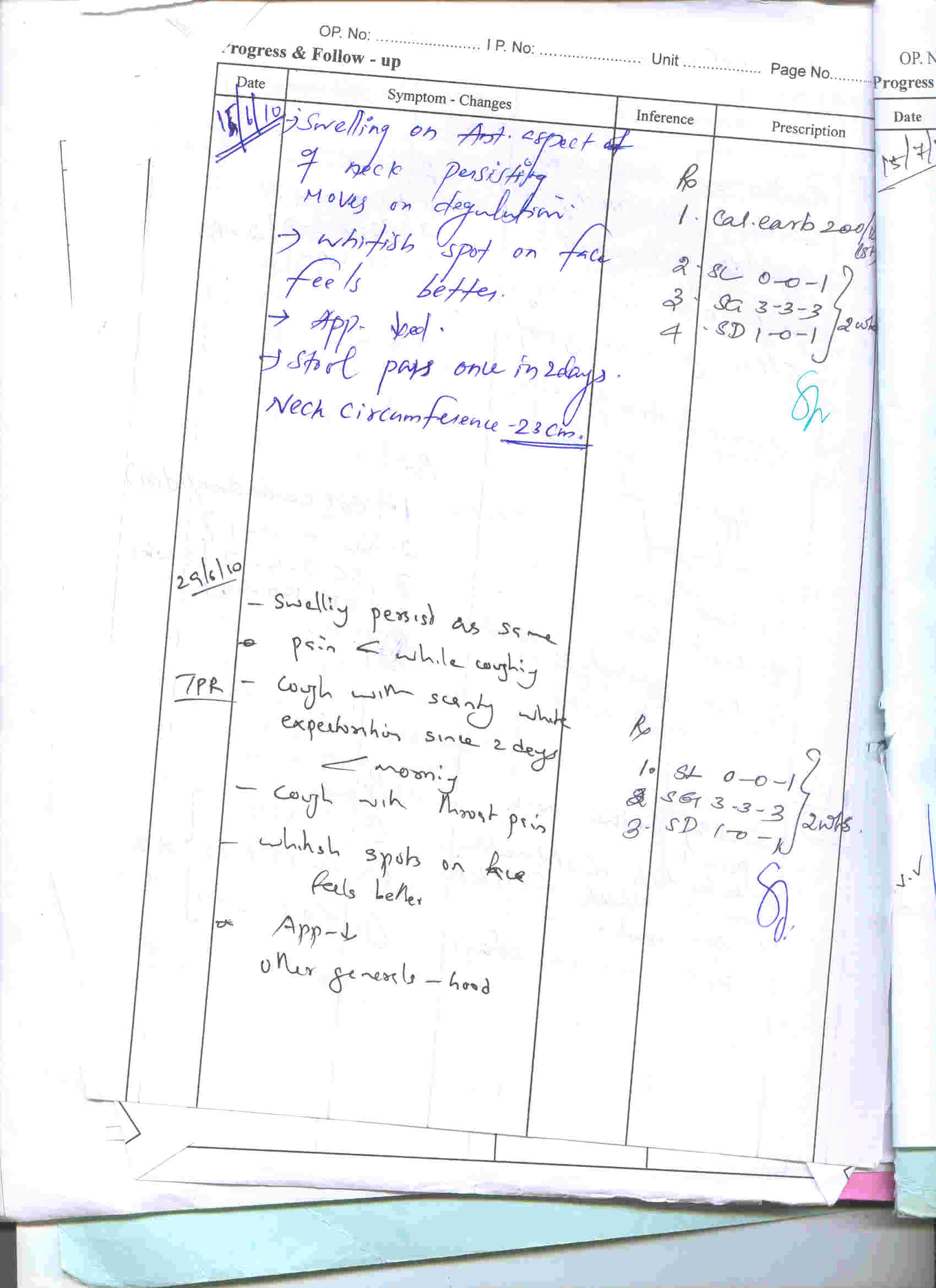 C
A
S
E

1
Dr. P. R. SISIR M. D. (Hom)
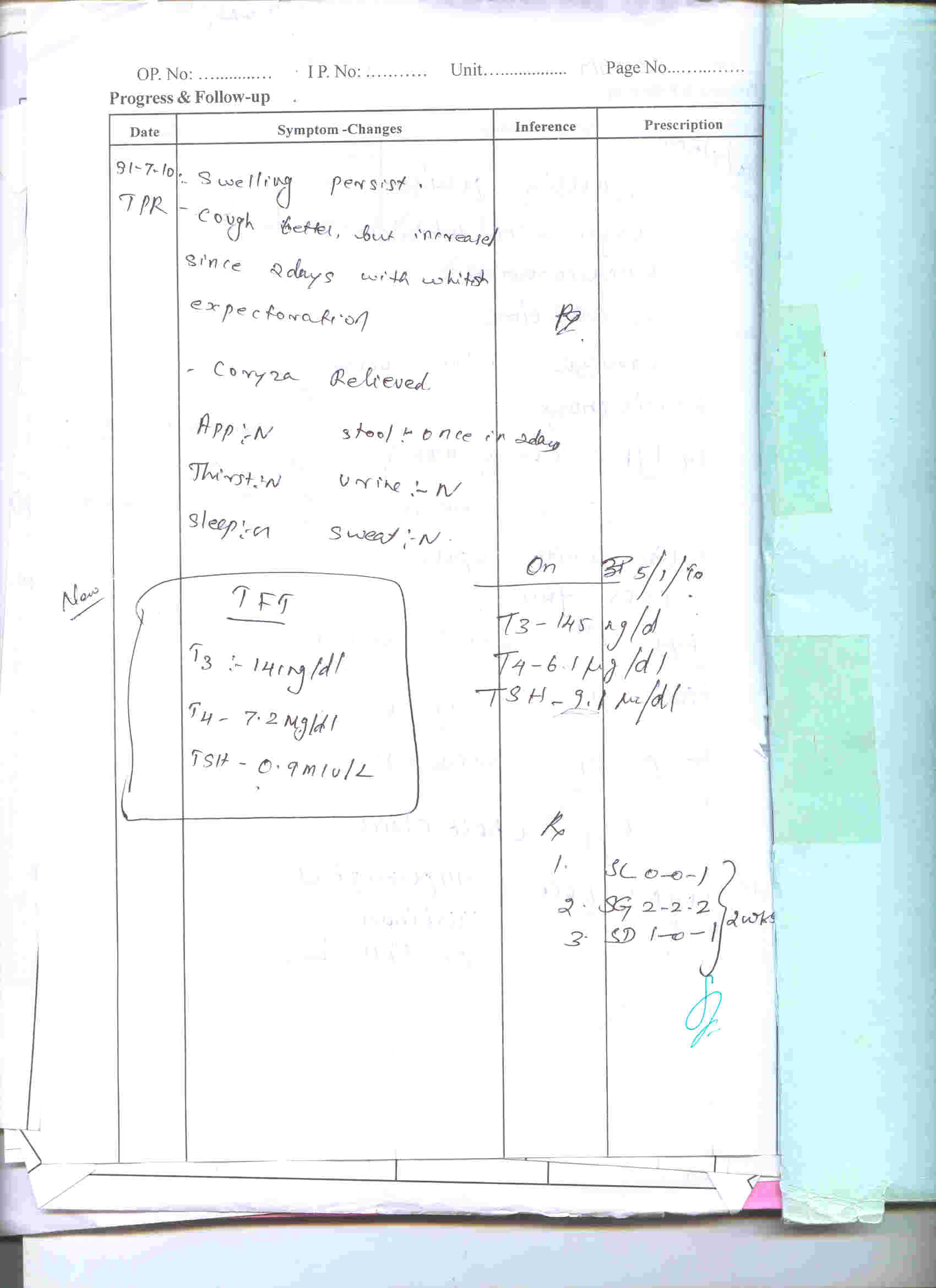 C
A
S
E

1
Dr. P. R. SISIR M. D. (Hom)
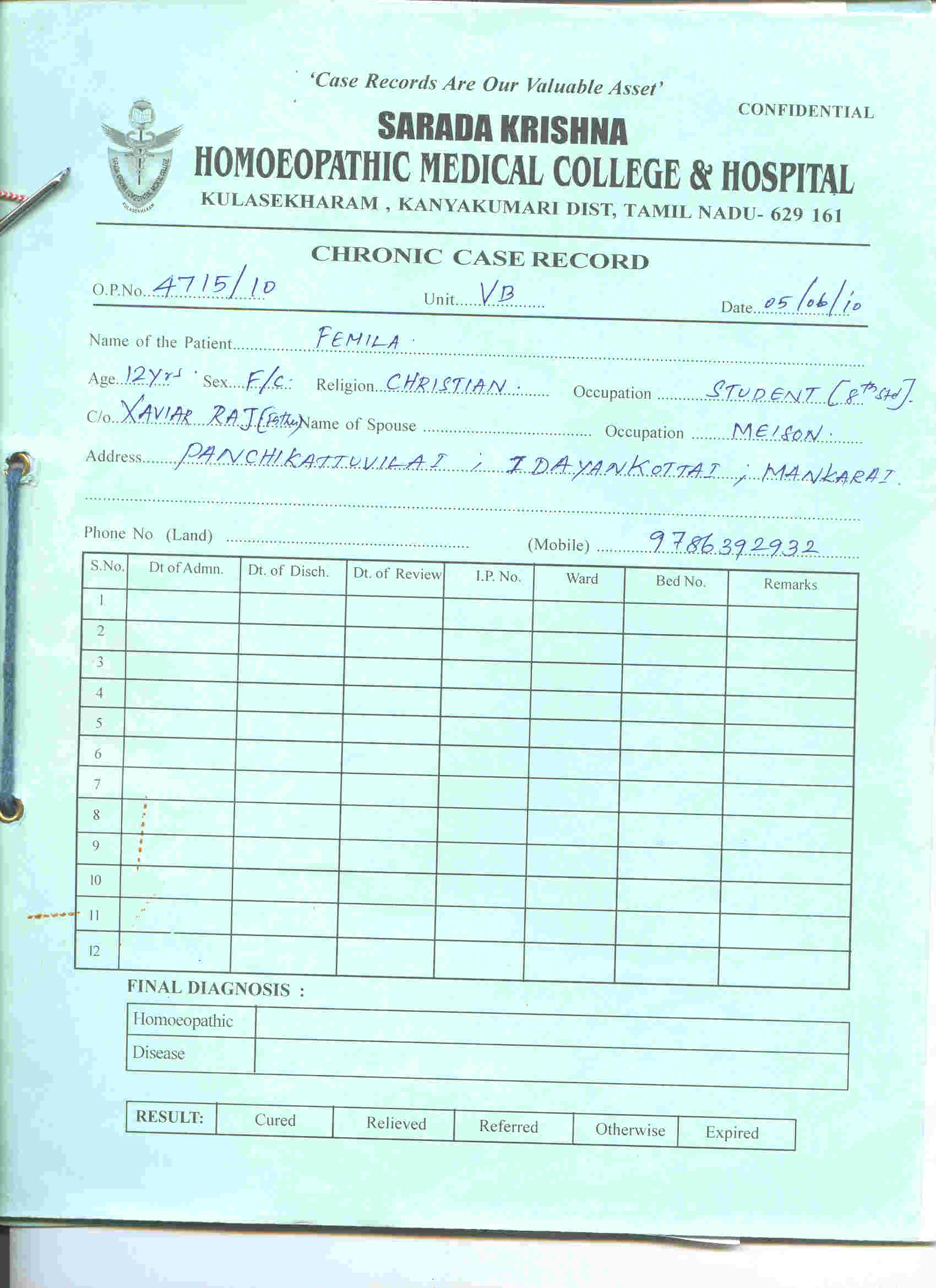 C
A
S
E

2
Dr. P. R. SISIR M. D. (Hom)
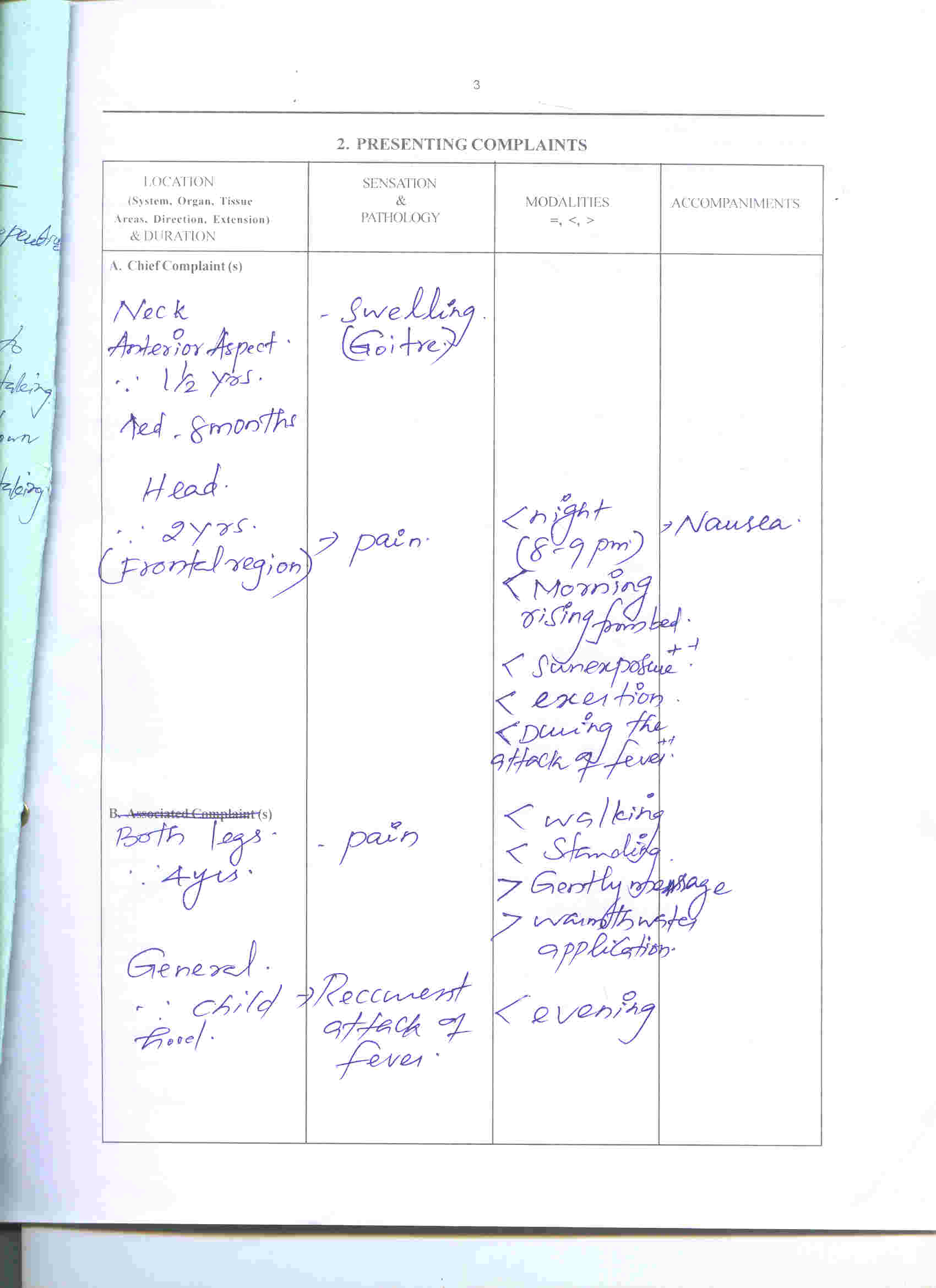 C
A
S
E

2
Dr. P. R. SISIR M. D. (Hom)
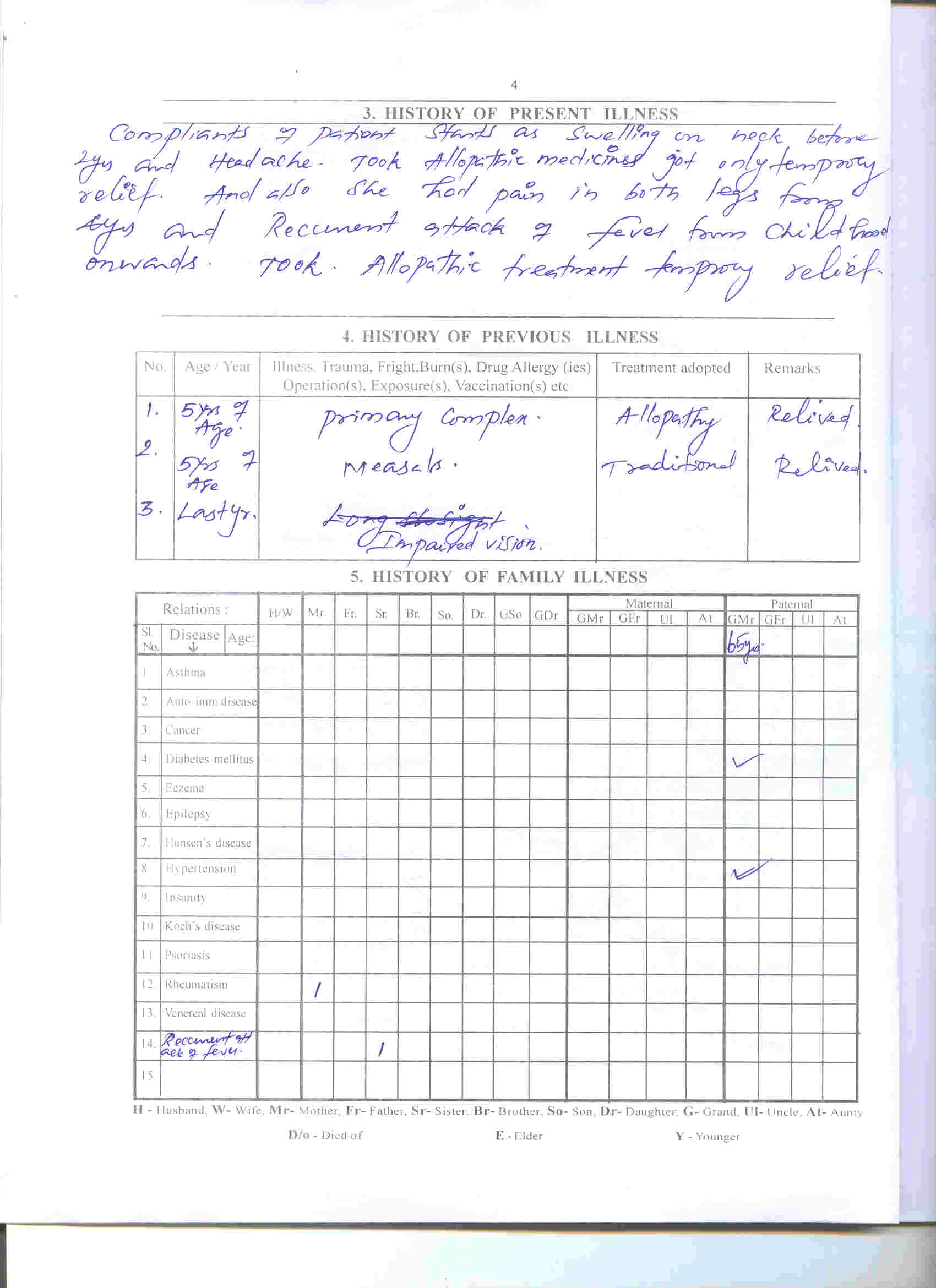 C
A
S
E

2
Dr. P. R. SISIR M. D. (Hom)
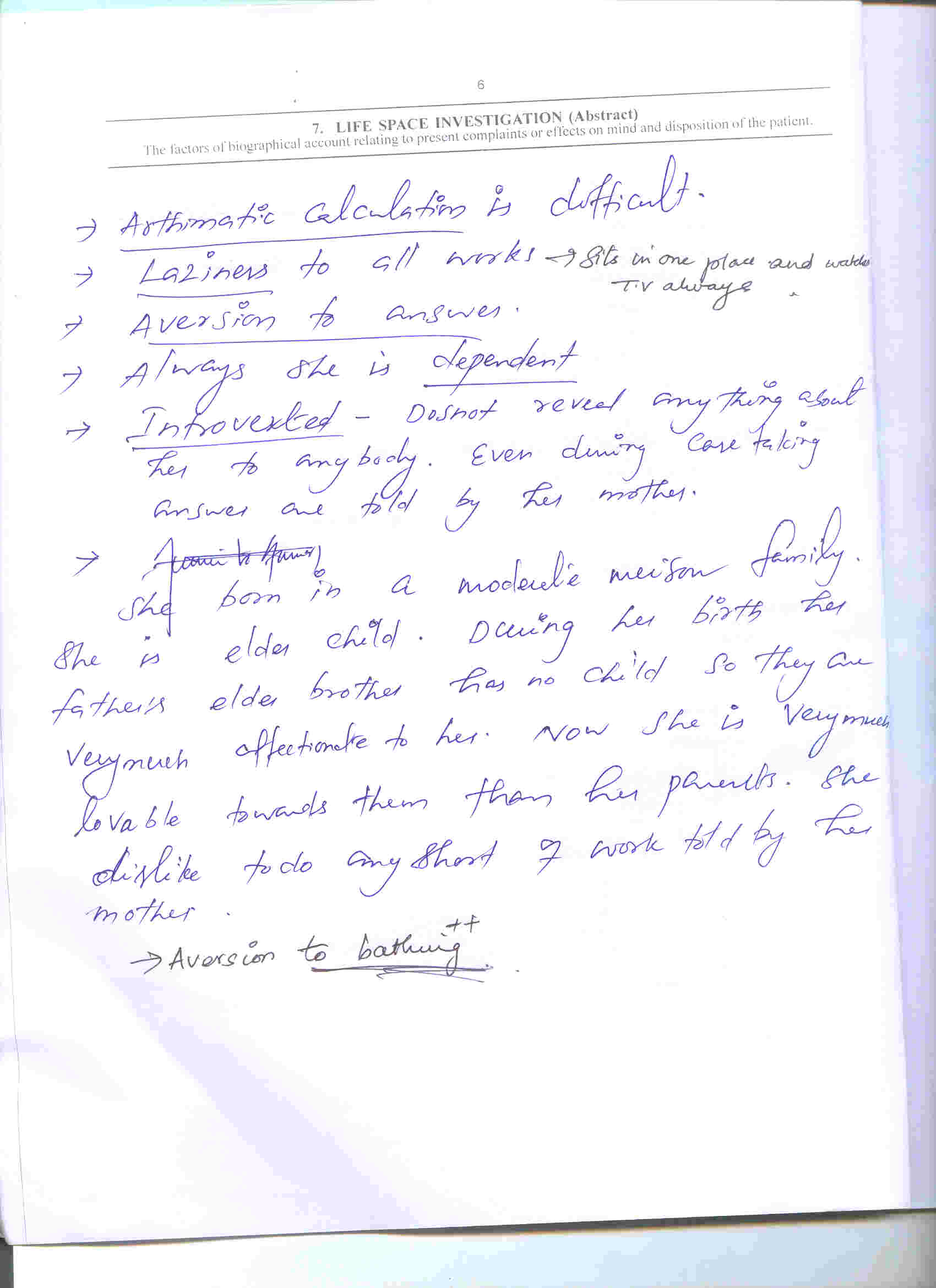 C
A
S
E

2
Dr. P. R. SISIR M. D. (Hom)
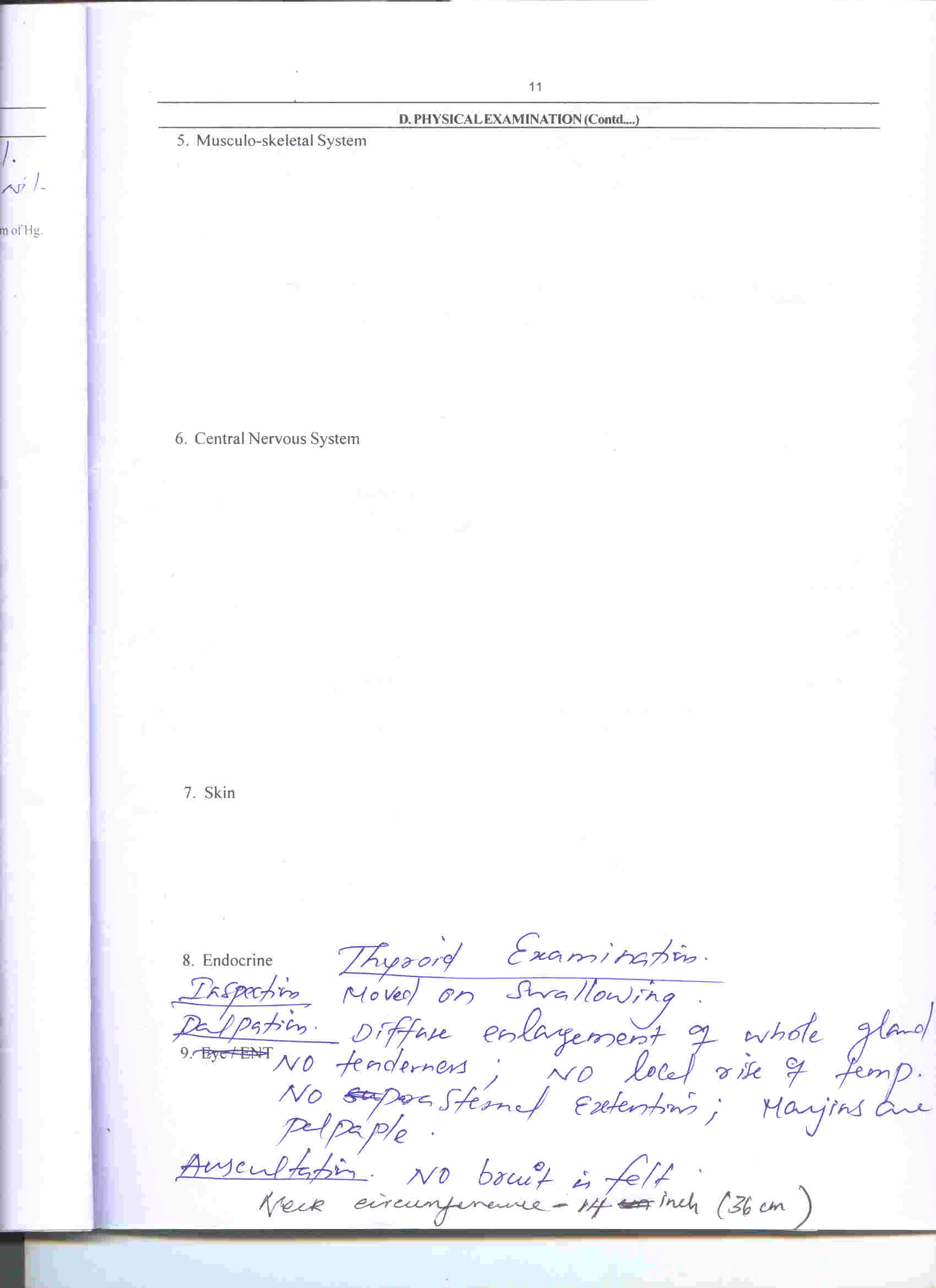 C
A
S
E

2
Dr. P. R. SISIR M. D. (Hom)
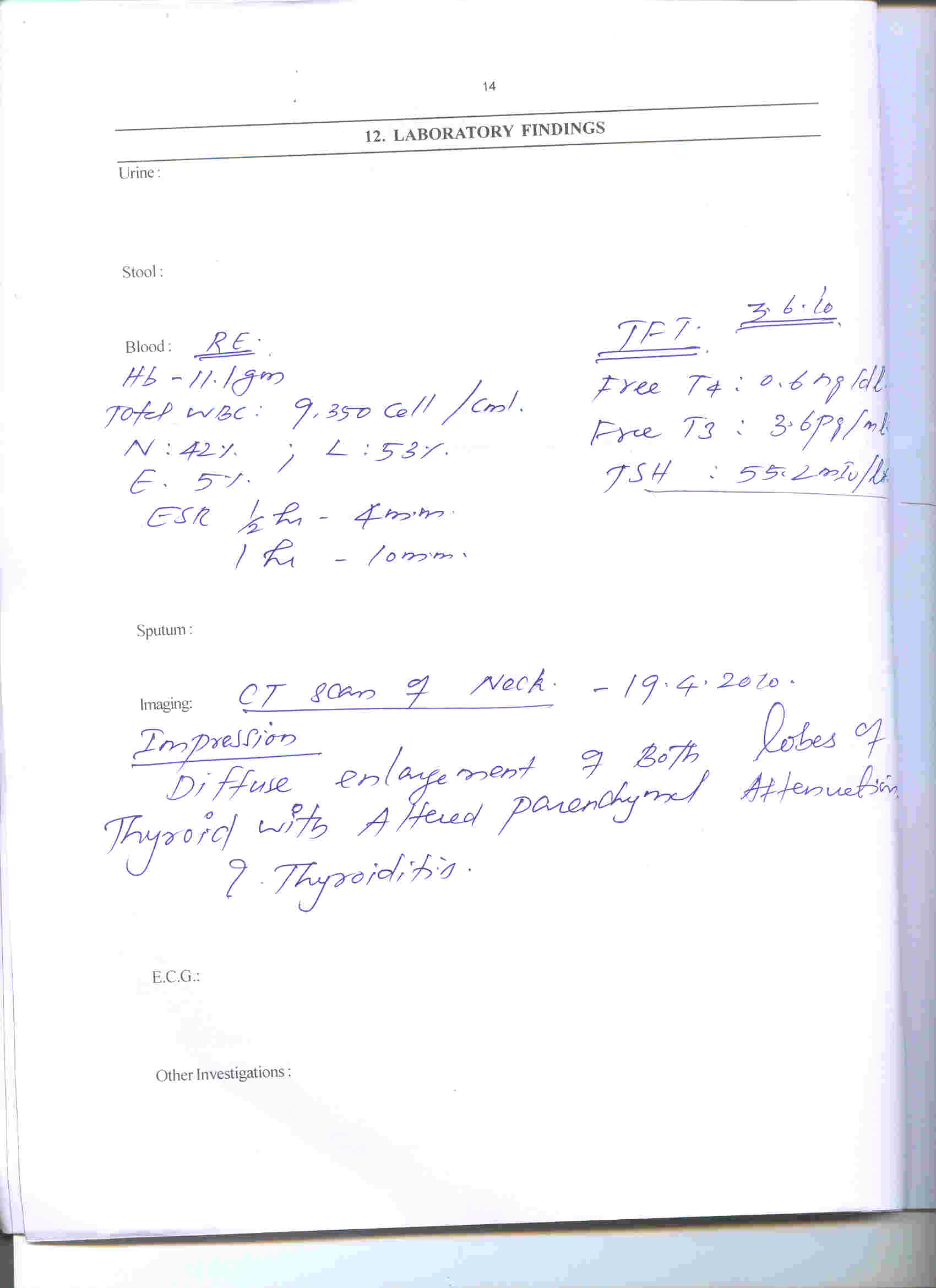 C
A
S
E

2
Dr. P. R. SISIR M. D. (Hom)
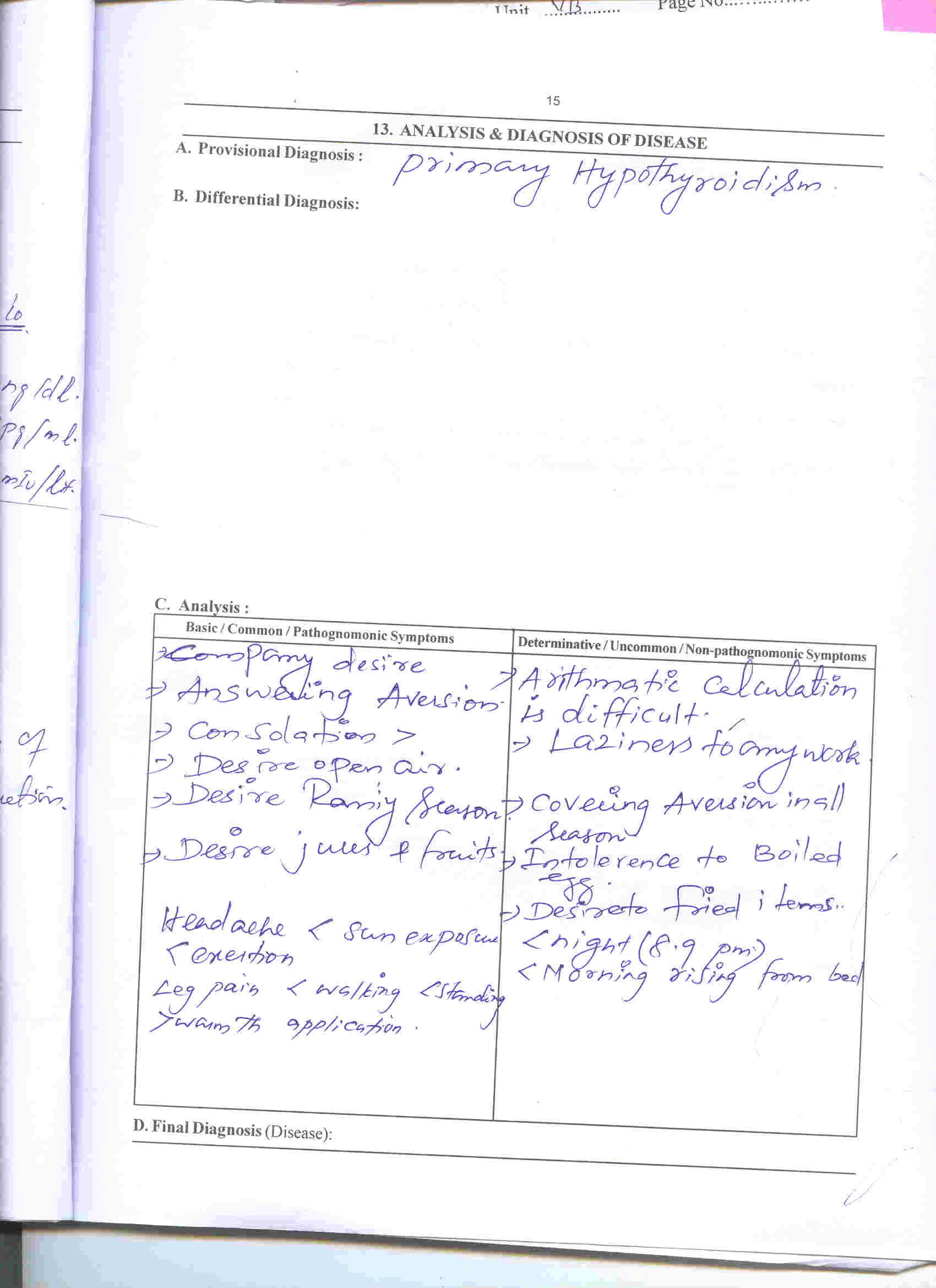 C
A
S
E

2
Dr. P. R. SISIR M. D. (Hom)
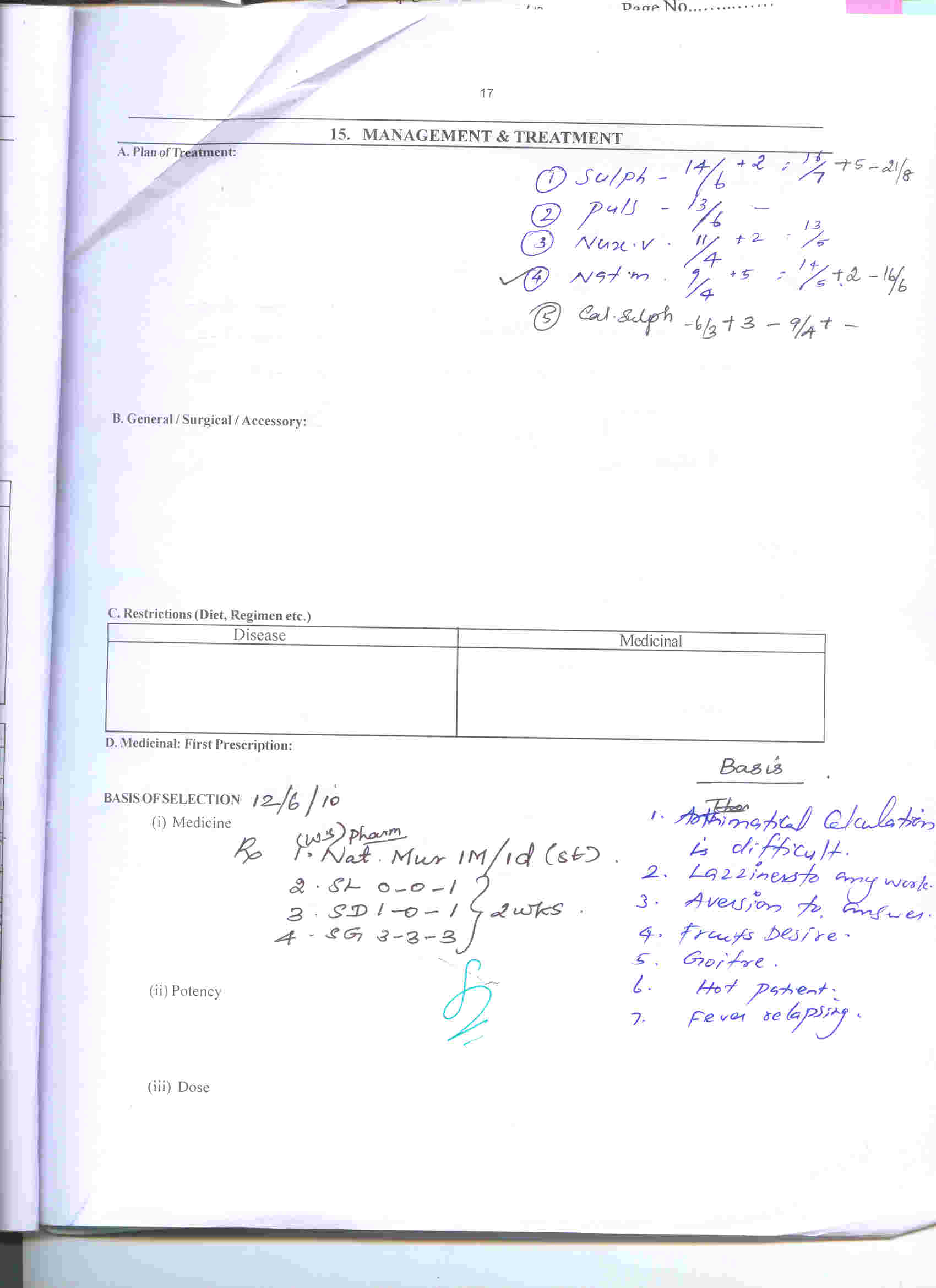 C
A
S
E

2
Dr. P. R. SISIR M. D. (Hom)
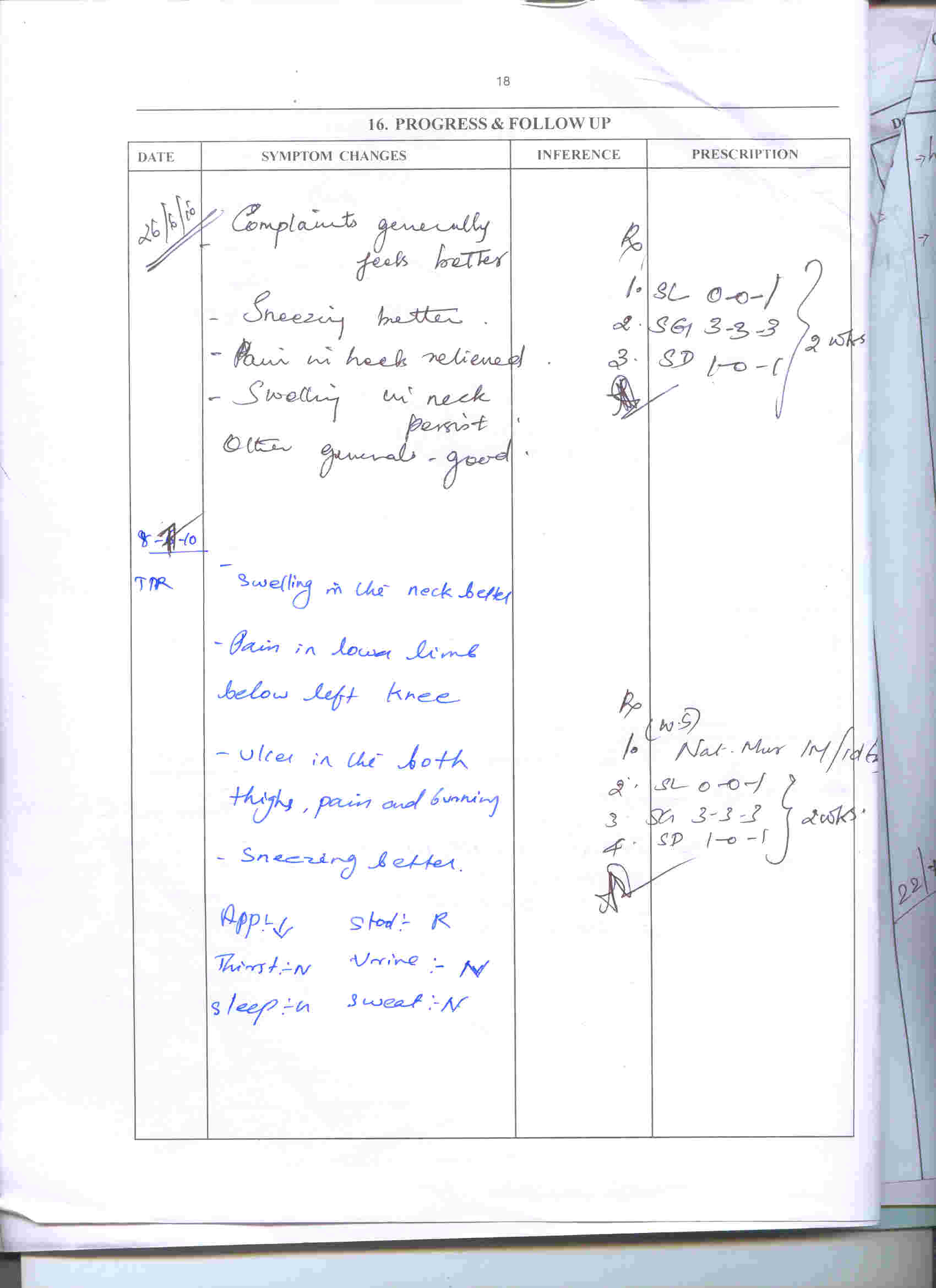 C
A
S
E

2
Dr. P. R. SISIR M. D. (Hom)
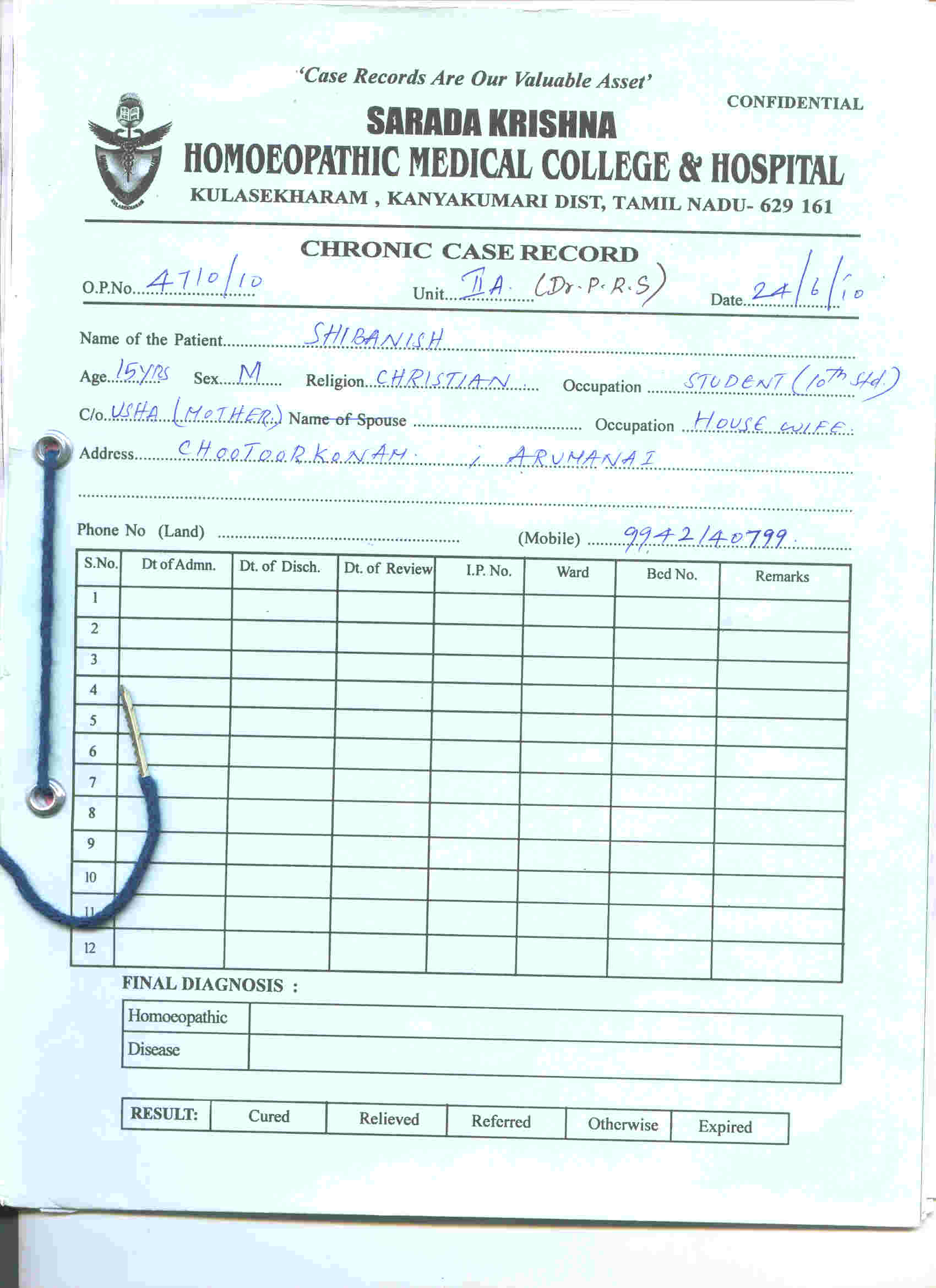 C
A
S
E

3
Dr. P. R. SISIR M. D. (Hom)
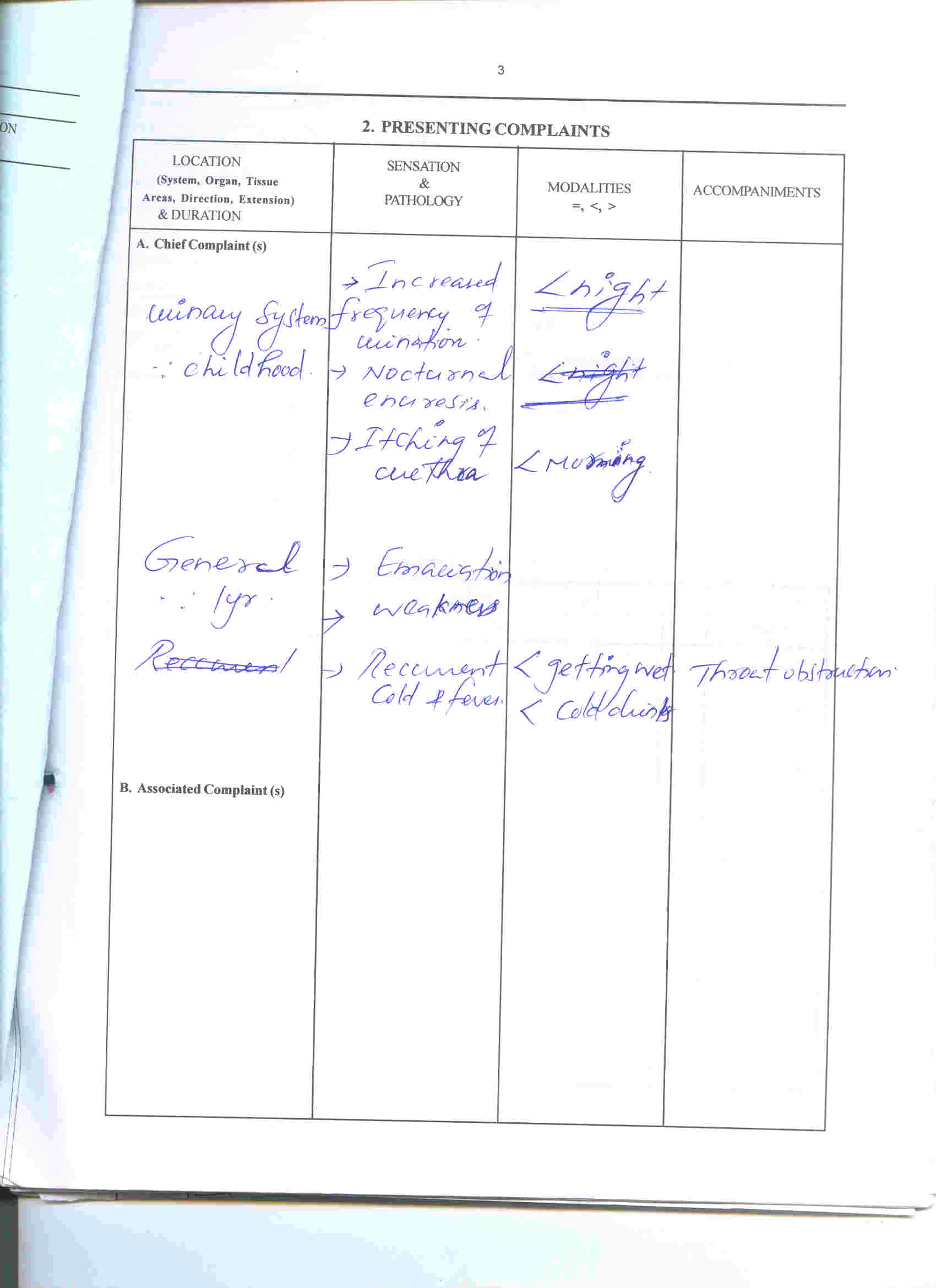 C
A
S
E

3
Dr. P. R. SISIR M. D. (Hom)
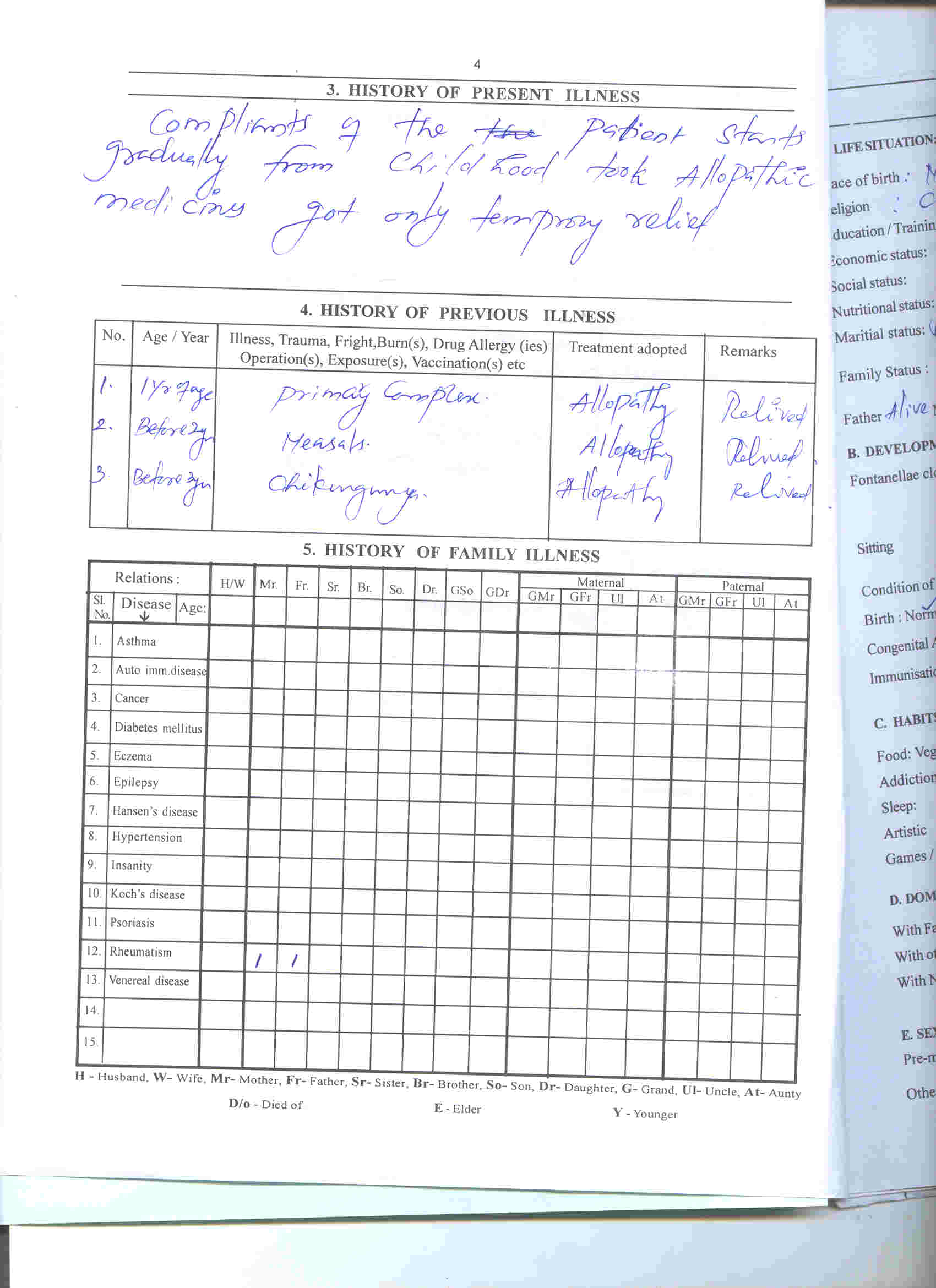 C
A
S
E

3
Dr. P. R. SISIR M. D. (Hom)
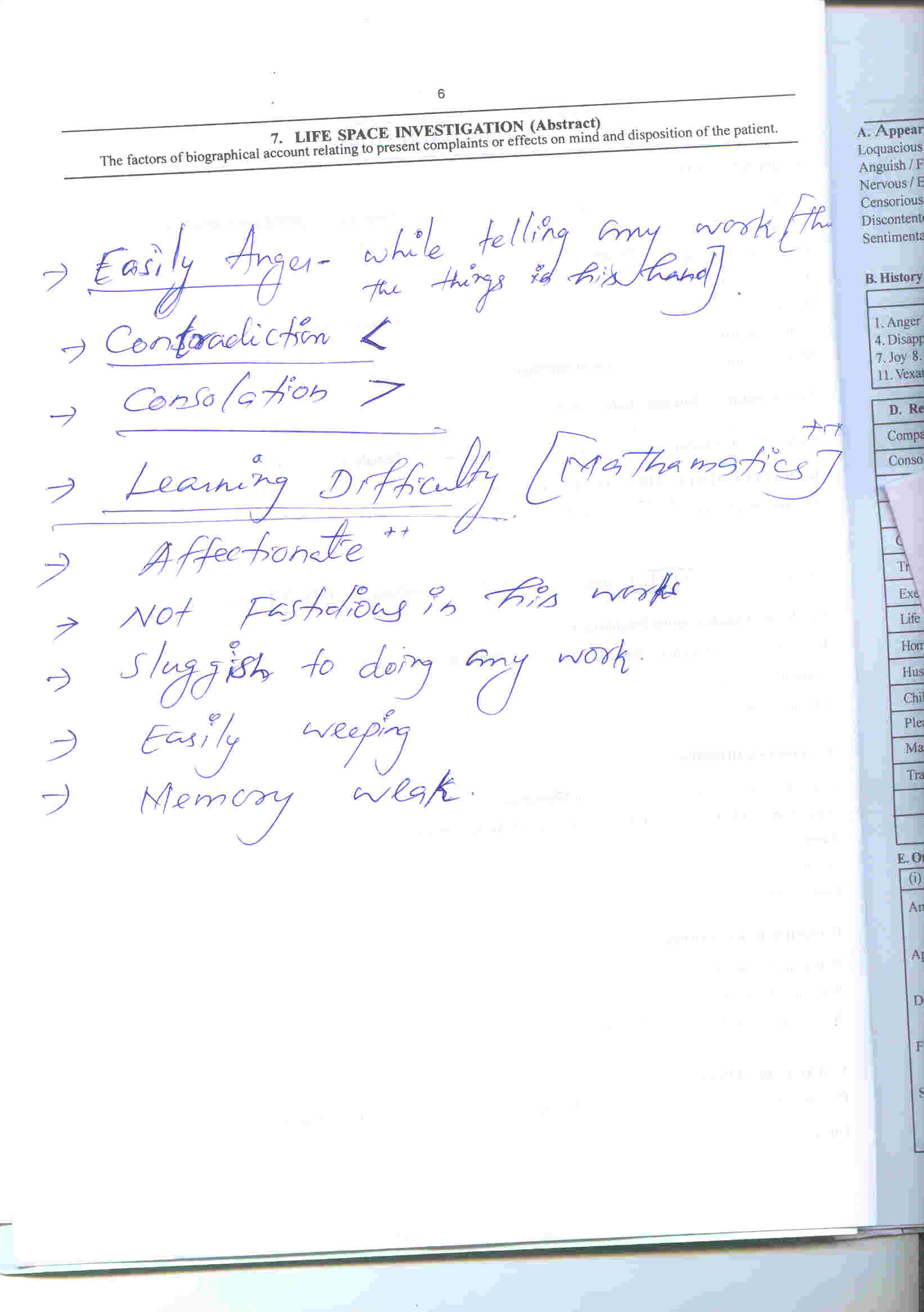 C
A
S
E

3
Dr. P. R. SISIR M. D. (Hom)
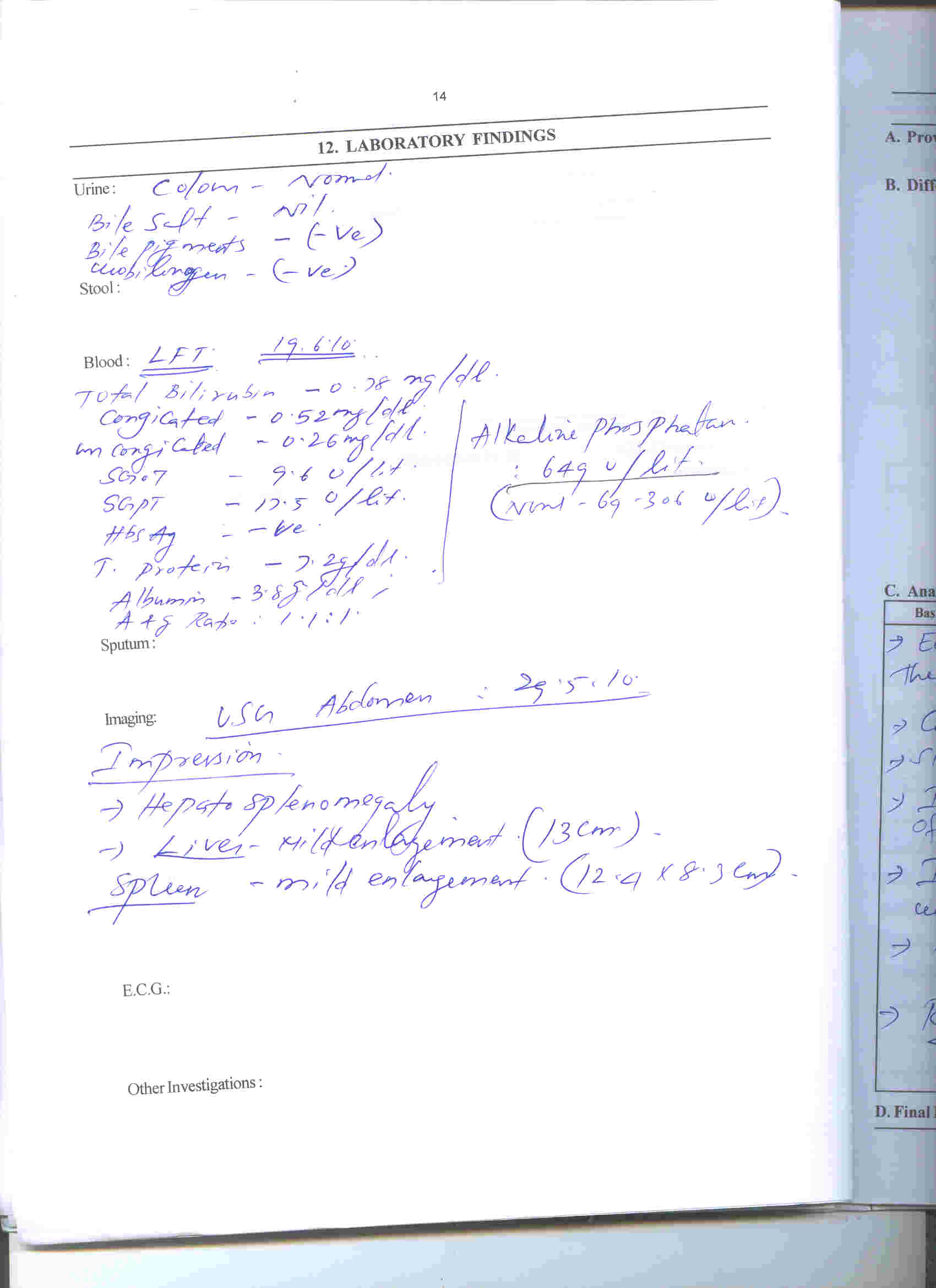 C
A
S
E

3
Dr. P. R. SISIR M. D. (Hom)
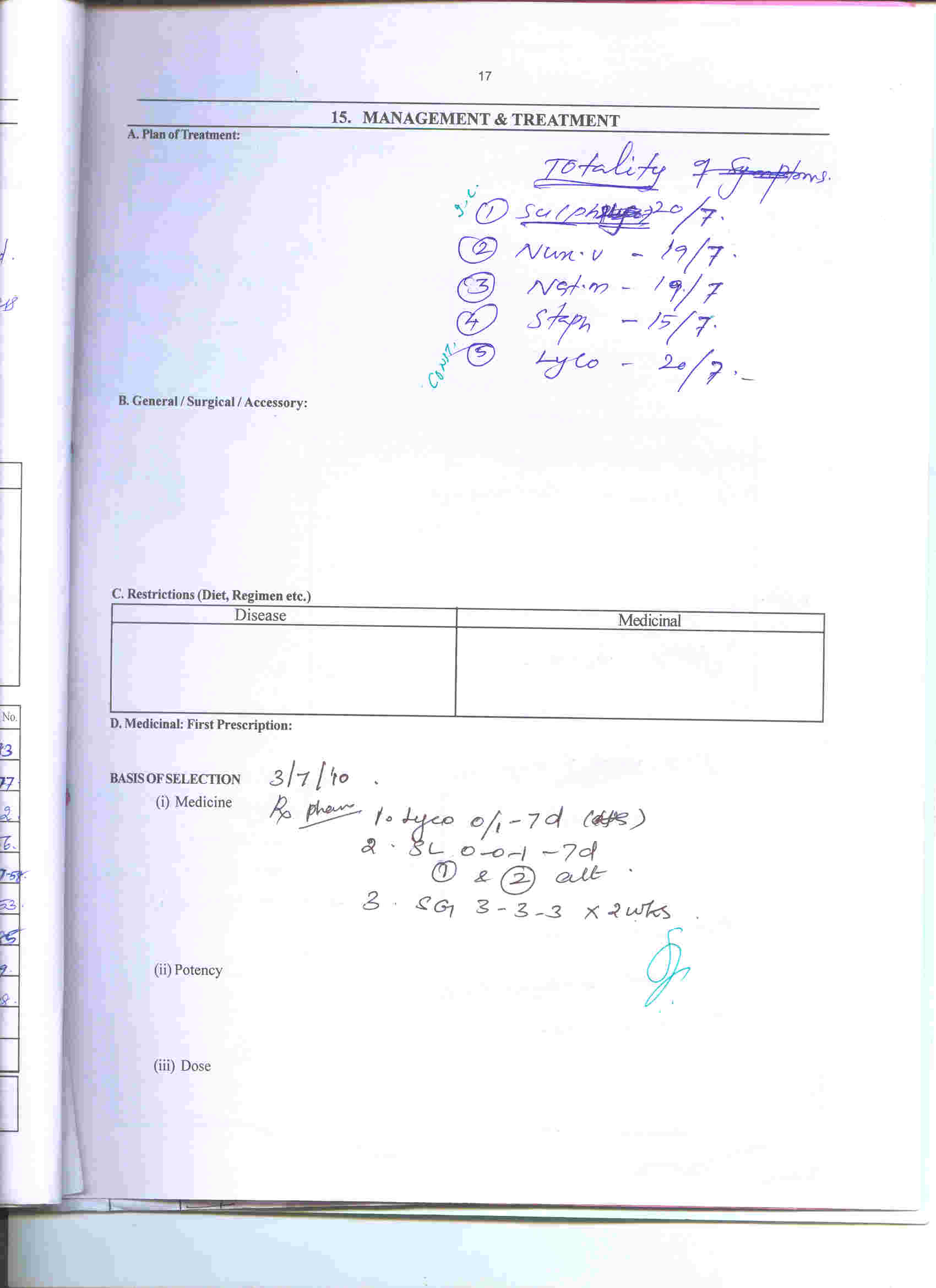 Differential Remedies
C
A
S
E

3
Dr. P. R. SISIR M. D. (Hom)
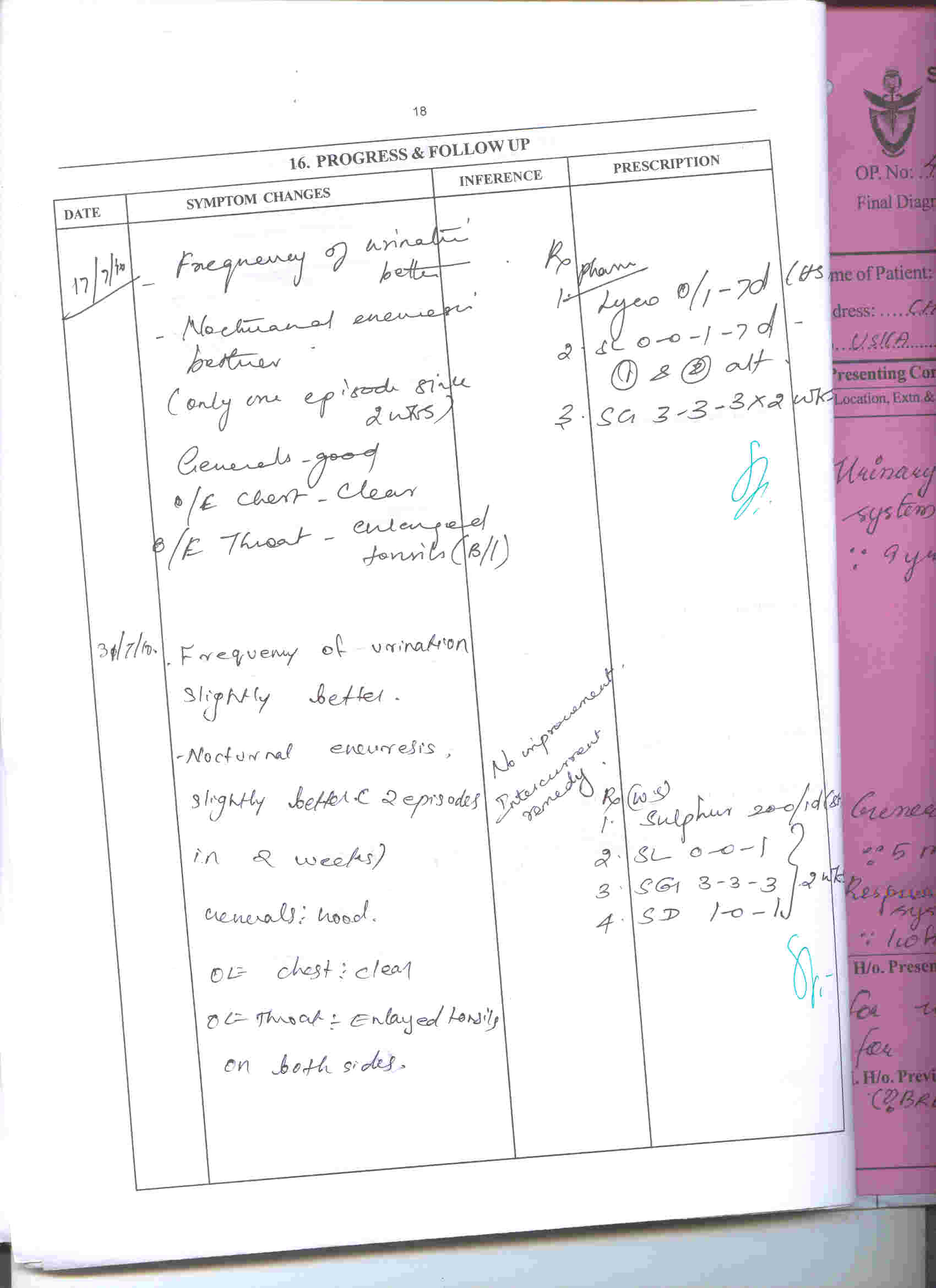 C
A
S
E

3
Dr. P. R. SISIR M. D. (Hom)
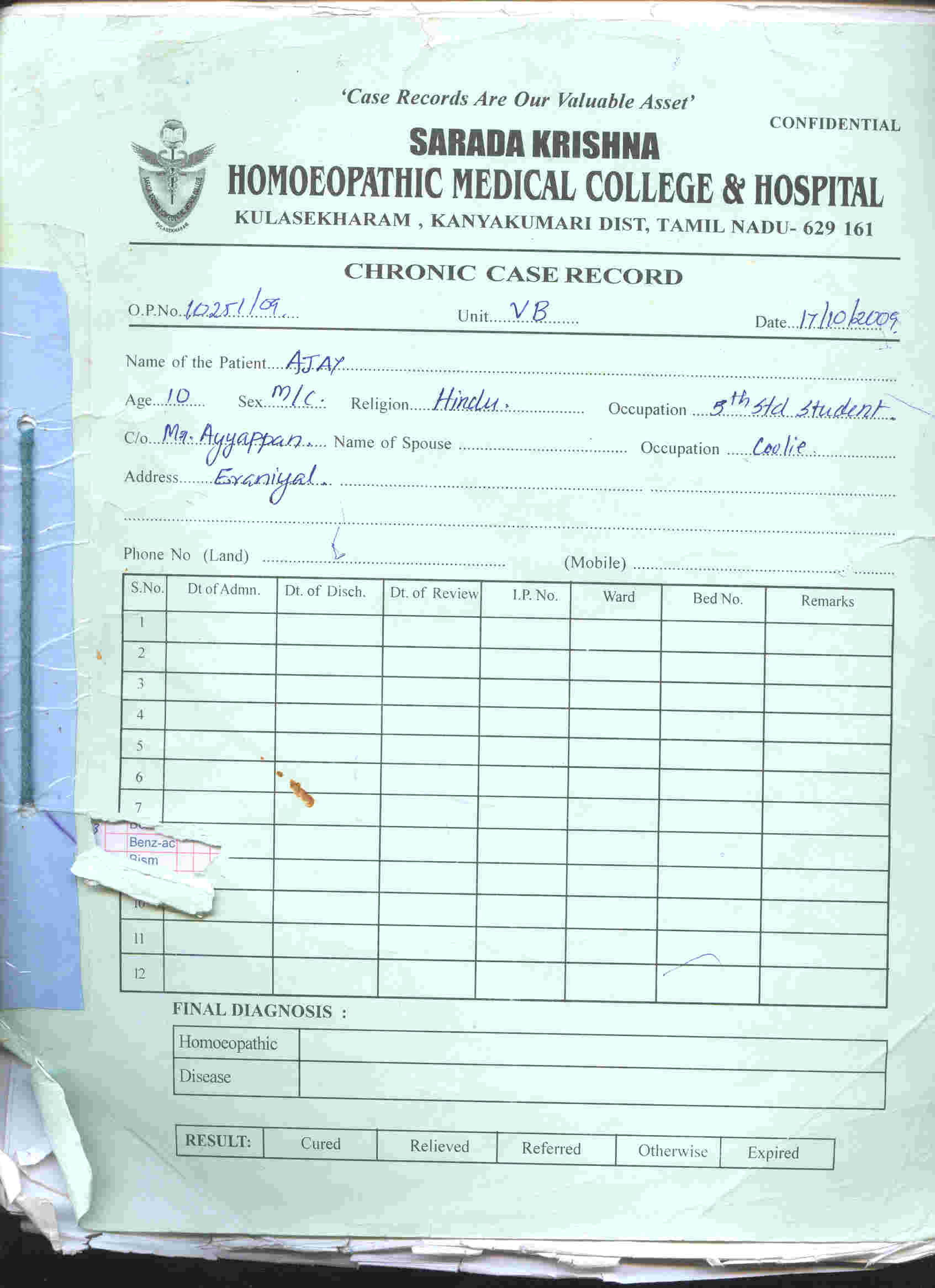 C
A
S
E

4
Dr. P. R. SISIR M. D. (Hom)
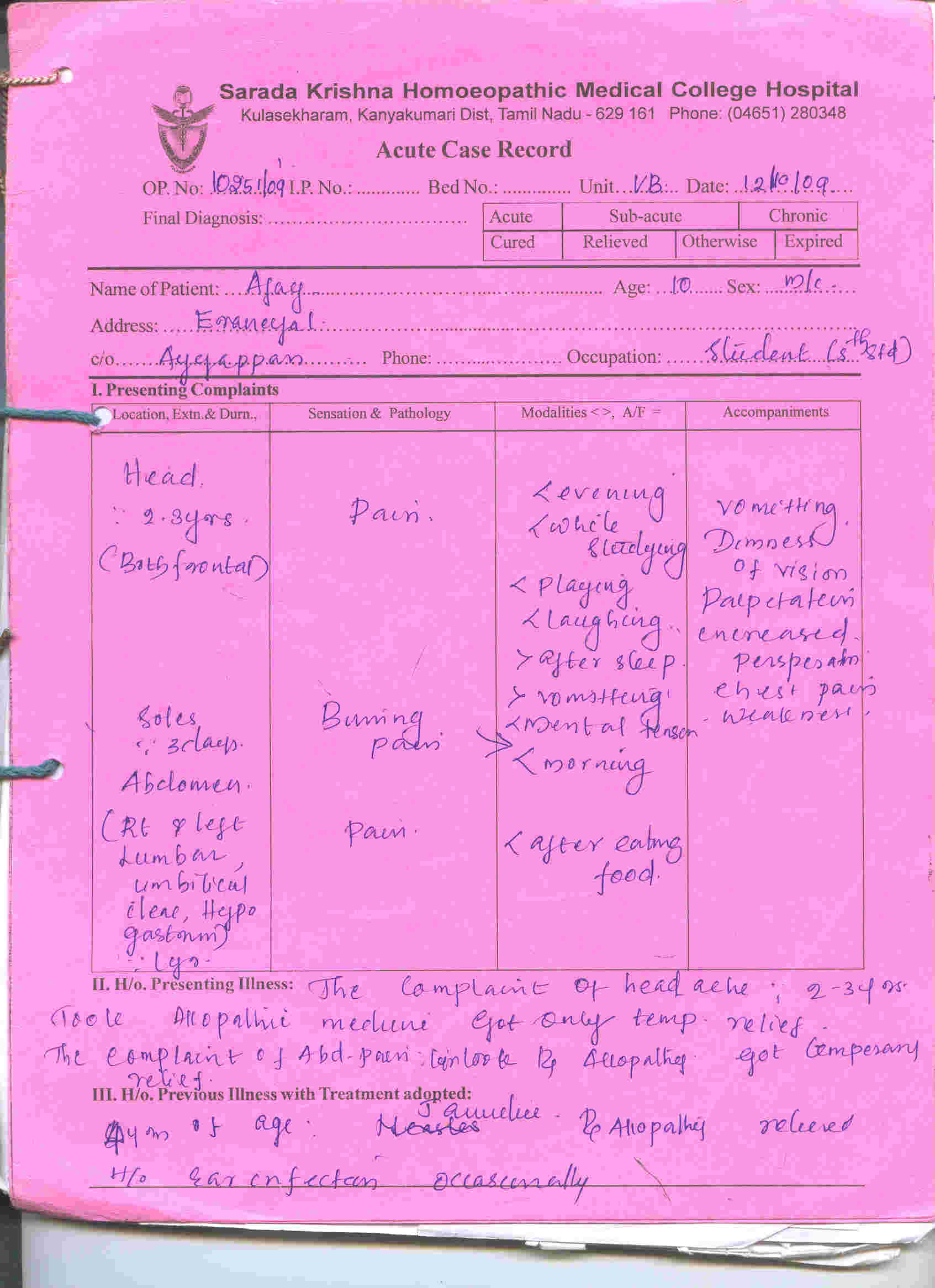 C
A
S
E

4
Dr. P. R. SISIR M. D. (Hom)
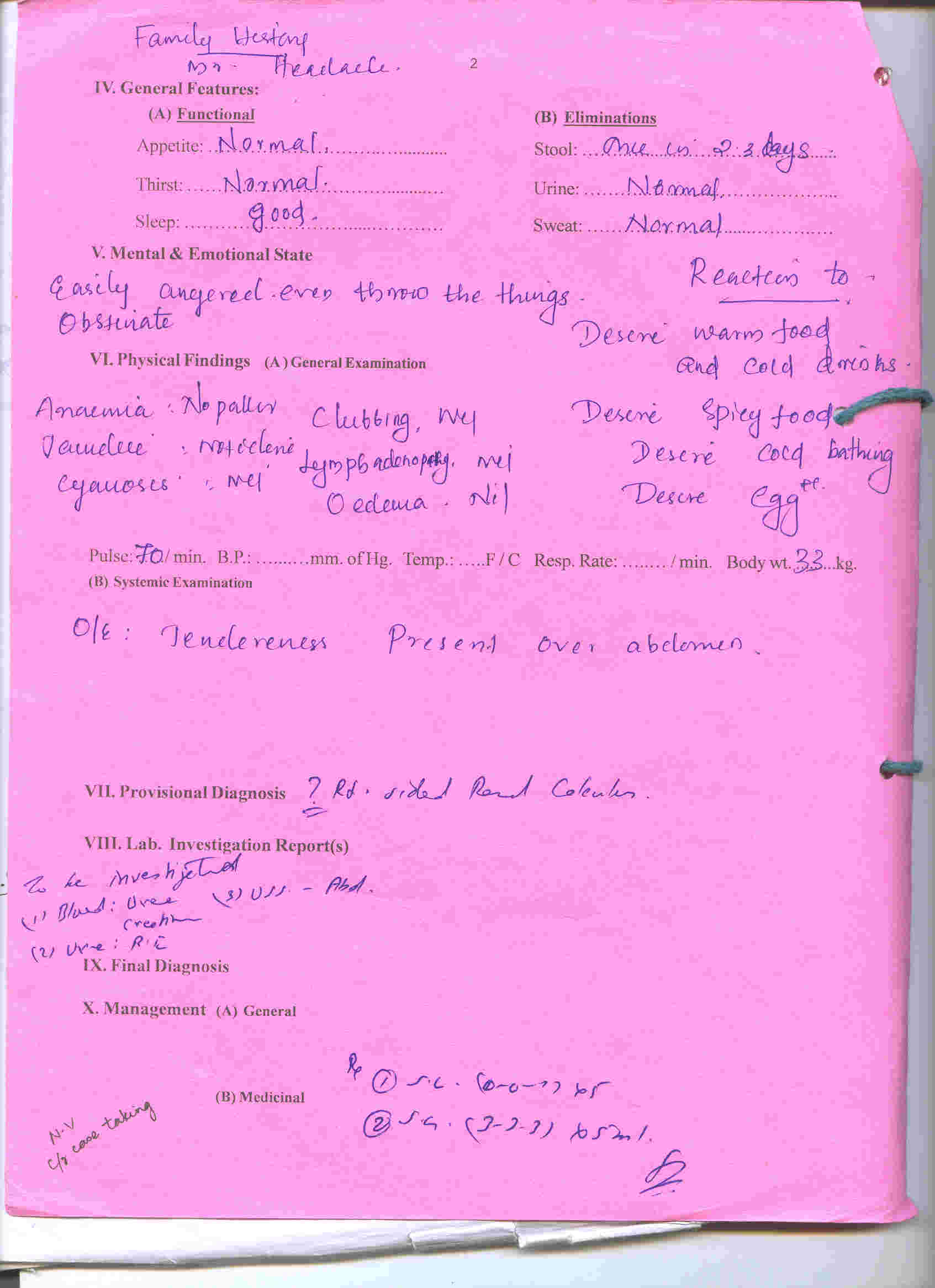 C
A
S
E

4
Dr. P. R. SISIR M. D. (Hom)
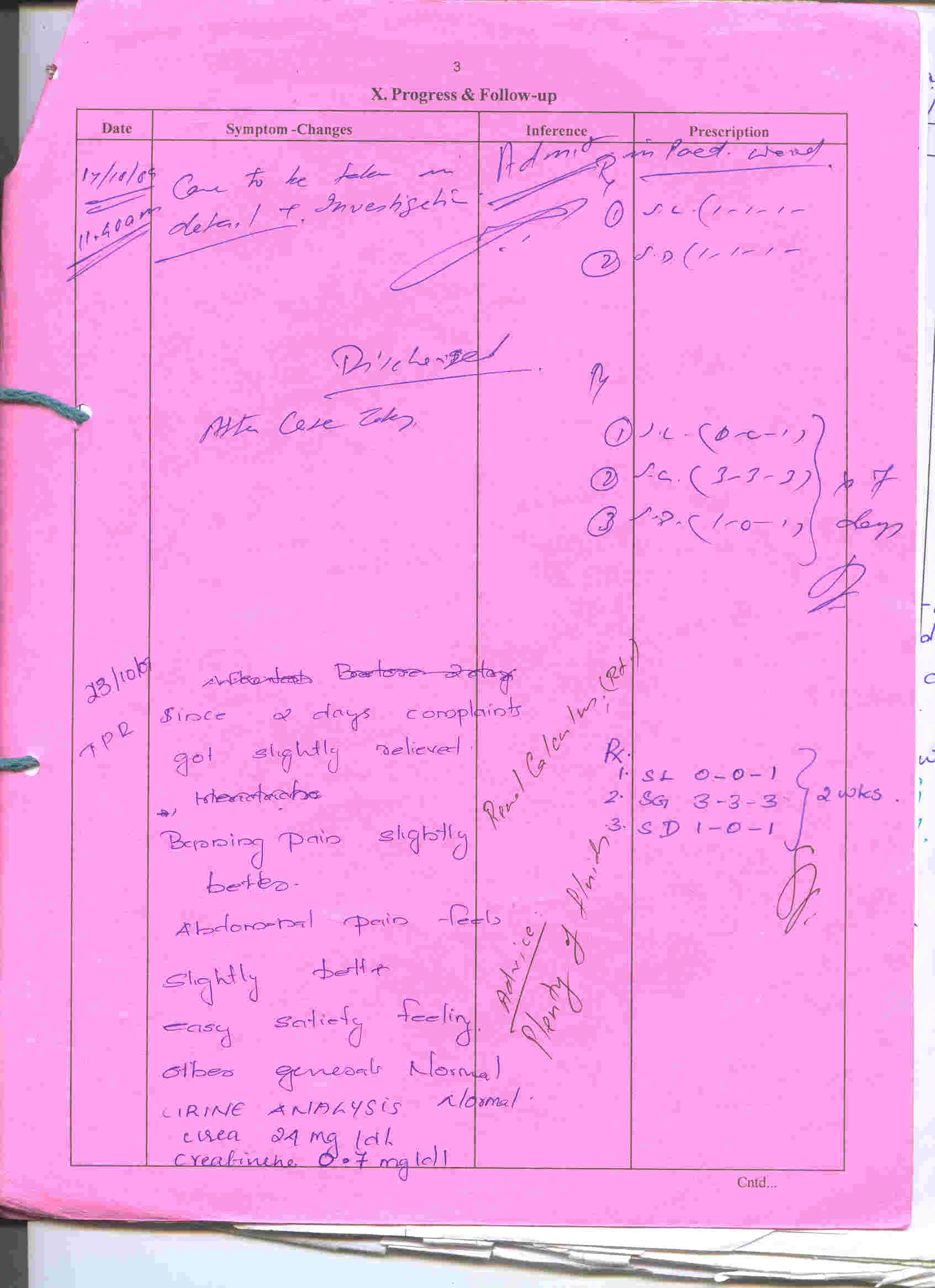 C
A
S
E

4
Dr. P. R. SISIR M. D. (Hom)
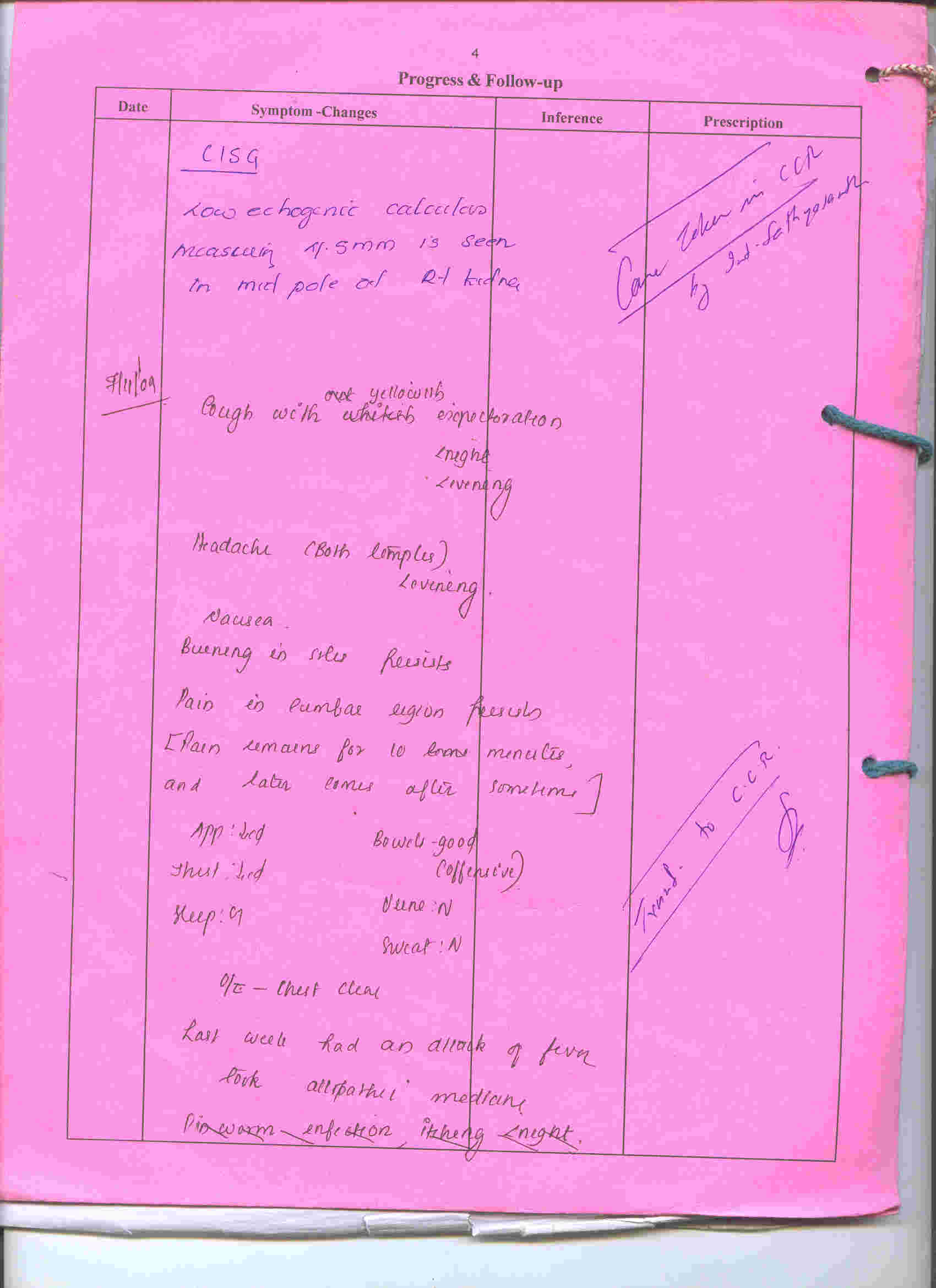 C
A
S
E

4
Dr. P. R. SISIR M. D. (Hom)
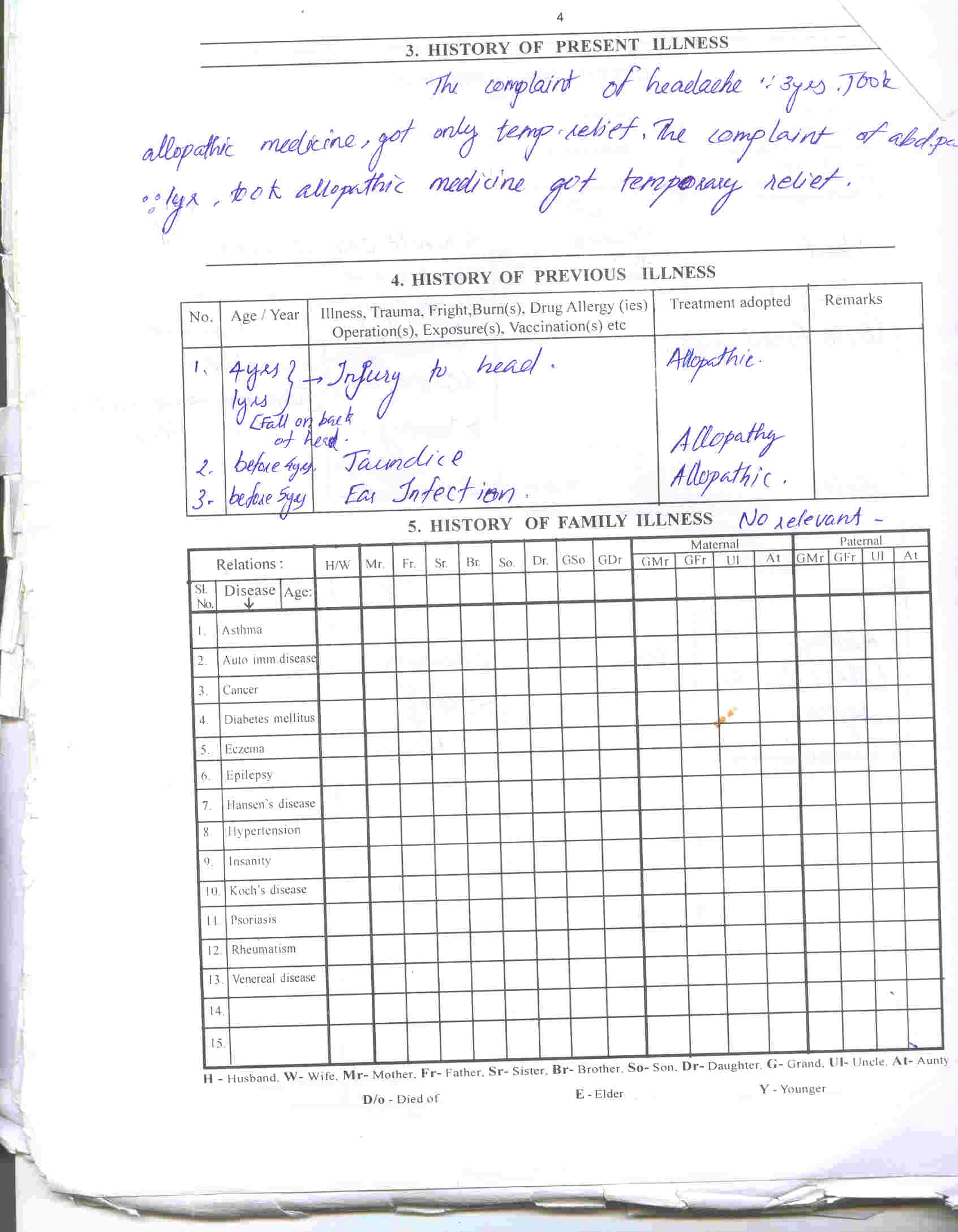 C
A
S
E

4
Dr. P. R. SISIR M. D. (Hom)
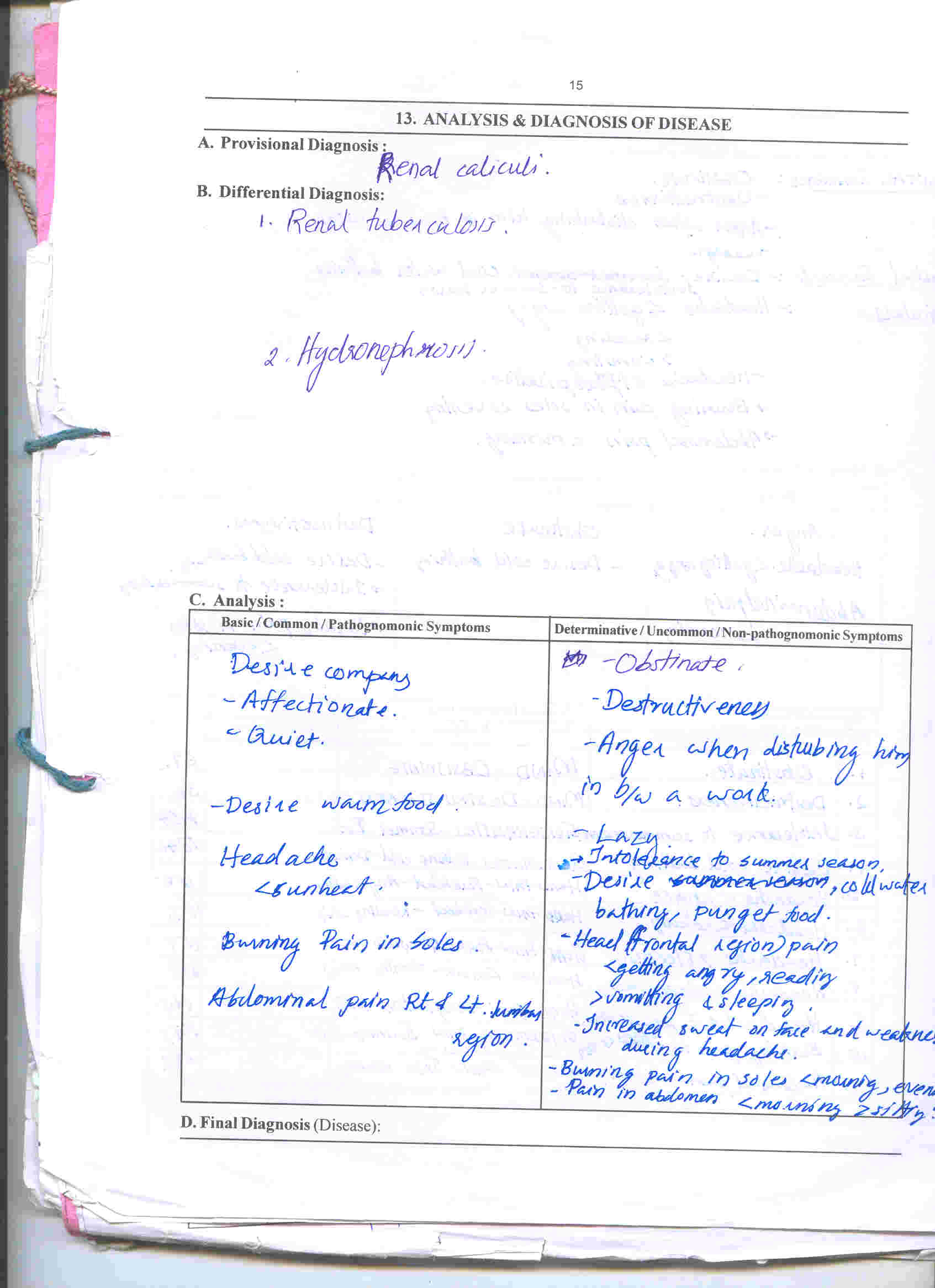 C
A
S
E

4
Dr. P. R. SISIR M. D. (Hom)
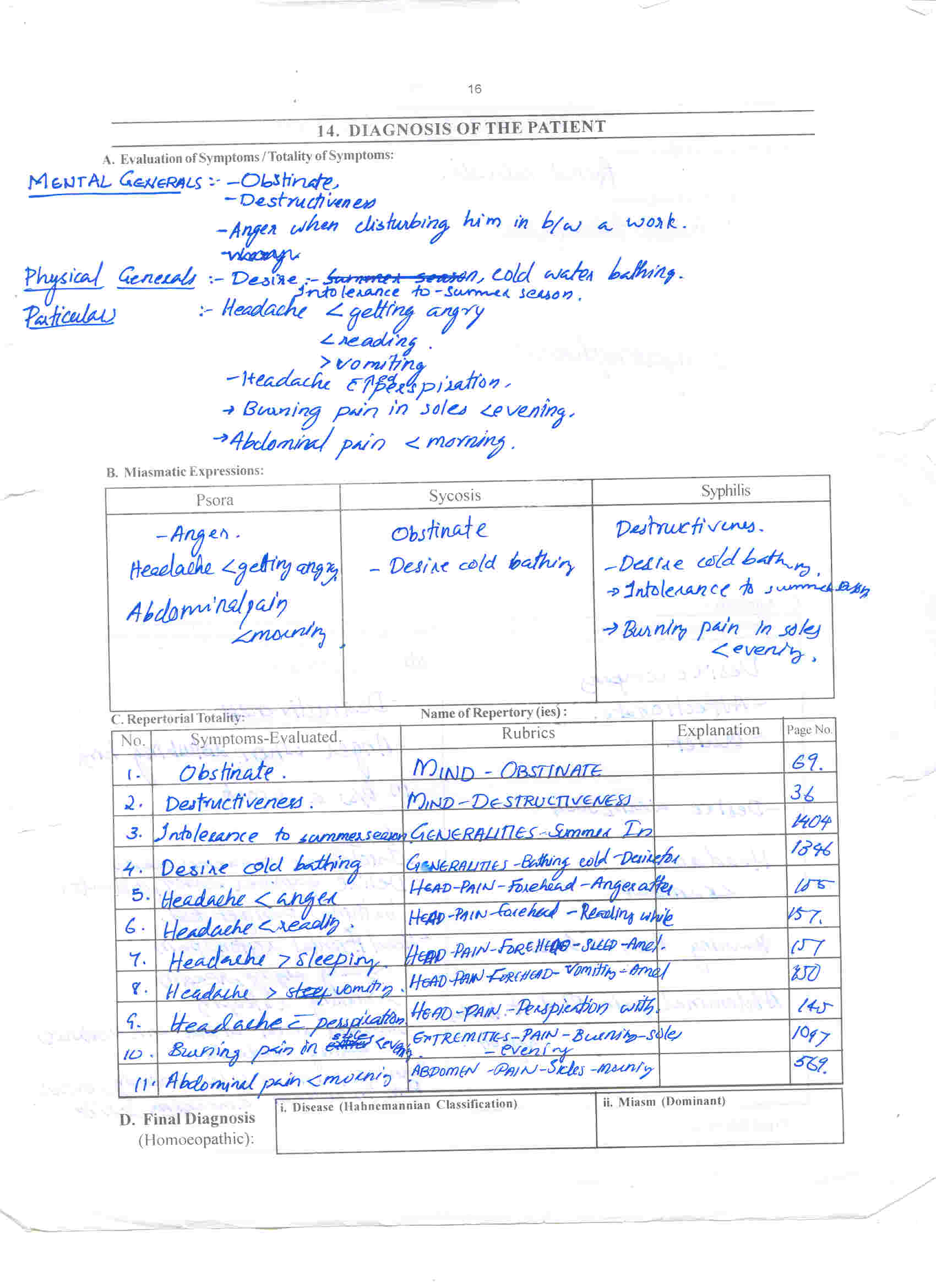 C
A
S
E

4
Dr. P. R. SISIR M. D. (Hom)
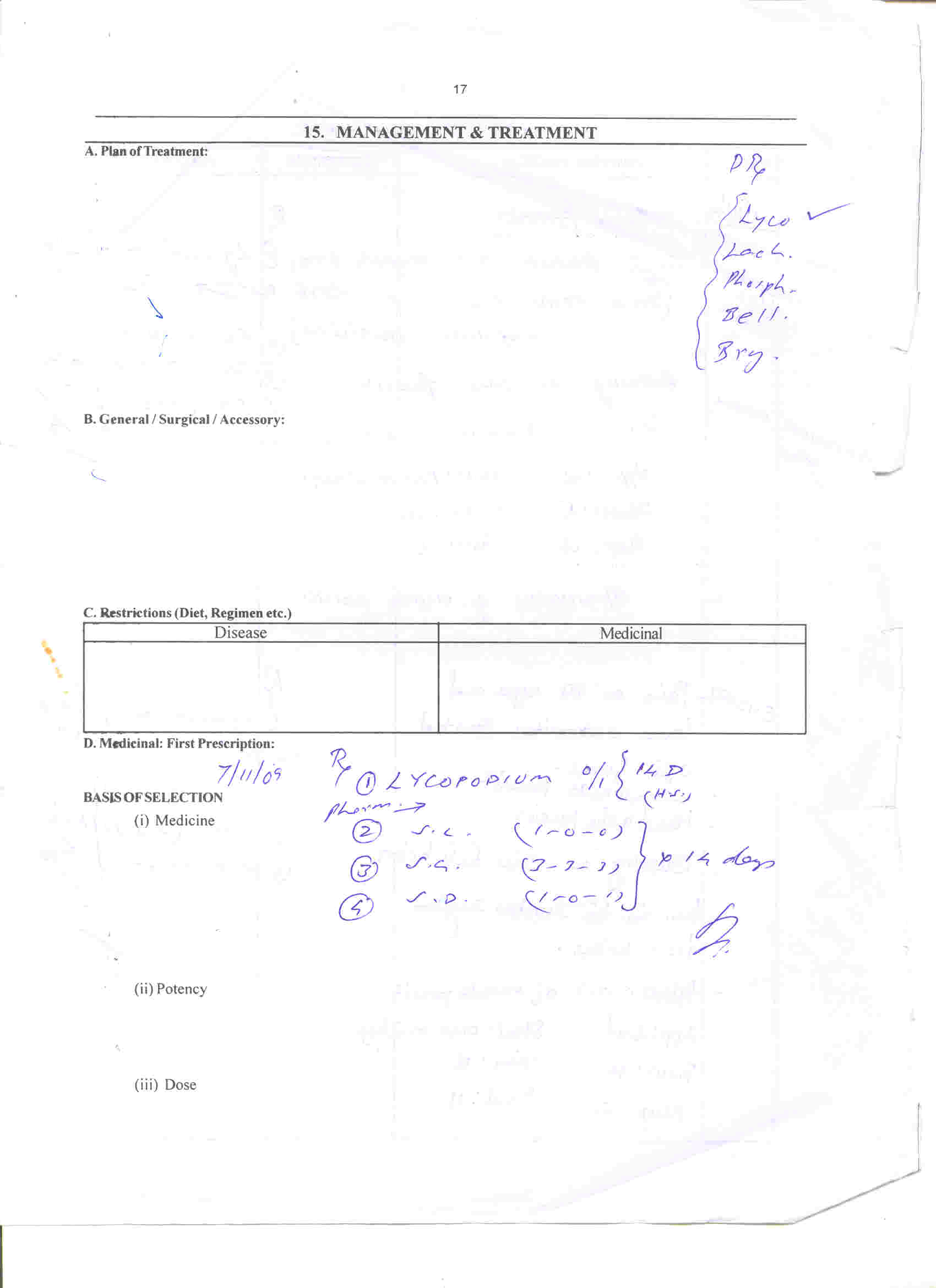 C
A
S
E

4
Dr. P. R. SISIR M. D. (Hom)
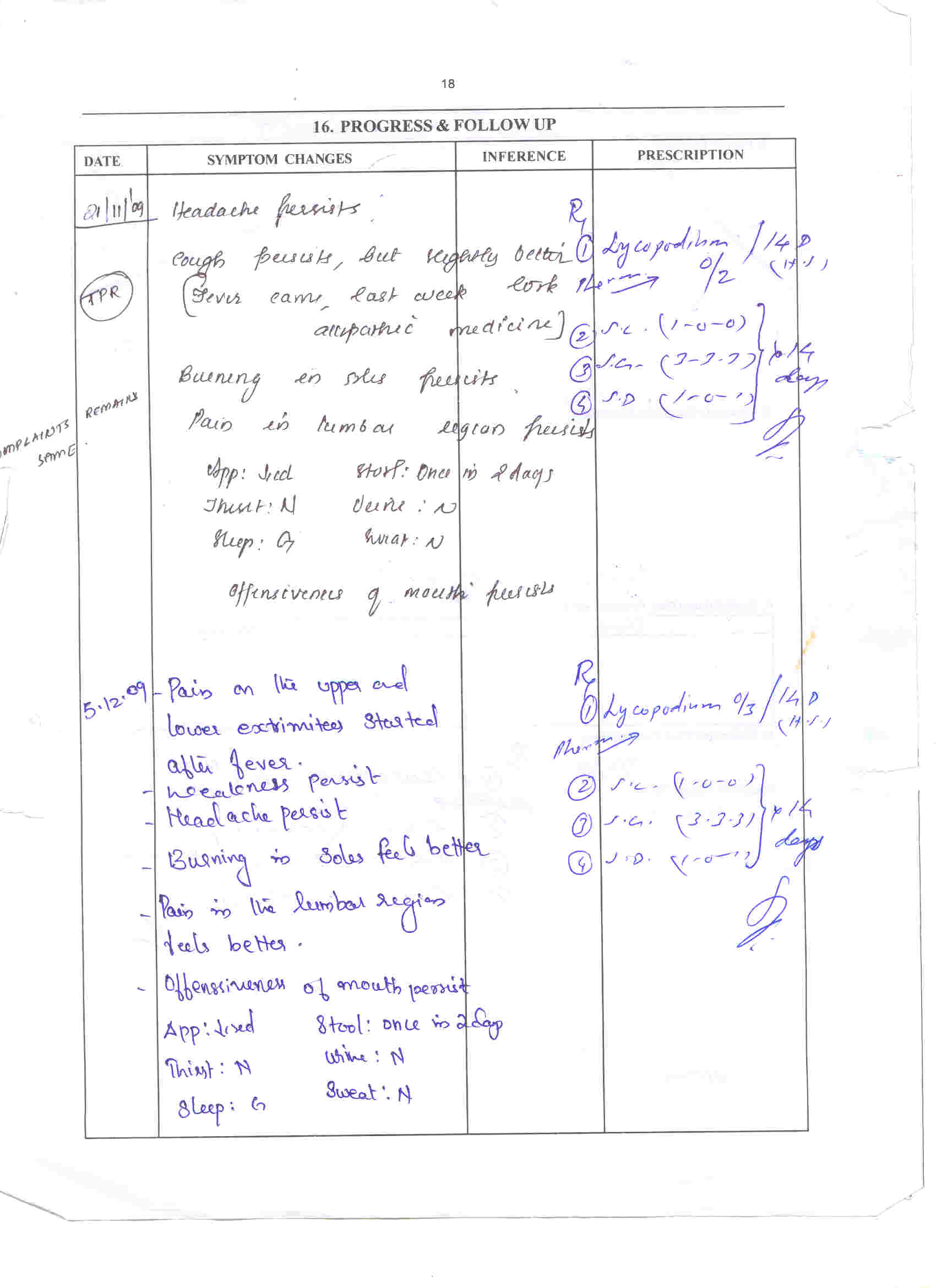 C
A
S
E

4
Dr. P. R. SISIR M. D. (Hom)
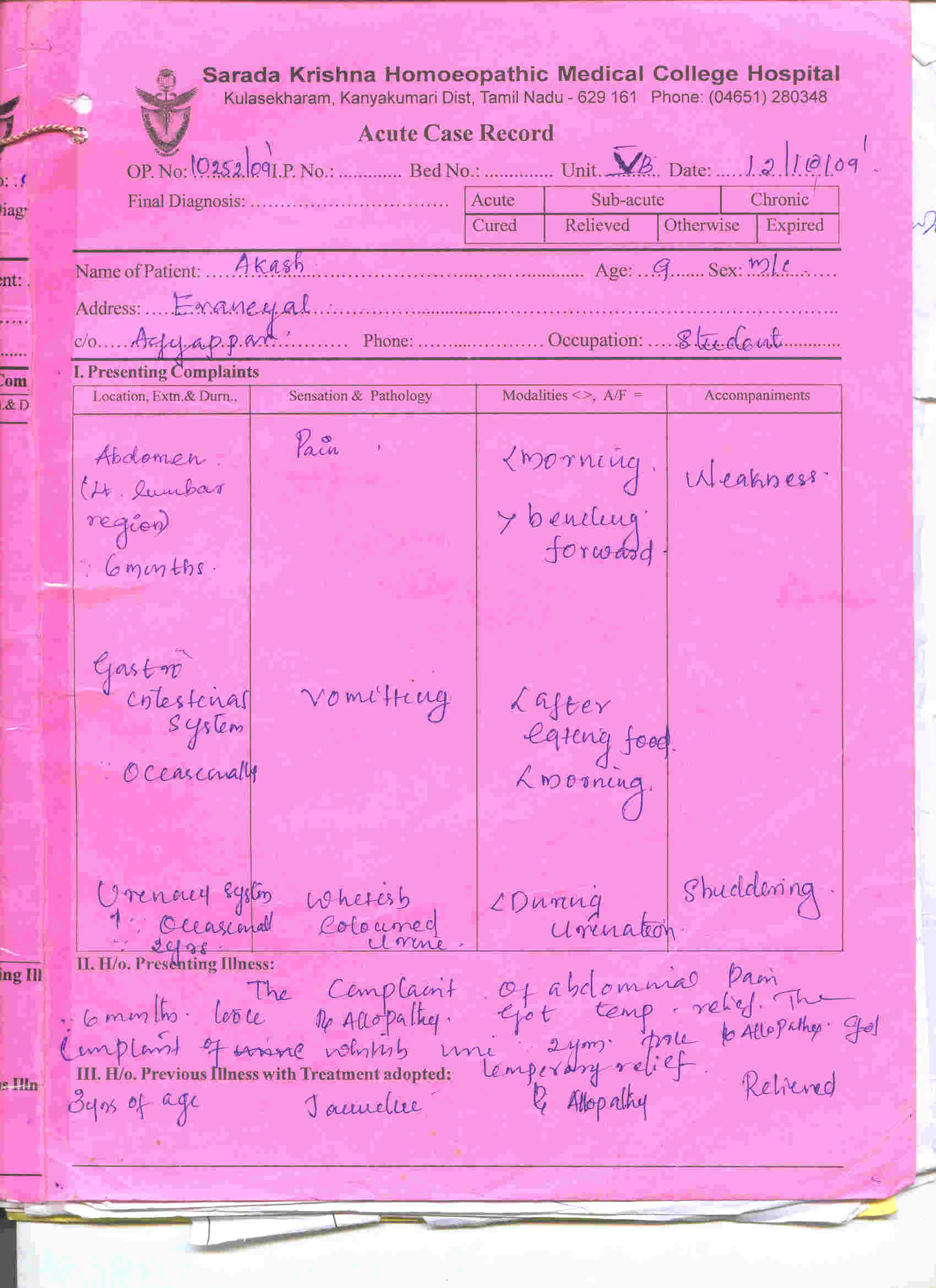 C
A
S
E

5
Dr. P. R. SISIR M. D. (Hom)
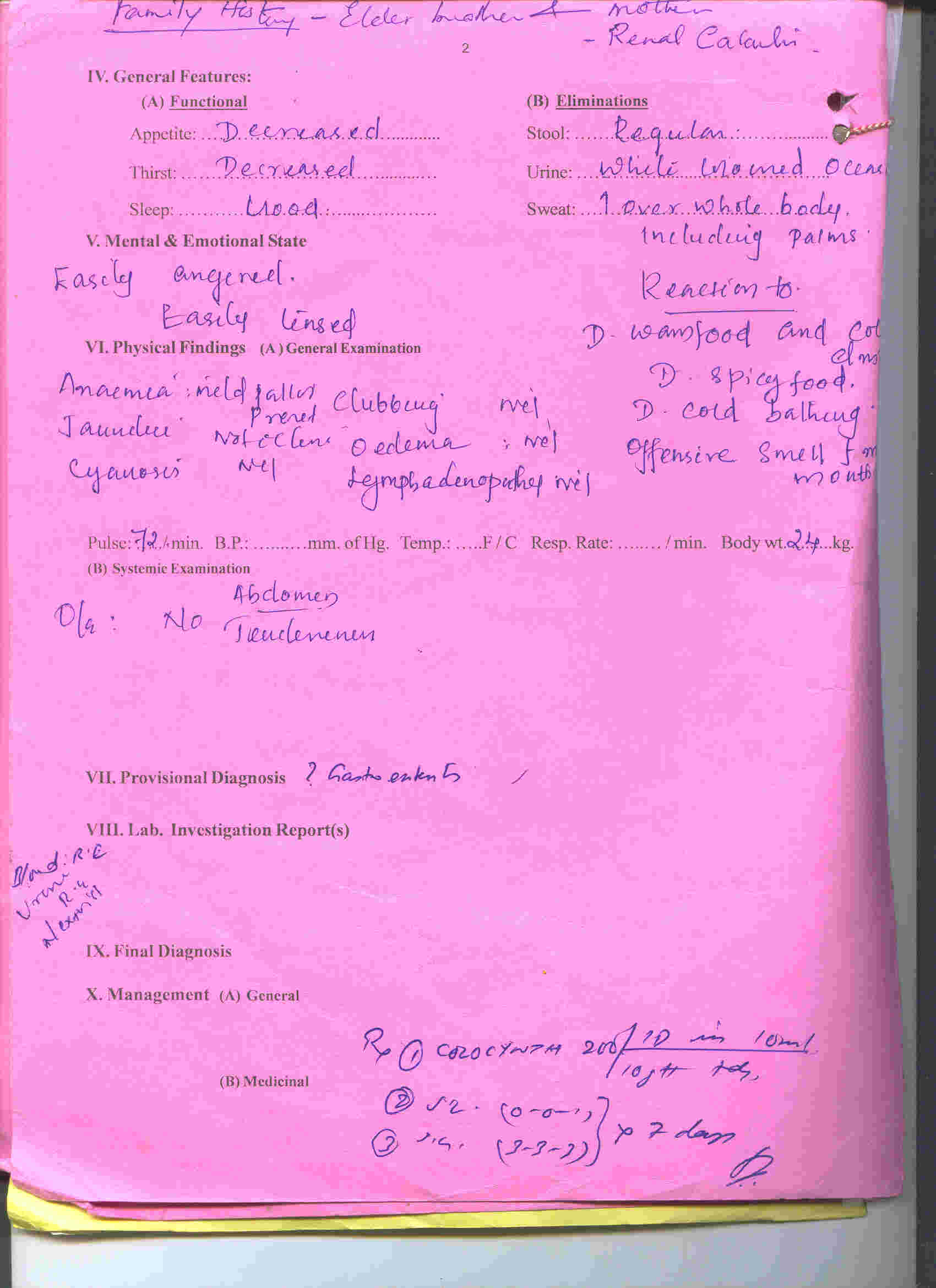 C
A
S
E

5
Dr. P. R. SISIR M. D. (Hom)
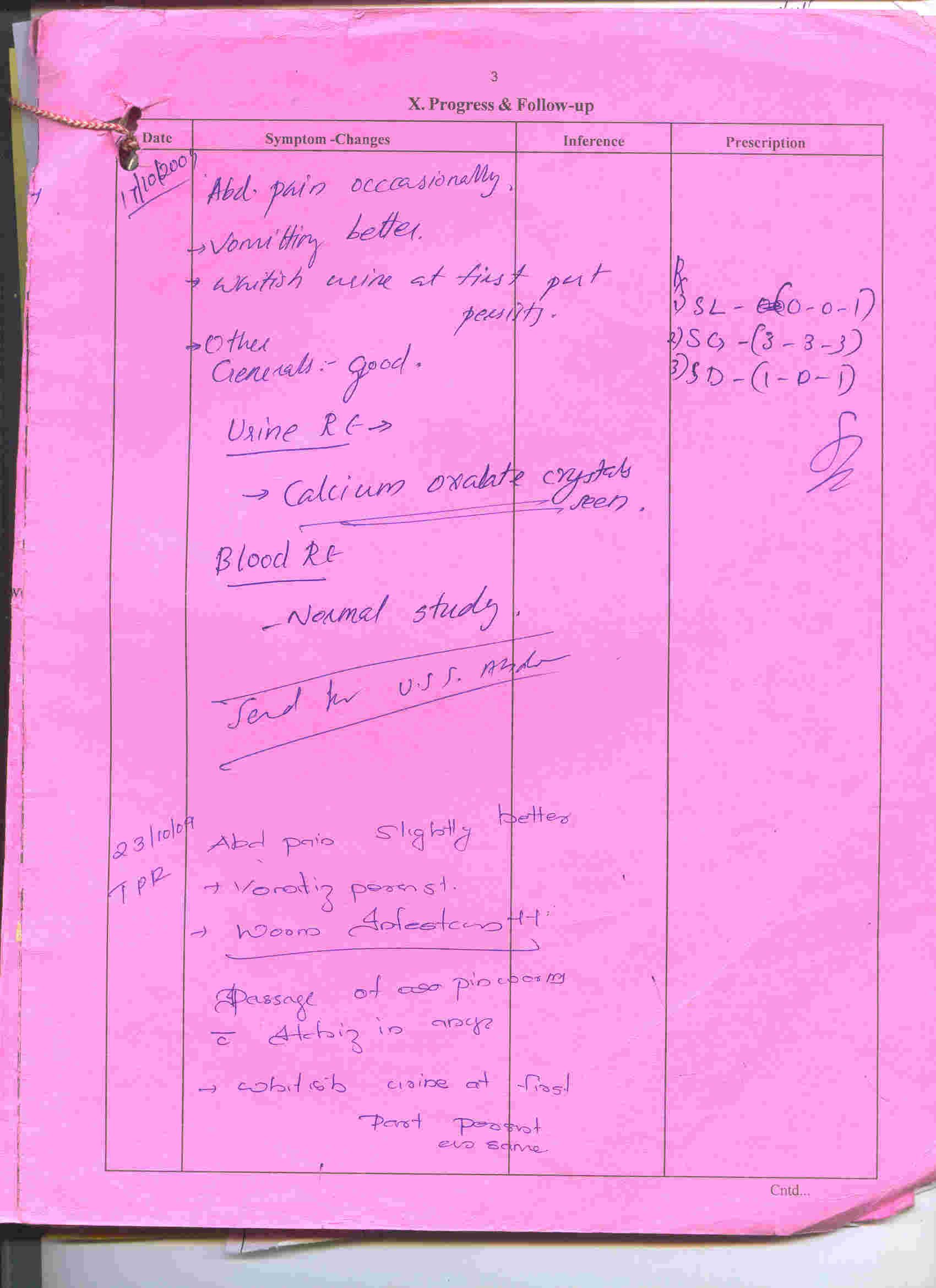 C
A
S
E

5
Dr. P. R. SISIR M. D. (Hom)
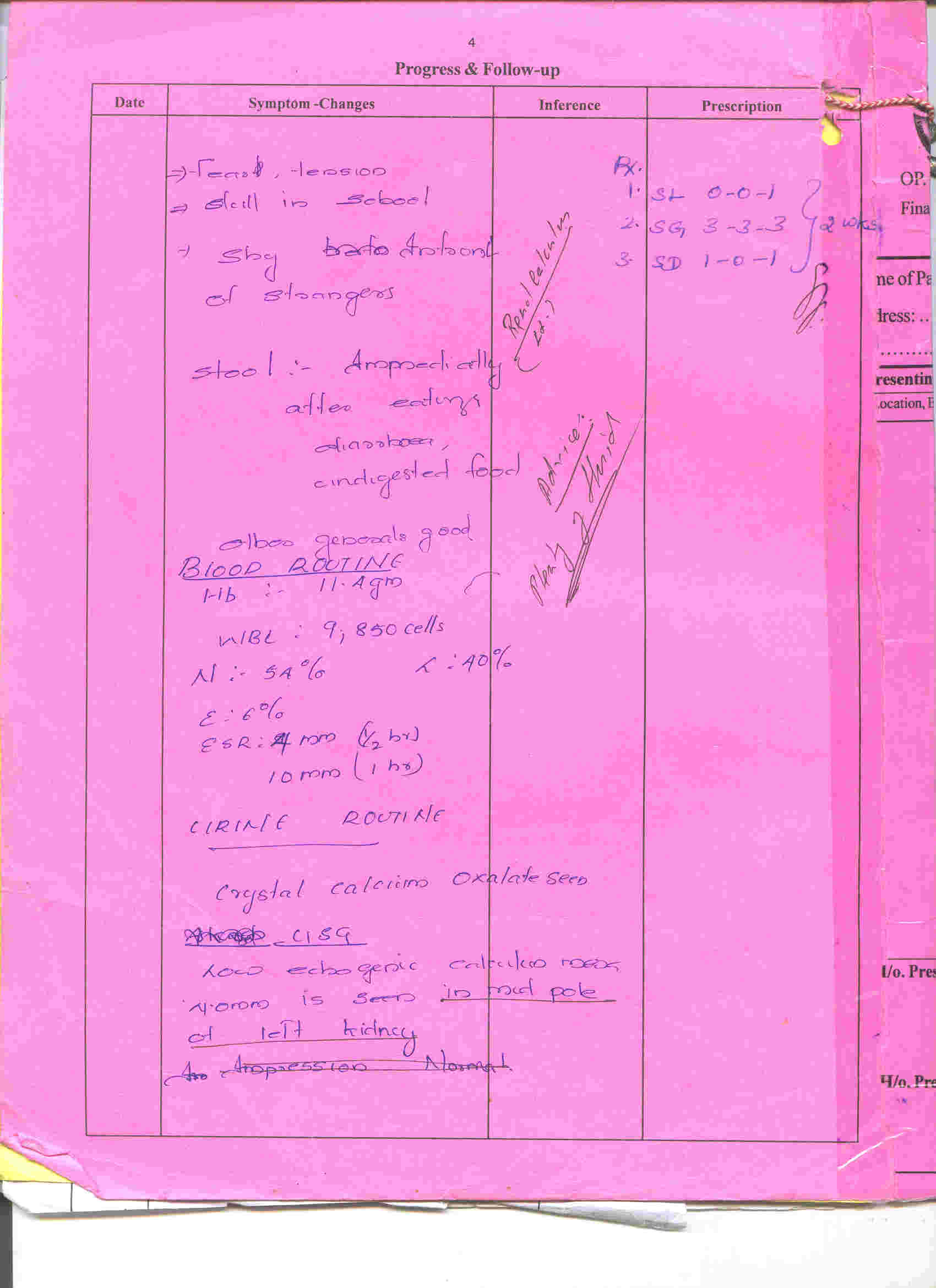 C
A
S
E

5
Dr. P. R. SISIR M. D. (Hom)
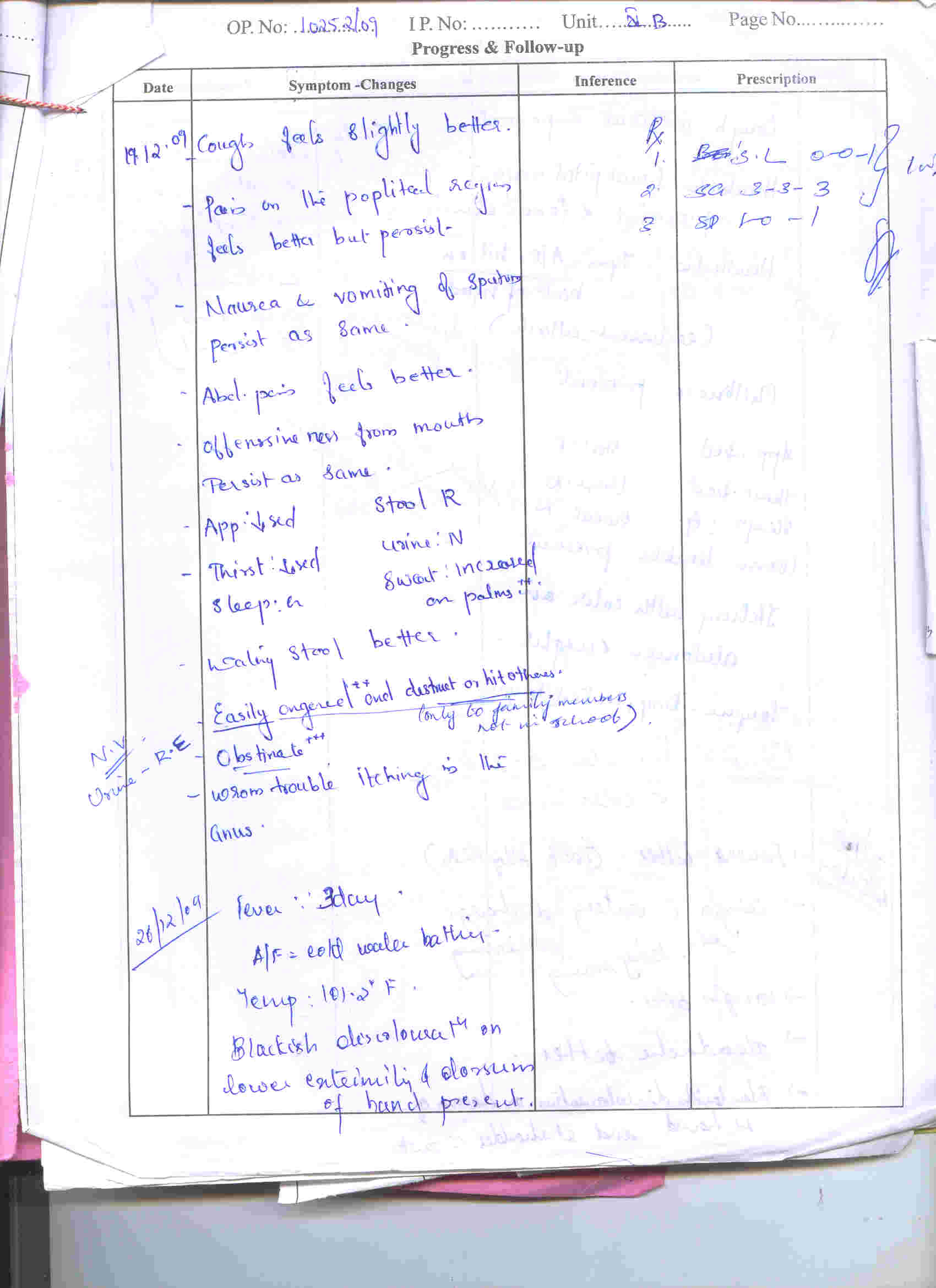 C
A
S
E

5
Dr. P. R. SISIR M. D. (Hom)
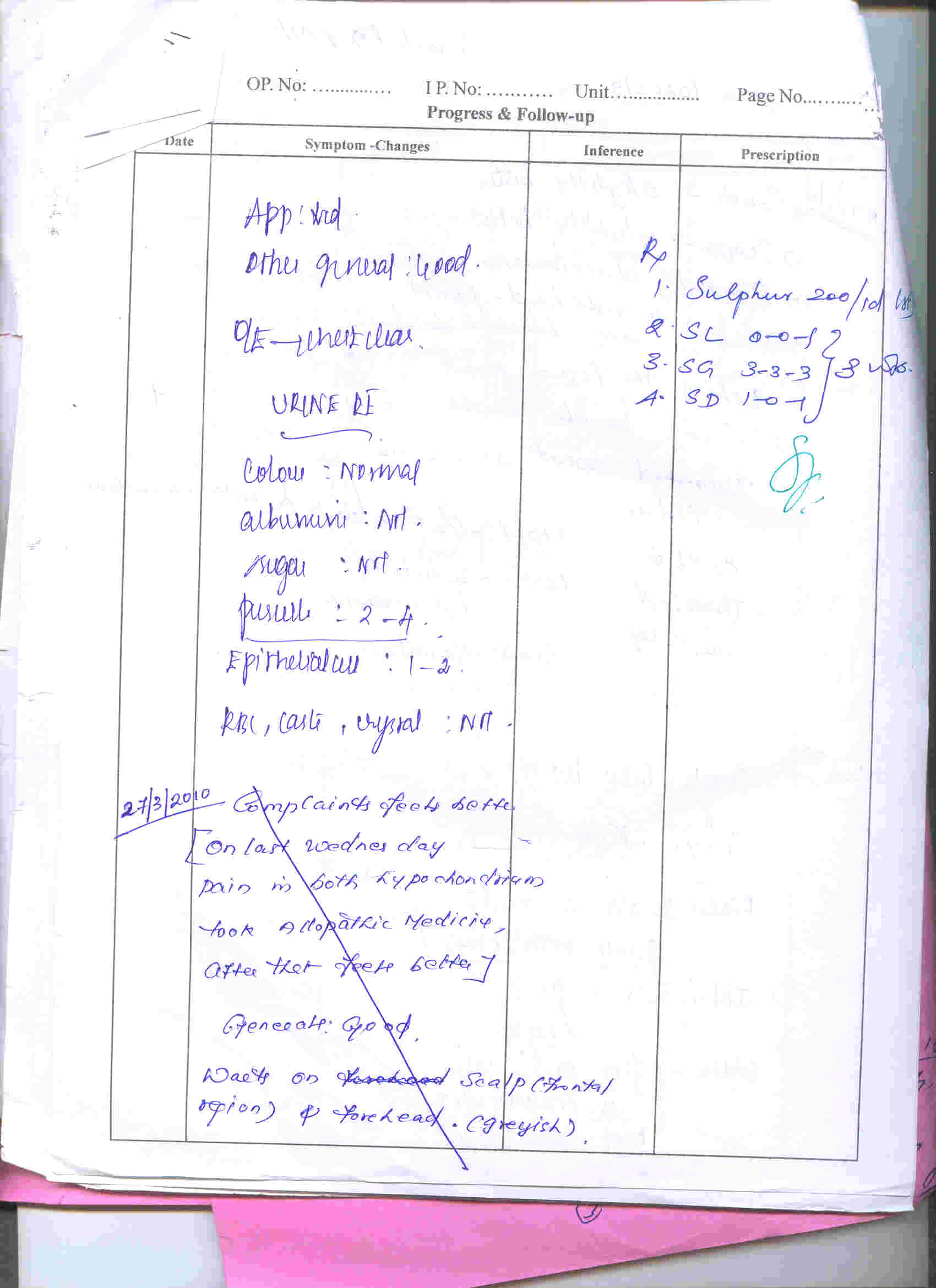 C
A
S
E

5
Dr. P. R. SISIR M. D. (Hom)
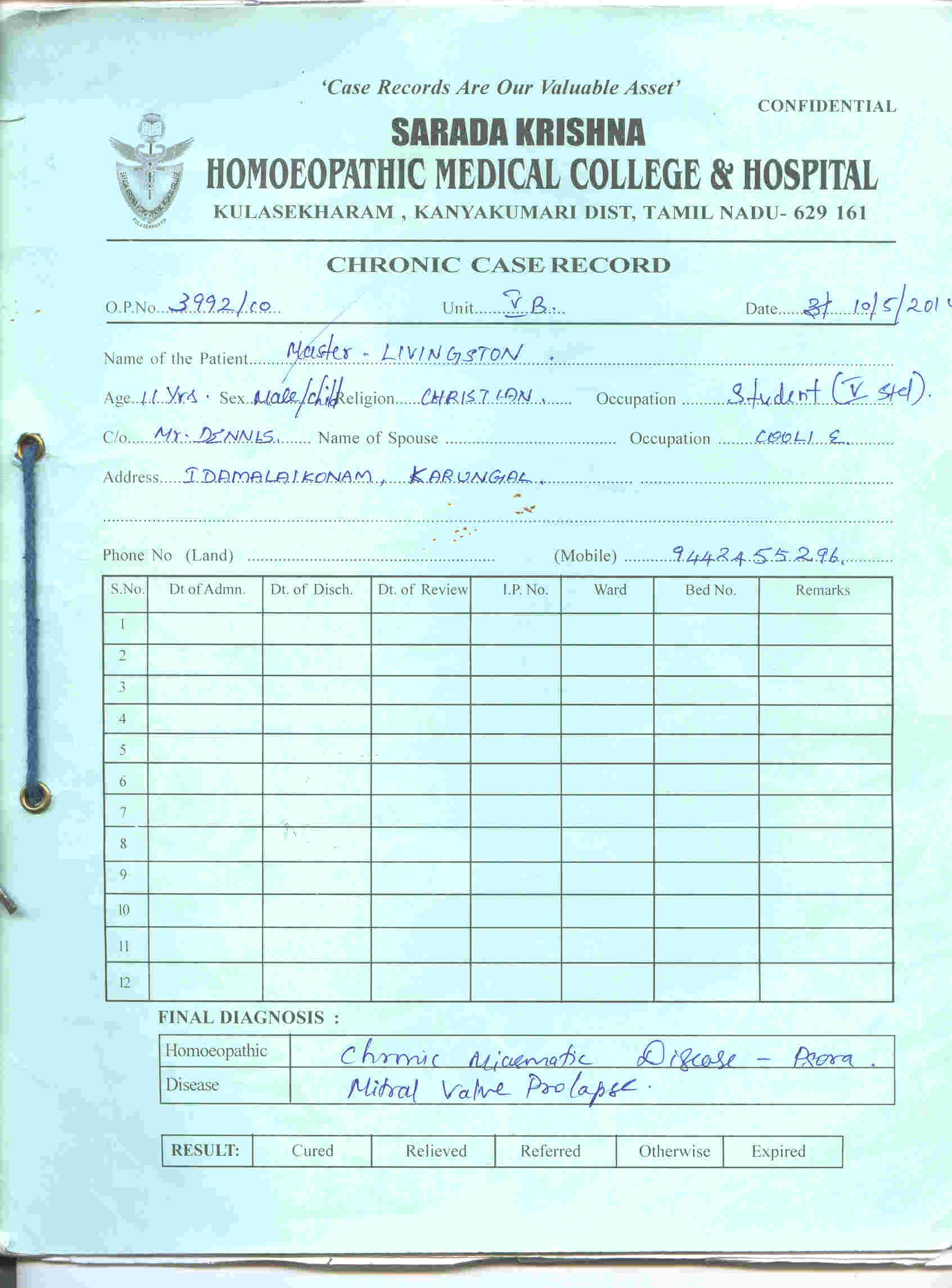 C
A
S
E

6
Dr. P. R. SISIR M. D. (Hom)
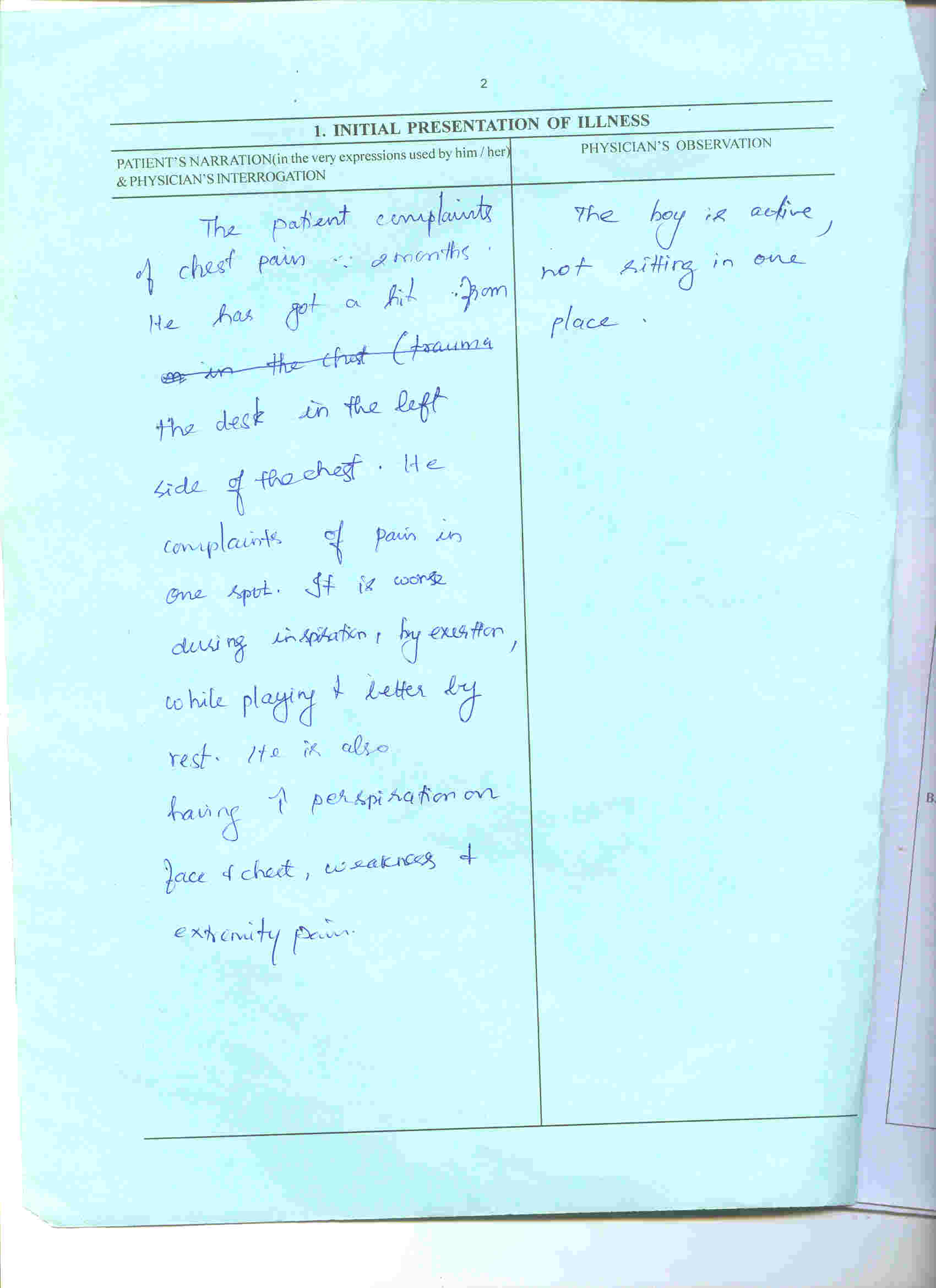 C
A
S
E

5
Dr. P. R. SISIR M. D. (Hom)
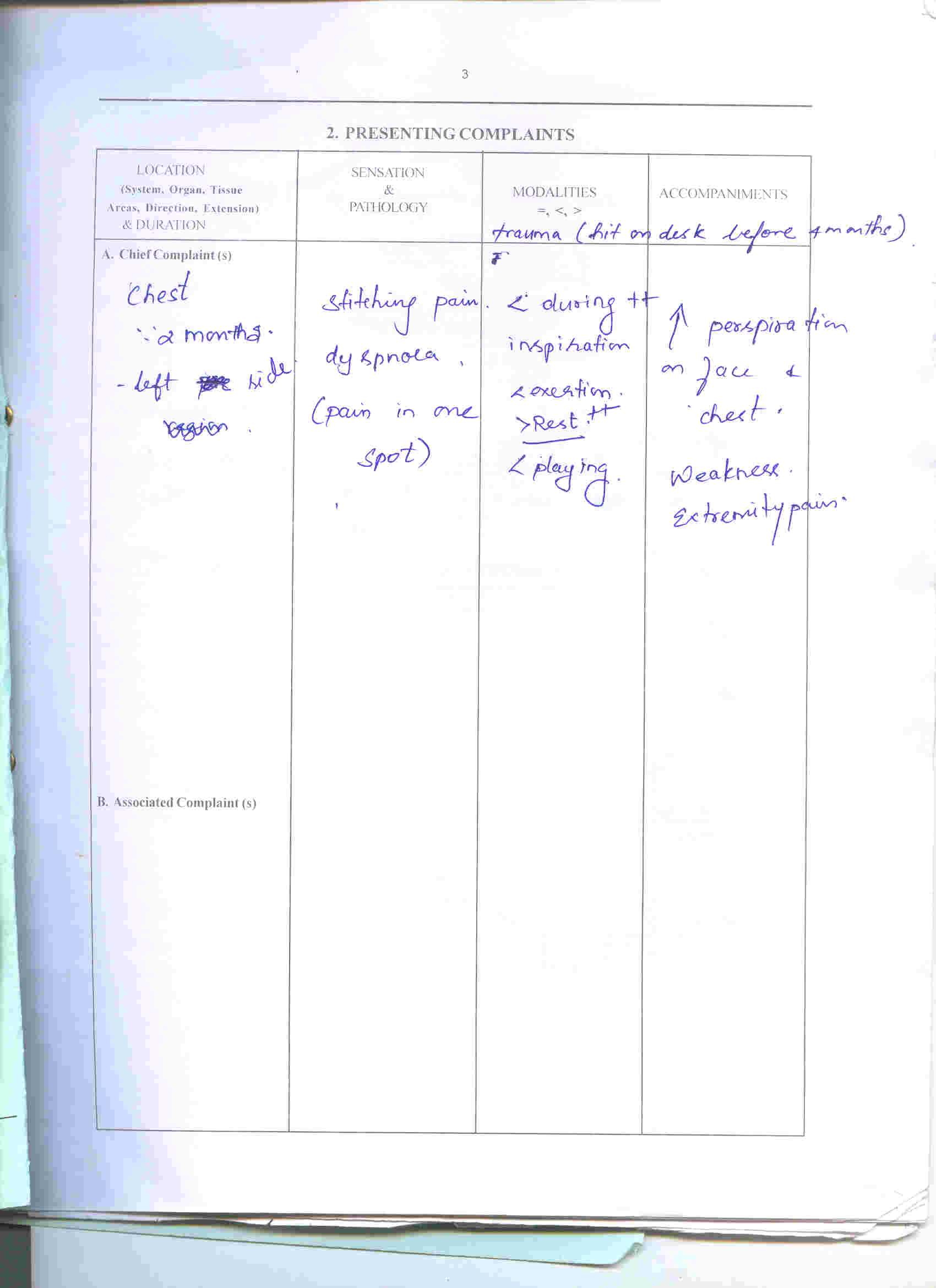 C
A
S
E

5
Dr. P. R. SISIR M. D. (Hom)
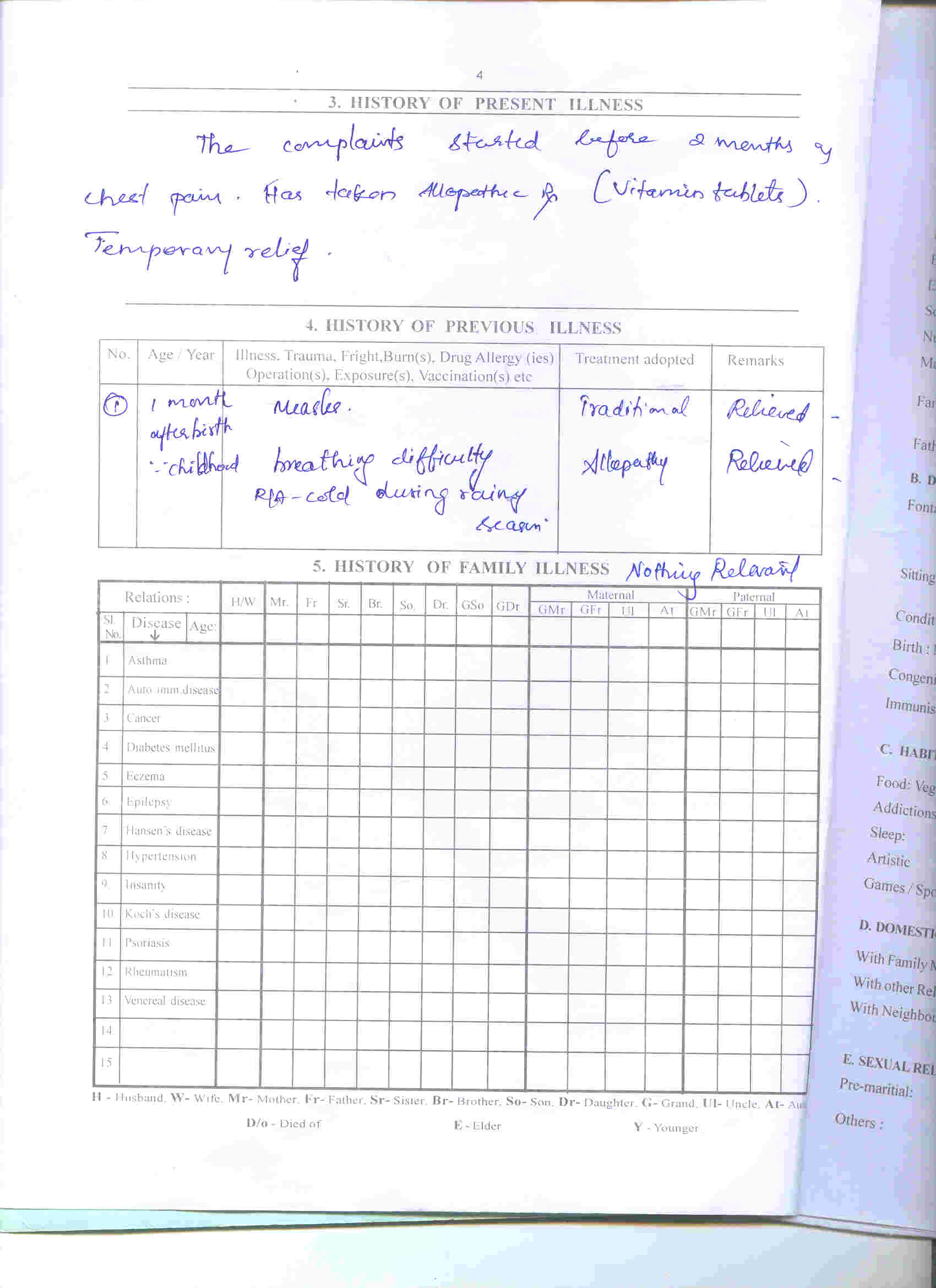 C
A
S
E

5
Dr. P. R. SISIR M. D. (Hom)
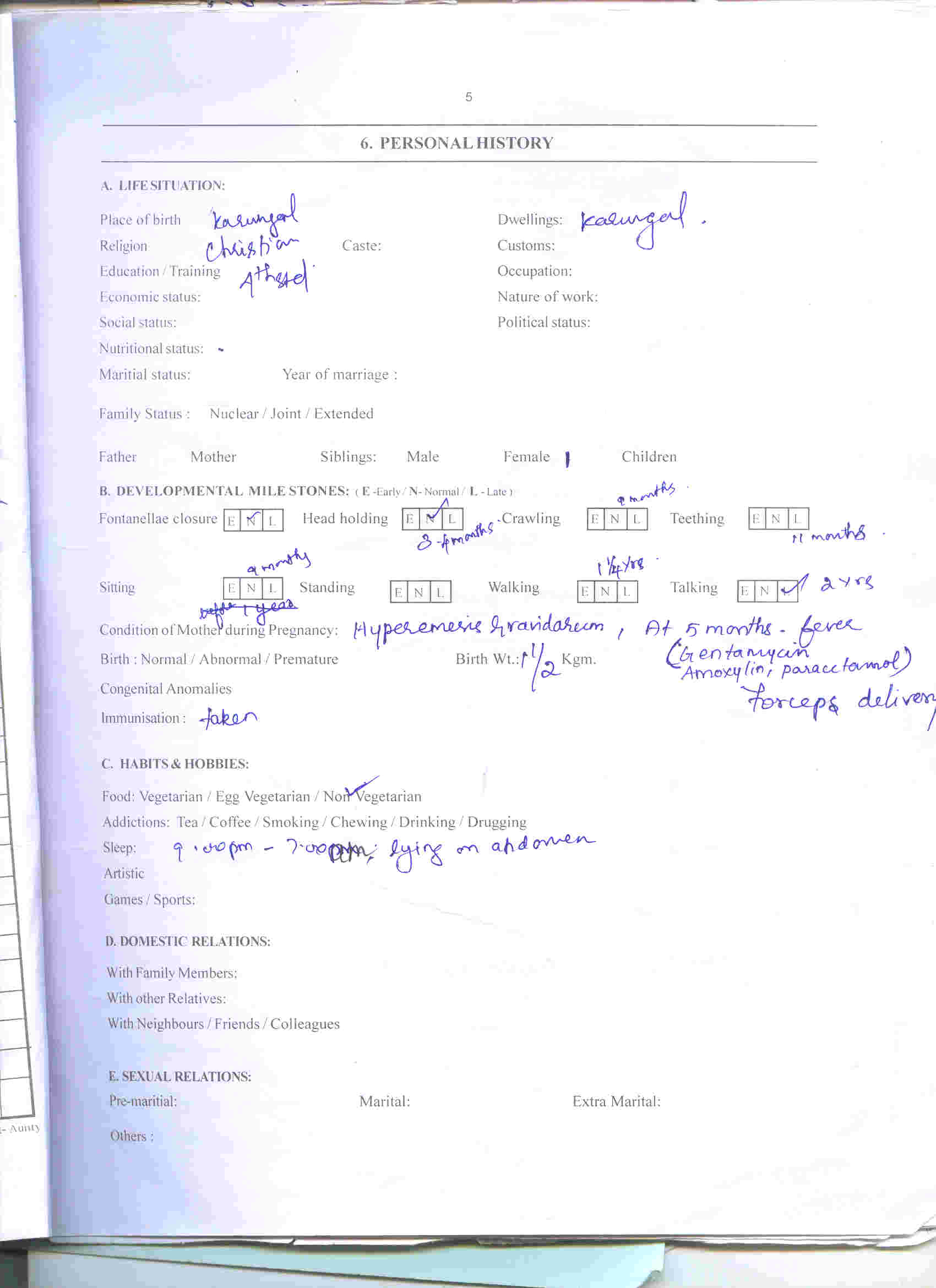 C
A
S
E

5
Dr. P. R. SISIR M. D. (Hom)
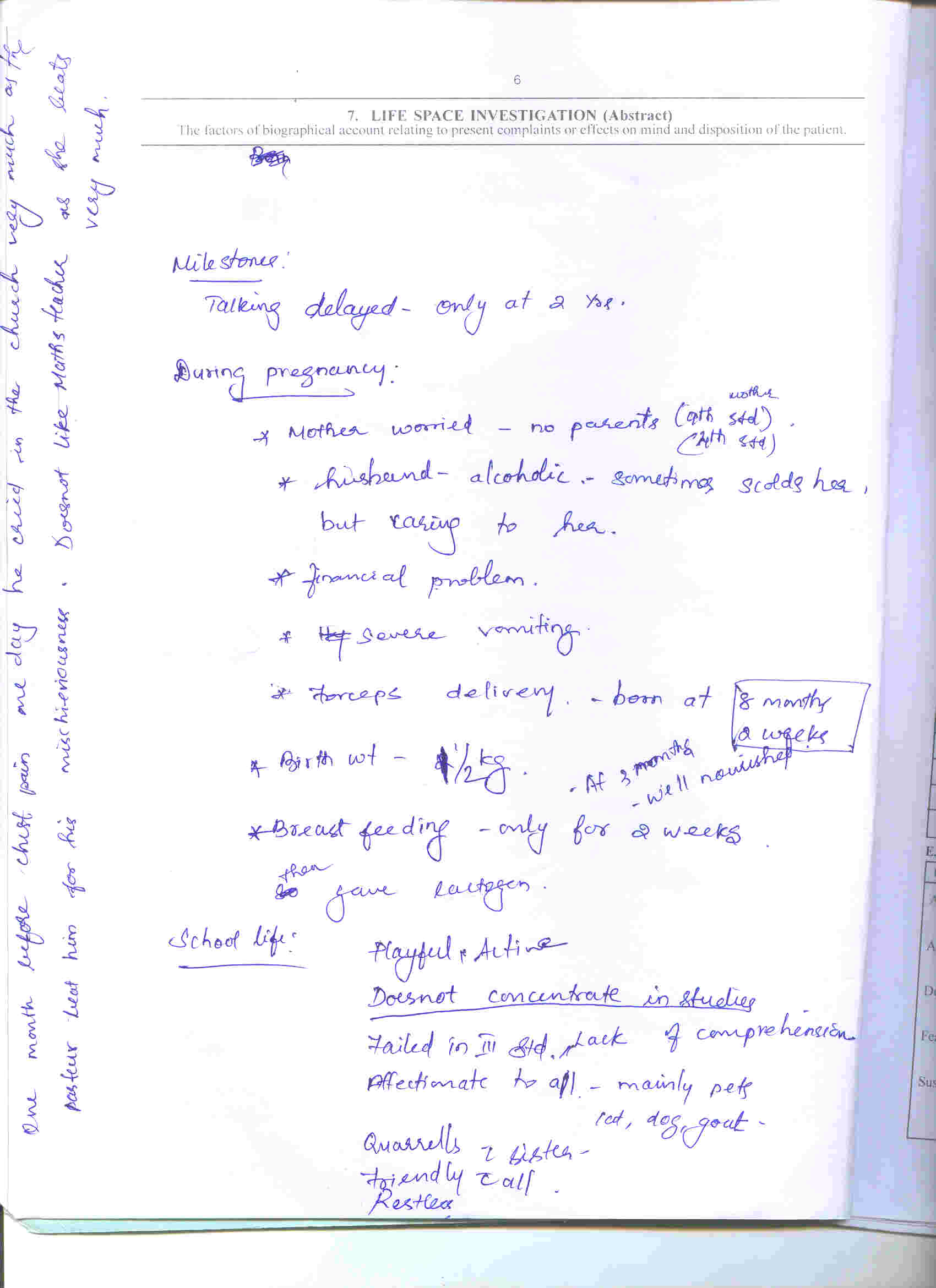 C
A
S
E

5
Dr. P. R. SISIR M. D. (Hom)
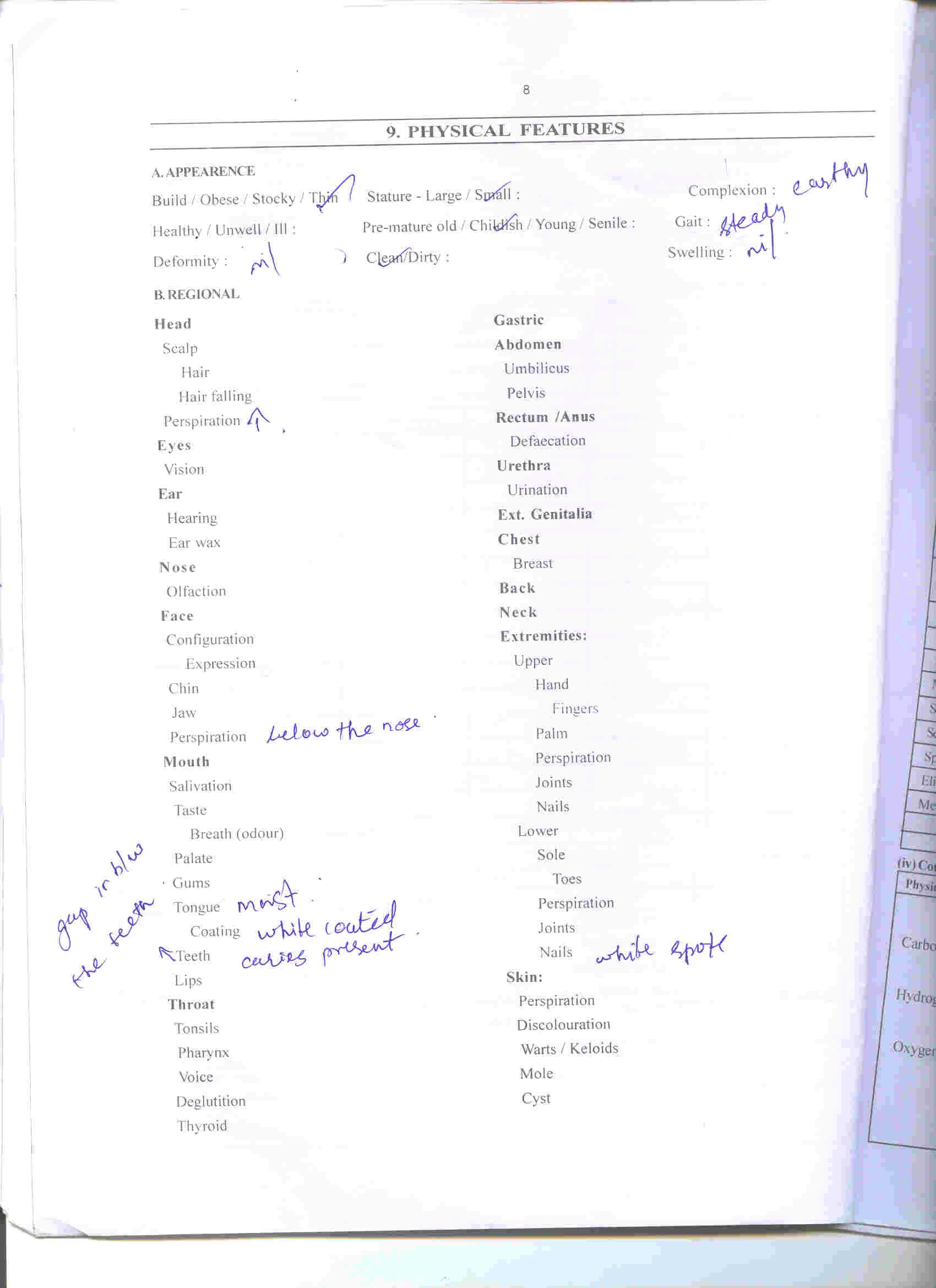 C
A
S
E

5
Dr. P. R. SISIR M. D. (Hom)
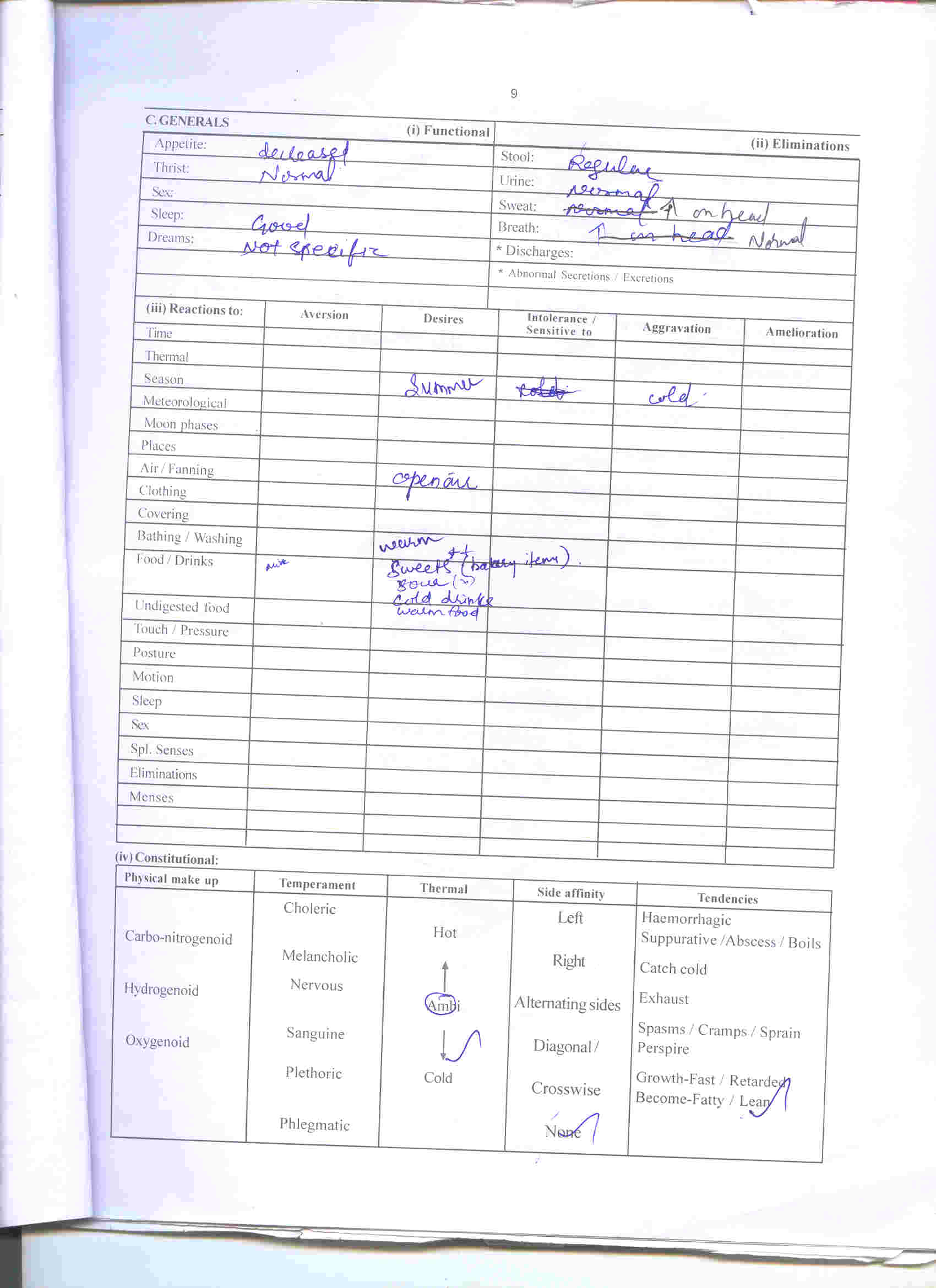 C
A
S
E

5
Dr. P. R. SISIR M. D. (Hom)
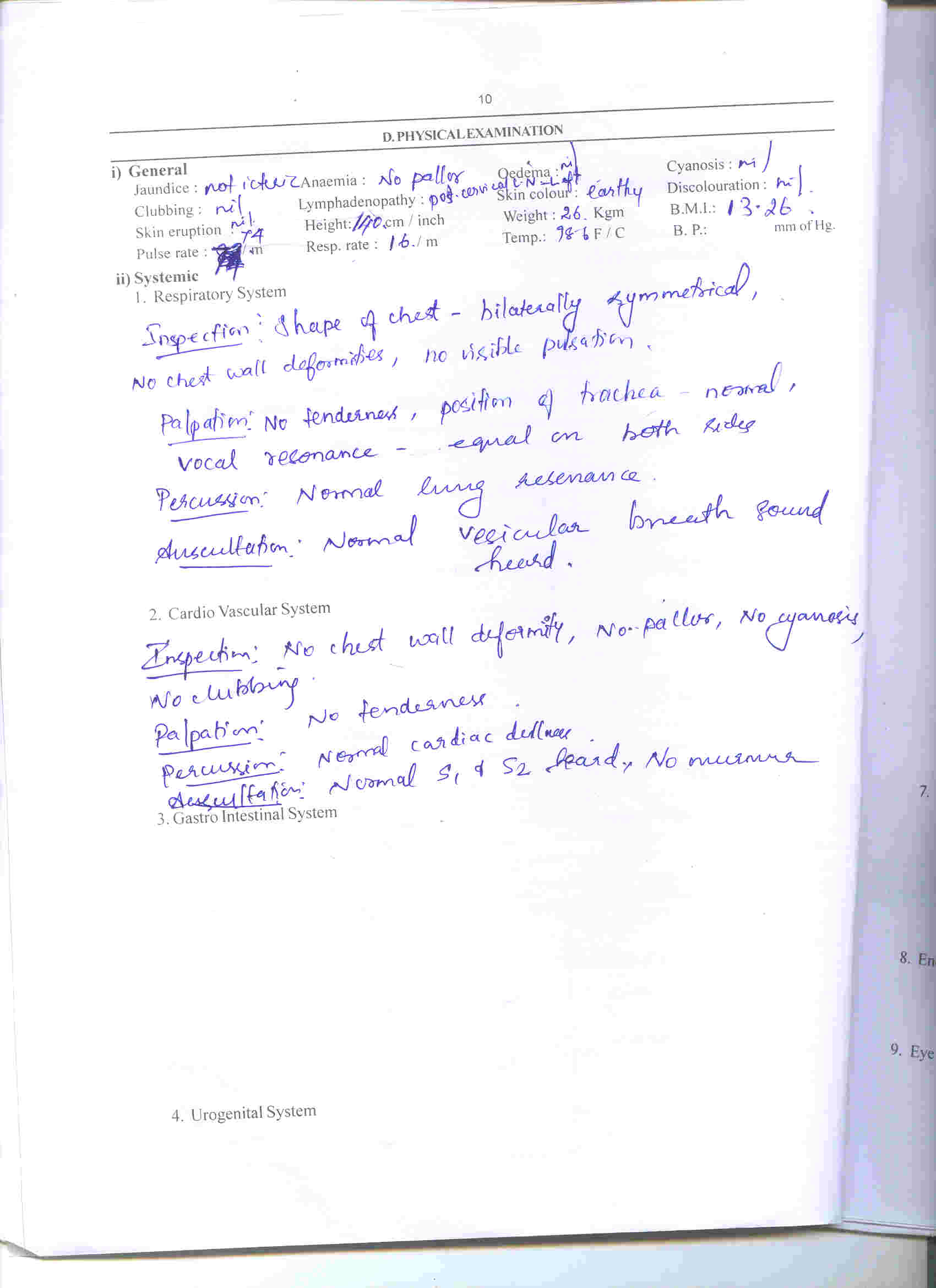 C
A
S
E

5
Dr. P. R. SISIR M. D. (Hom)
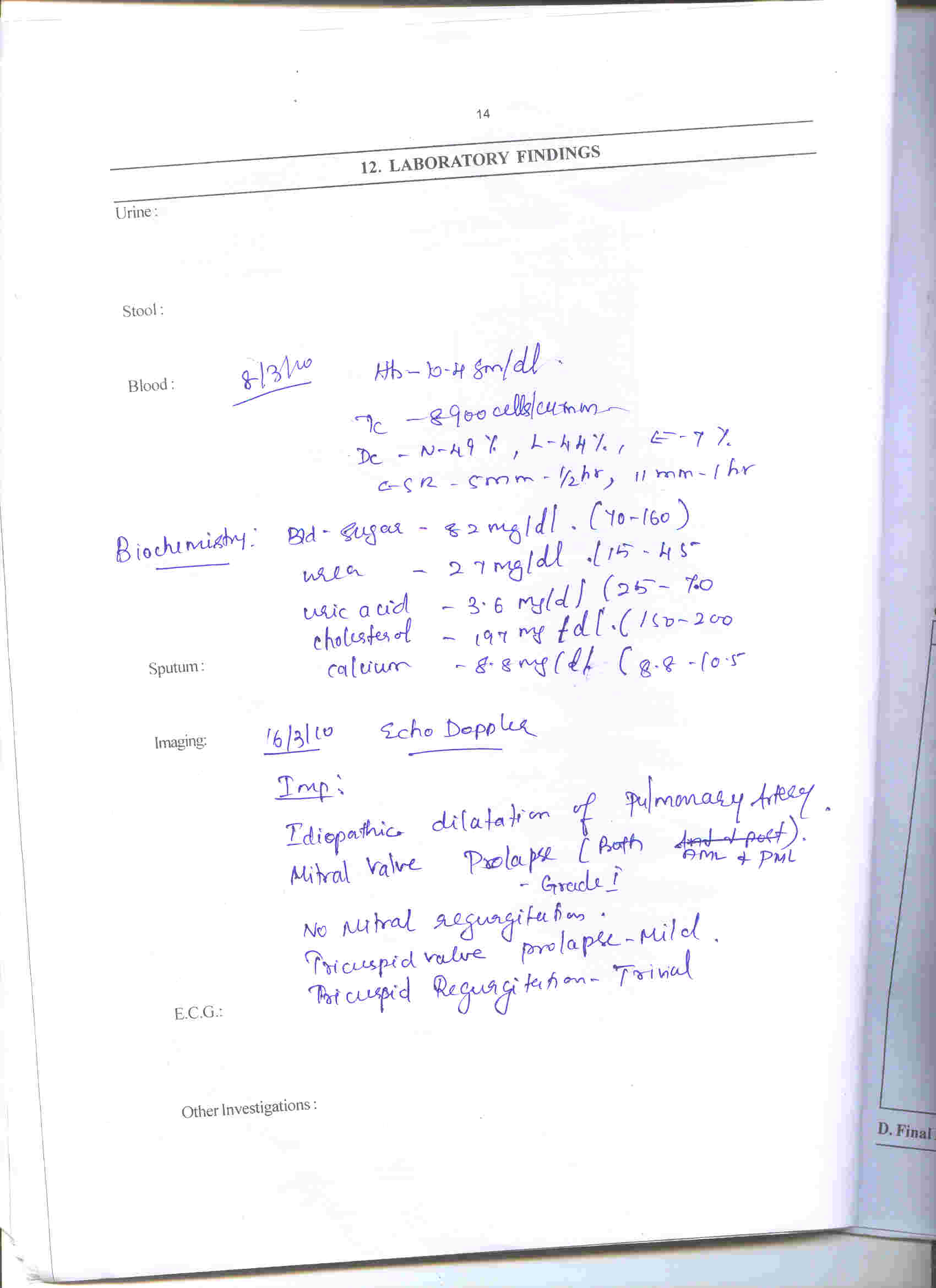 C
A
S
E

5
Dr. P. R. SISIR M. D. (Hom)
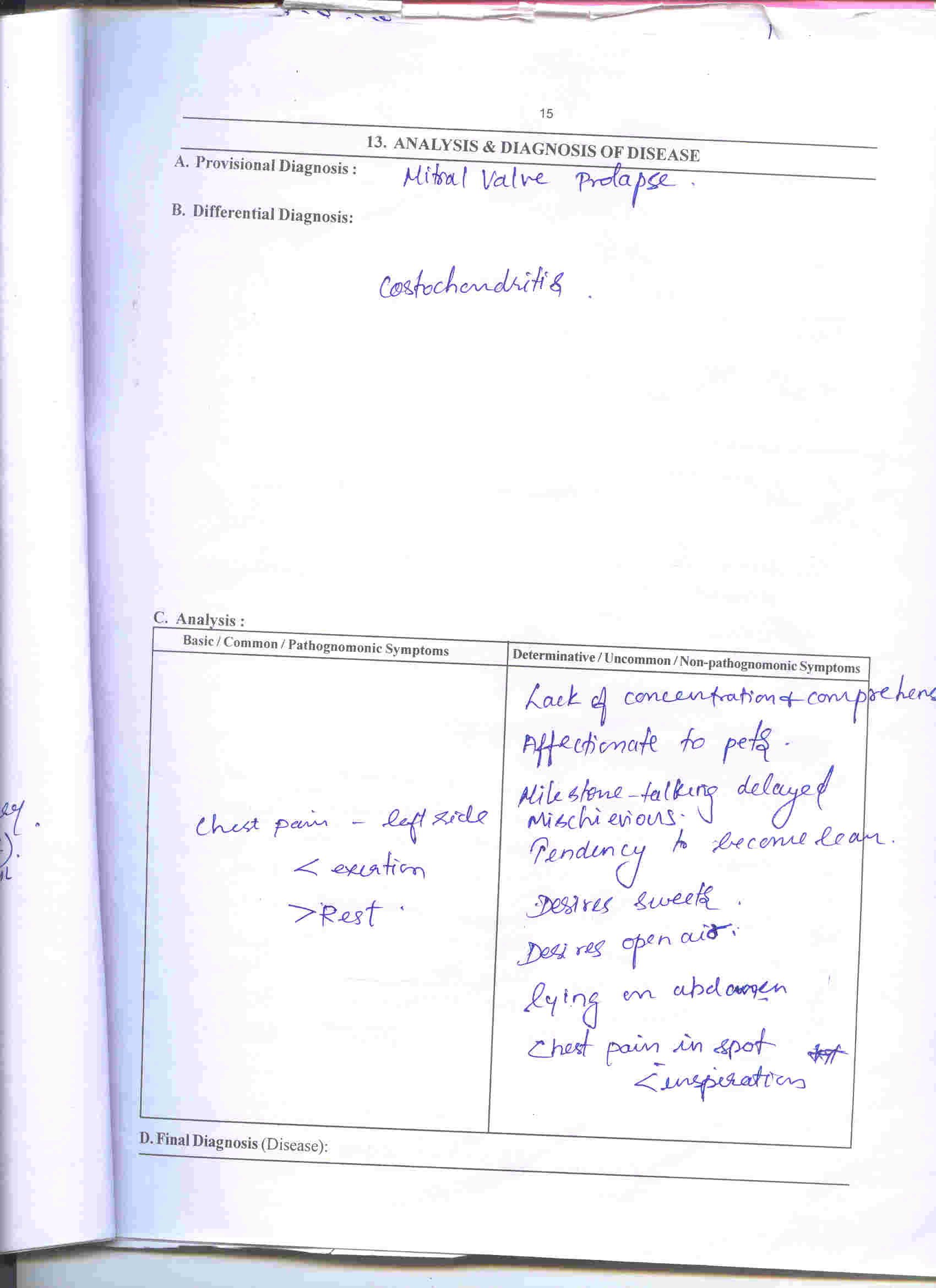 C
A
S
E

5
Dr. P. R. SISIR M. D. (Hom)
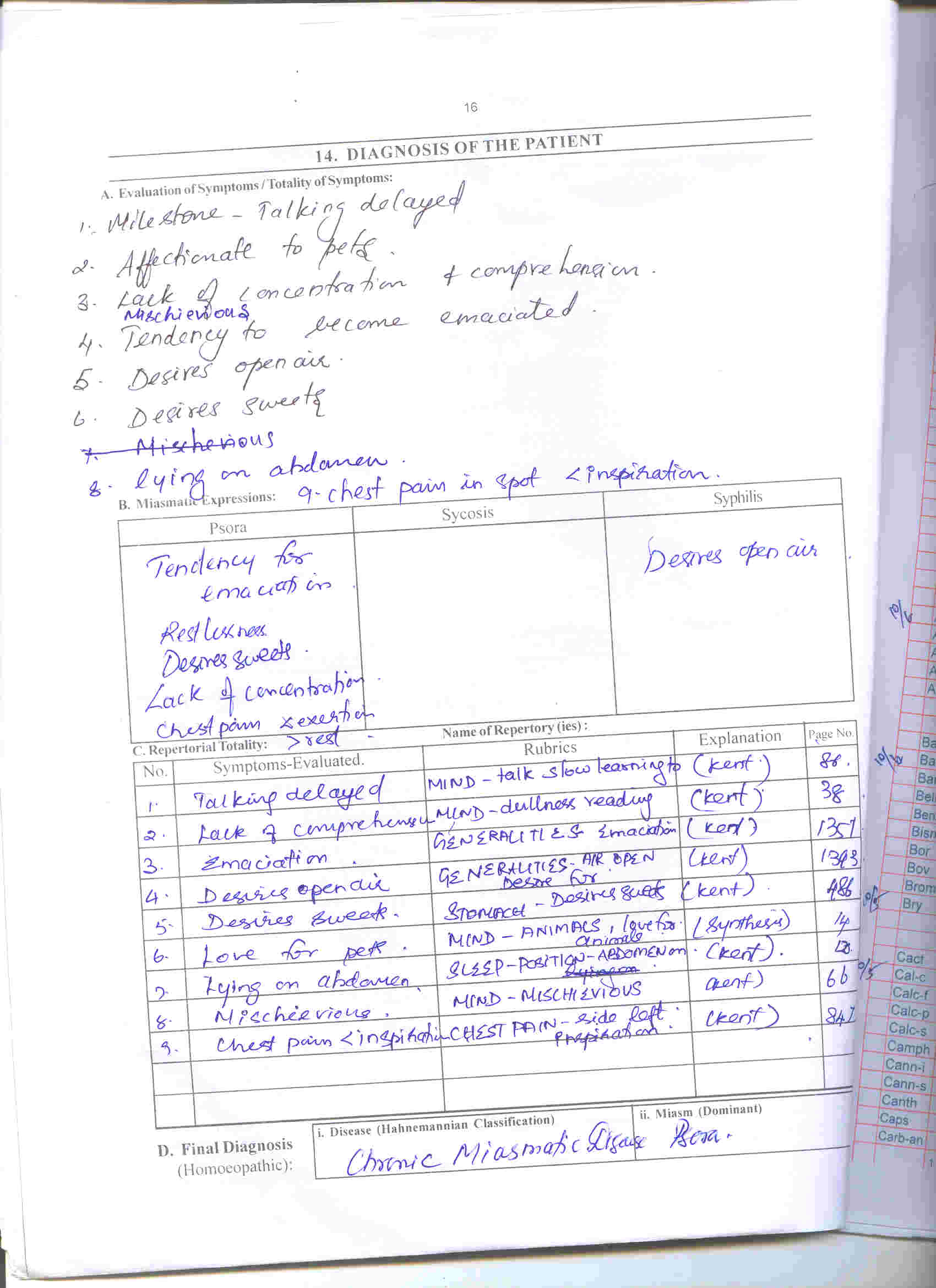 C
A
S
E

5
Dr. P. R. SISIR M. D. (Hom)
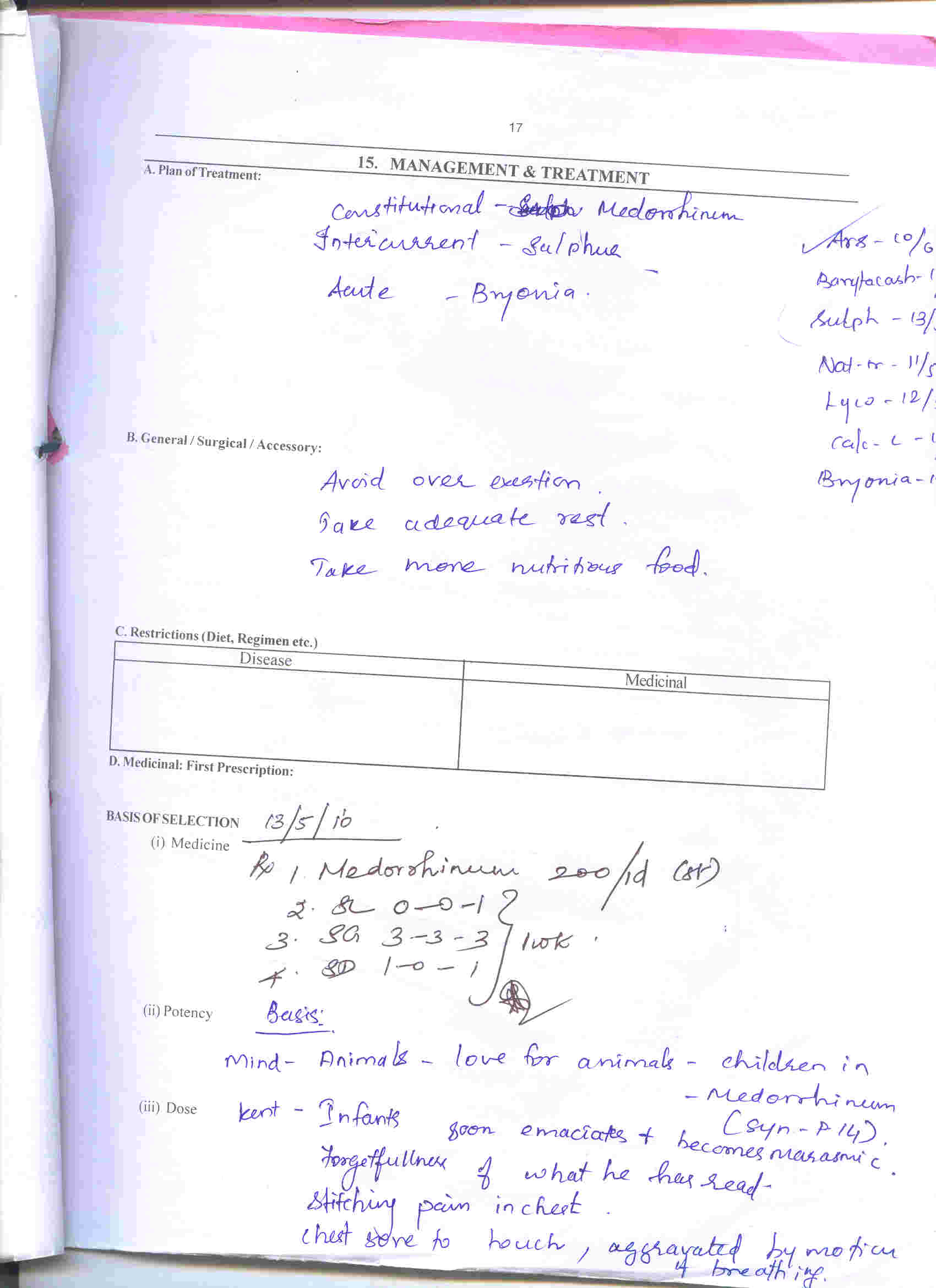 C
A
S
E

5
Dr. P. R. SISIR M. D. (Hom)
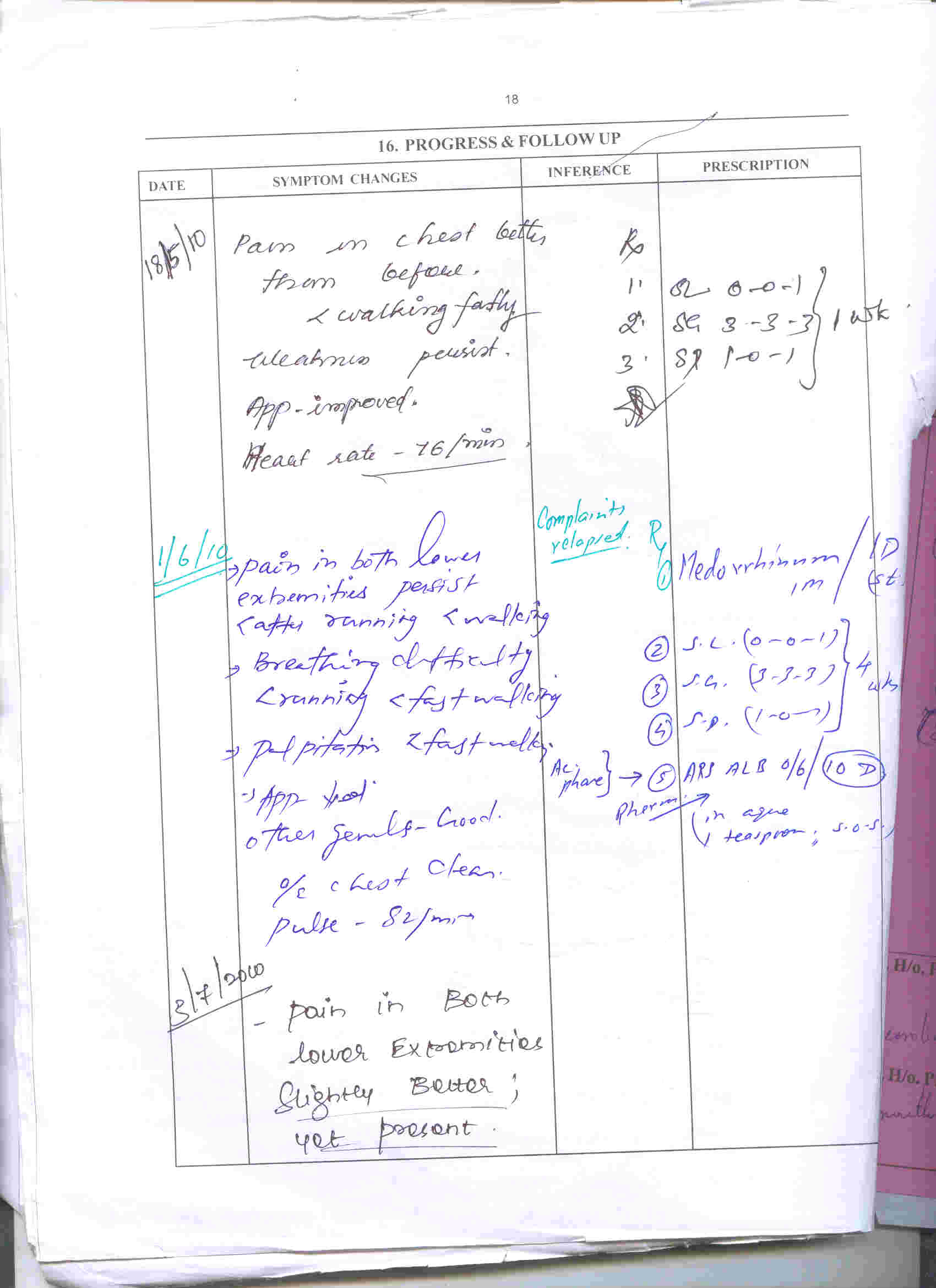 Dr. P. R. SISIR M. D. (Hom)
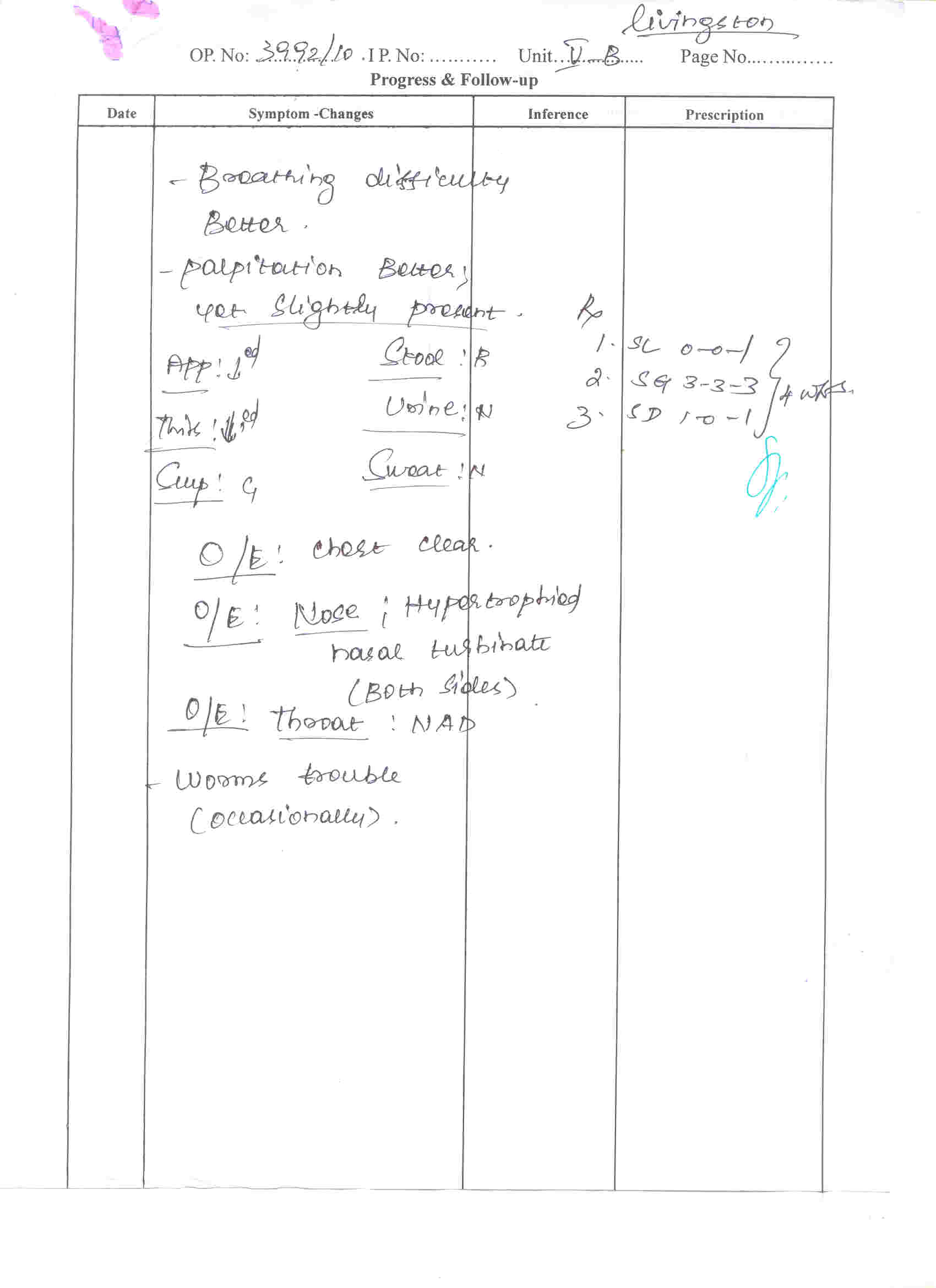 Dr. P. R. SISIR M. D. (Hom)
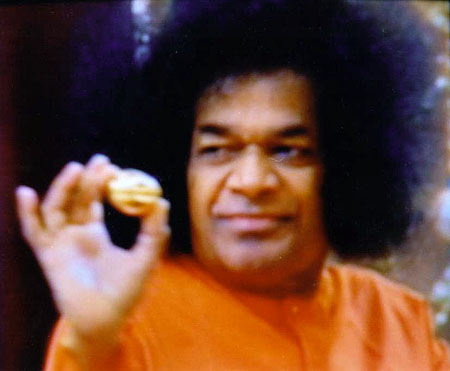 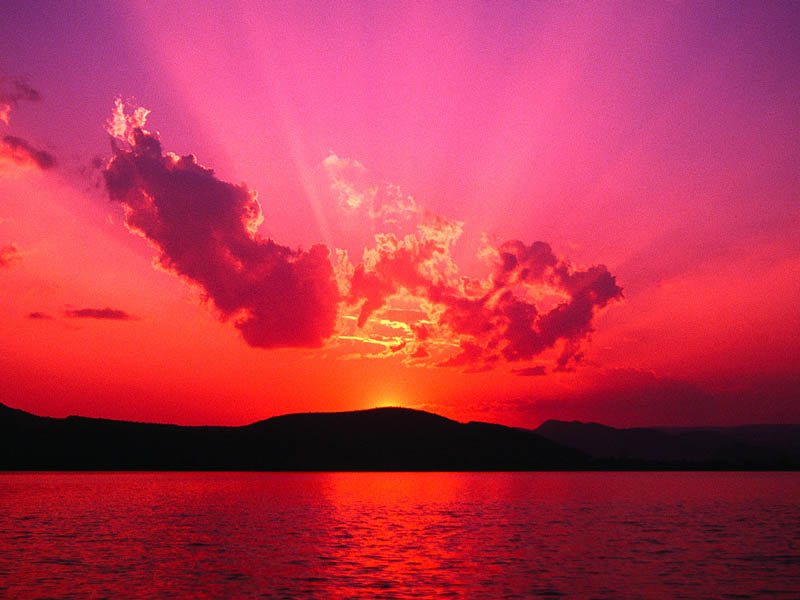 THANK YOU ALL
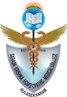 Dr. P. R. SISIR M. D. (Hom)
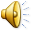